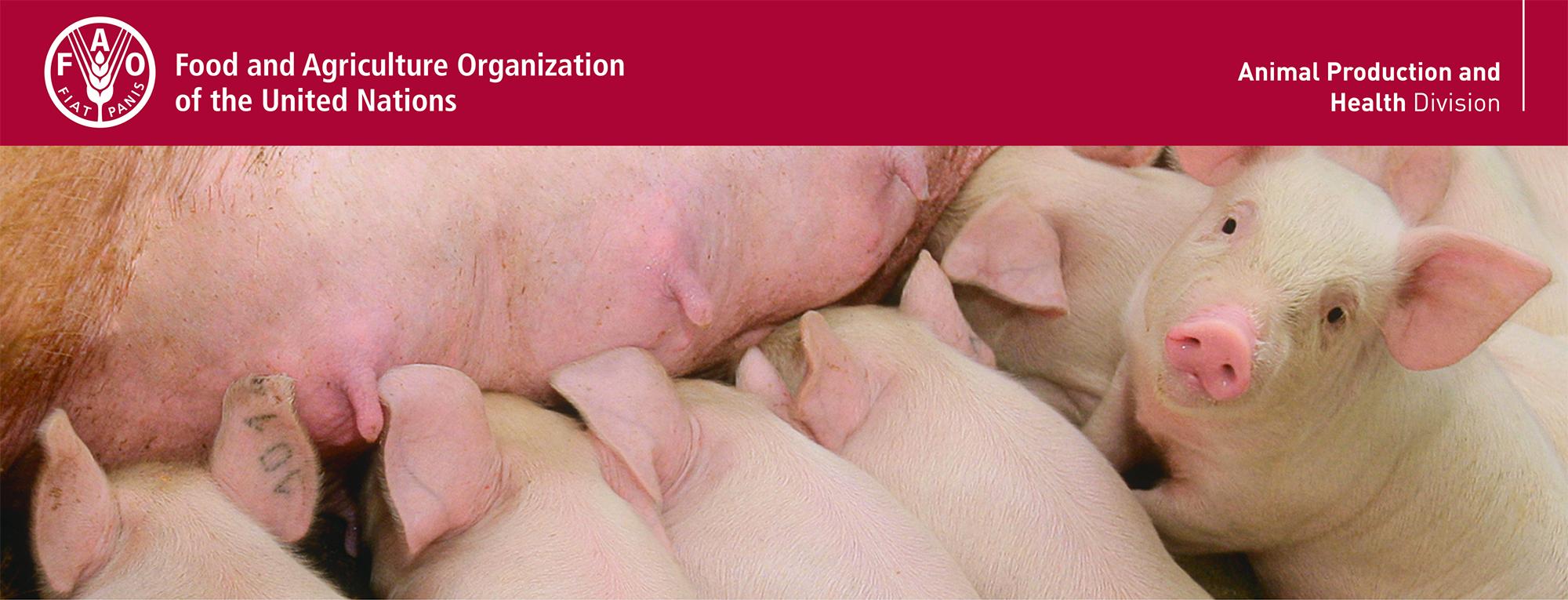 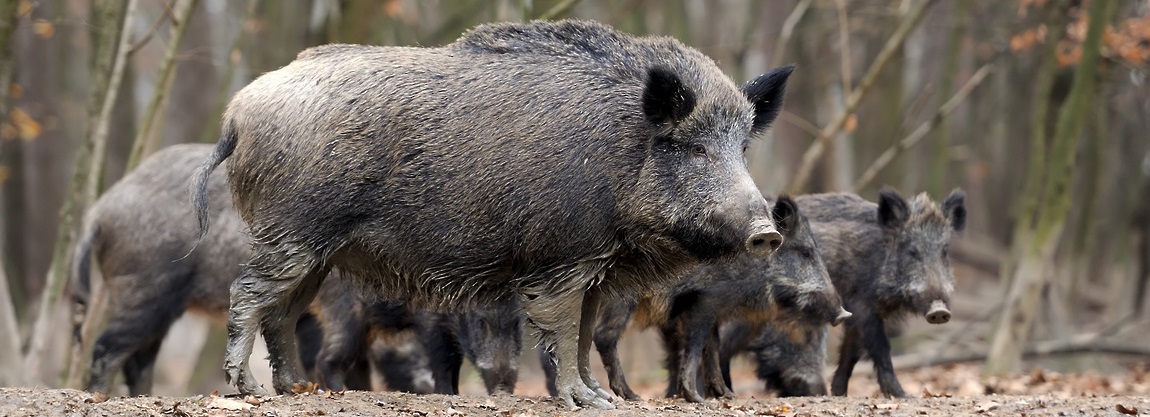 Біологічна безпека в мисливських господарствах України в умовах епізоотичного неблагополуччя щодо АЧС
Рєвнівцев Олександр - л.в.м. експерт з питань здоров’я 
                                                   та транскордонних захворювань тварин  
                                                   національний консультант ФАО
UKRAINE: FAO/EBRD Cooperation  Здоров’я тварин, безпечність харчової продукції та програми гарантування її якості
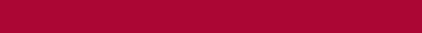 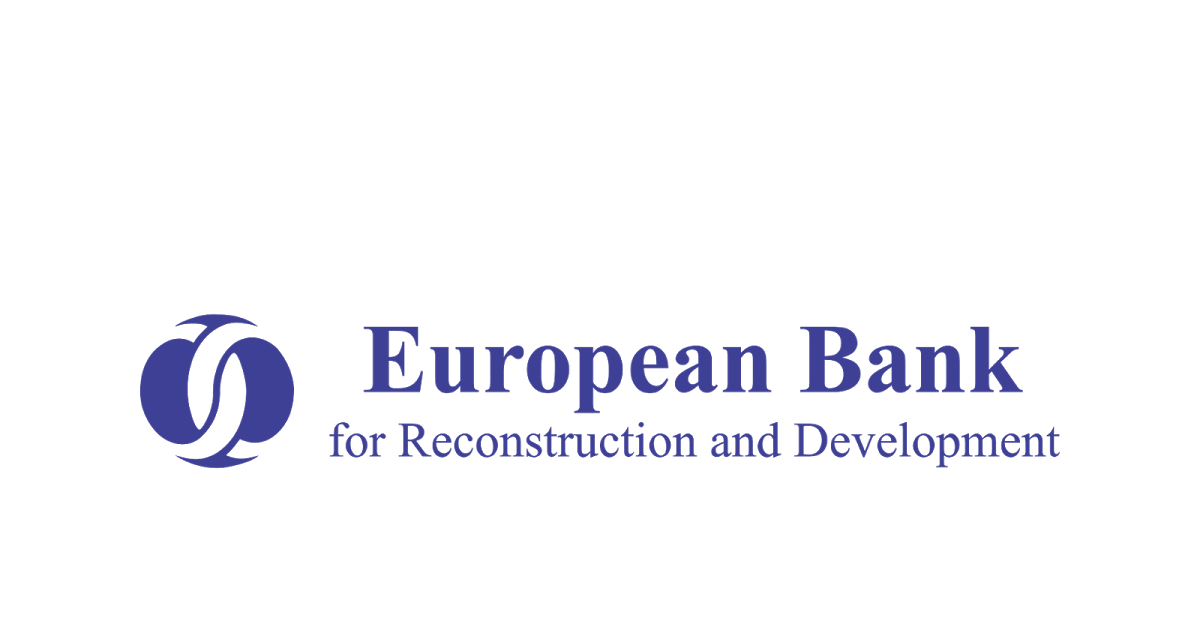 Мрія багатьох мисливців в Україні
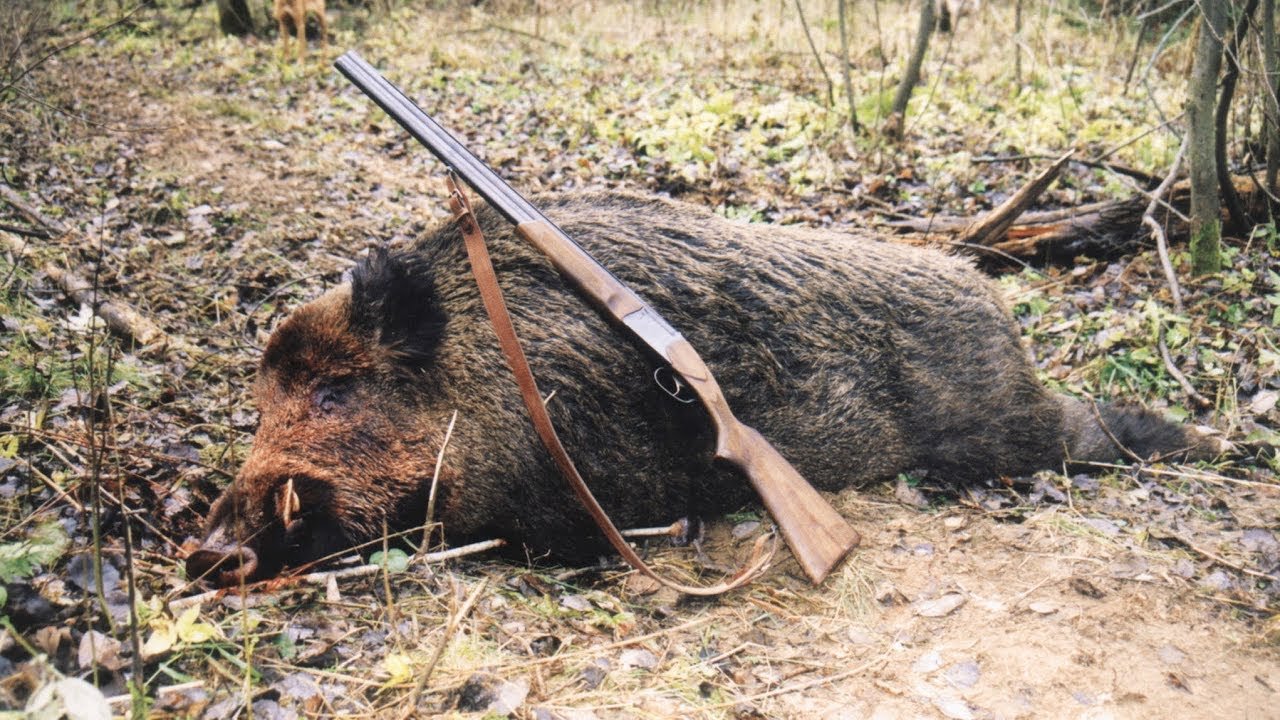 UKRAINE: FAO/EBRD Cooperation  Здоров’я тварин, безпечність харчової продукції та програми гарантування її якості
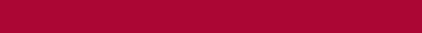 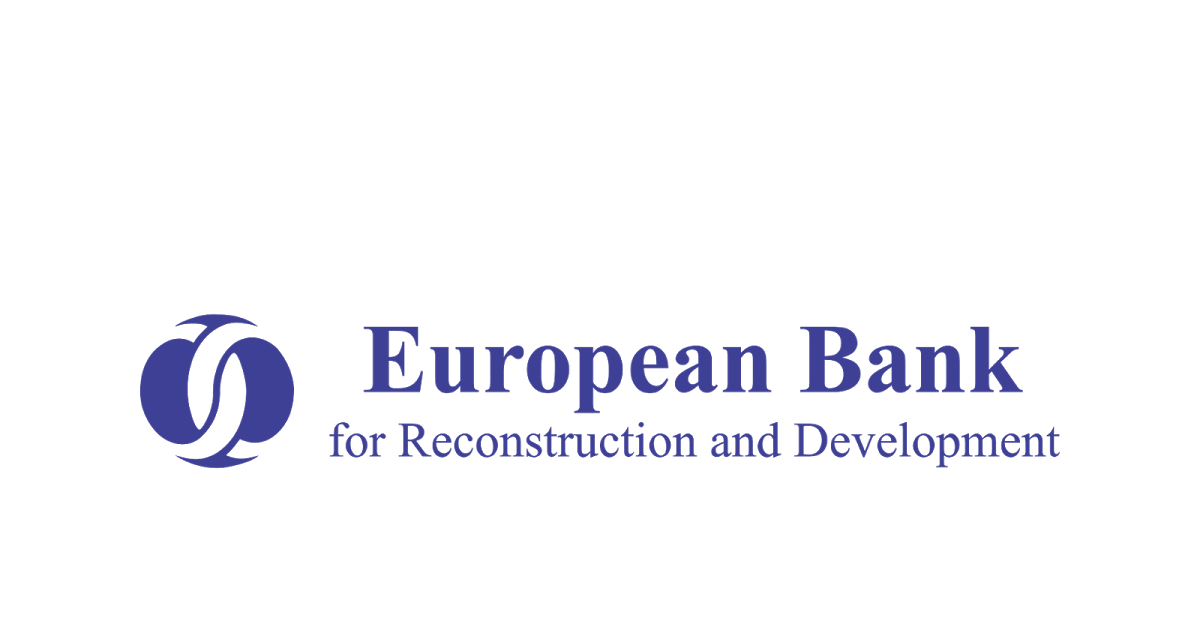 Поголів’я диких свиней в Україні
Чисельність диких свиней в природі на території України скоротилася більш ніж на 50% з 2014 року. Масова загибель тварин відбувалась в 
2015-2018 роках
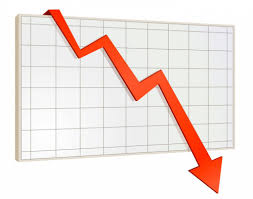 UKRAINE: FAO/EBRD Cooperation  Здоров’я тварин, безпечність харчової продукції та програми гарантування її якості
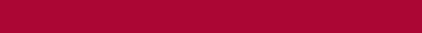 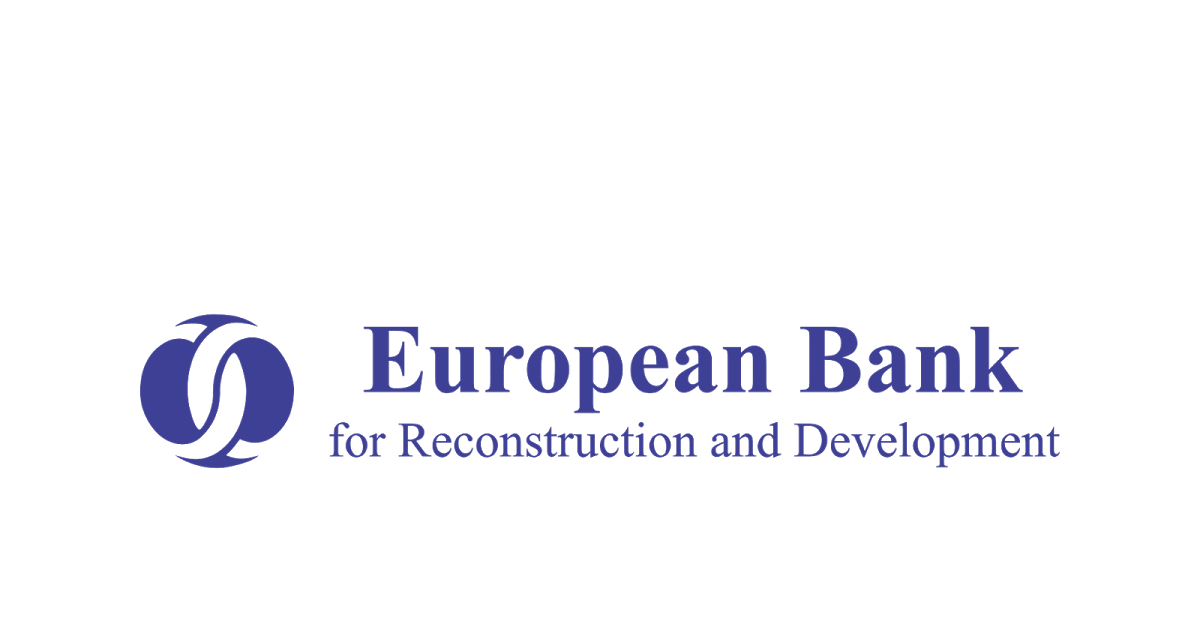 Причина зменшення поголів’я диких свиней
Основна причина зменшення чисельності 
Африканська чума свиней
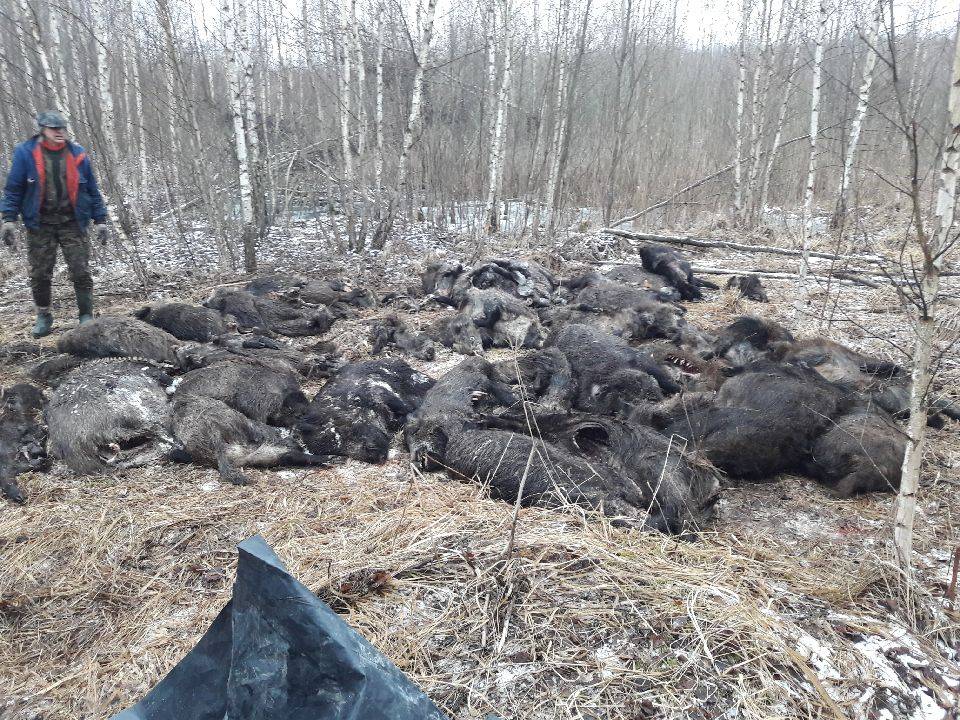 UKRAINE: FAO/EBRD Cooperation  Здоров’я тварин, безпечність харчової продукції та програми гарантування її якості
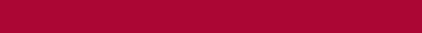 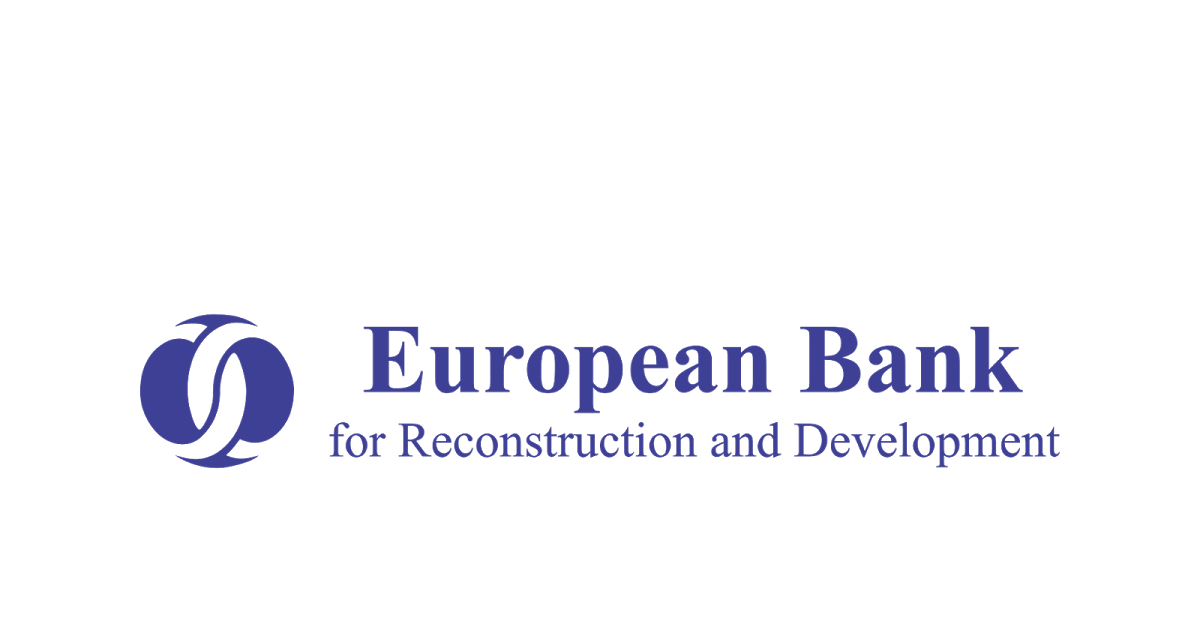 Питання до аудиторії
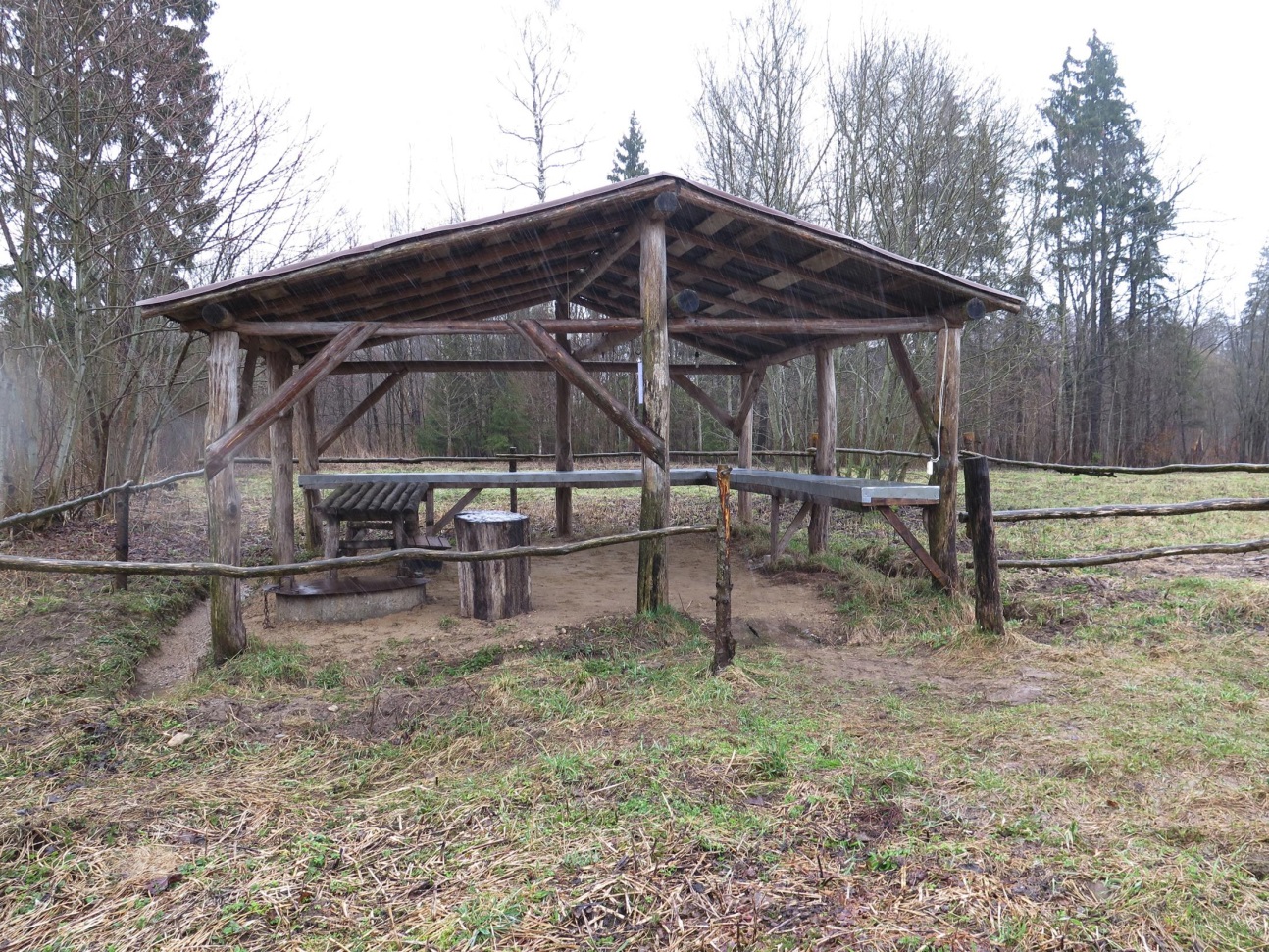 Основна зона ризику
Необережно викинутий шматок ковбаси 
може призвести до хвороби
UKRAINE: FAO/EBRD Cooperation  Здоров’я тварин, безпечність харчової продукції та програми гарантування її якості
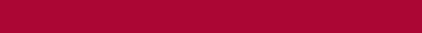 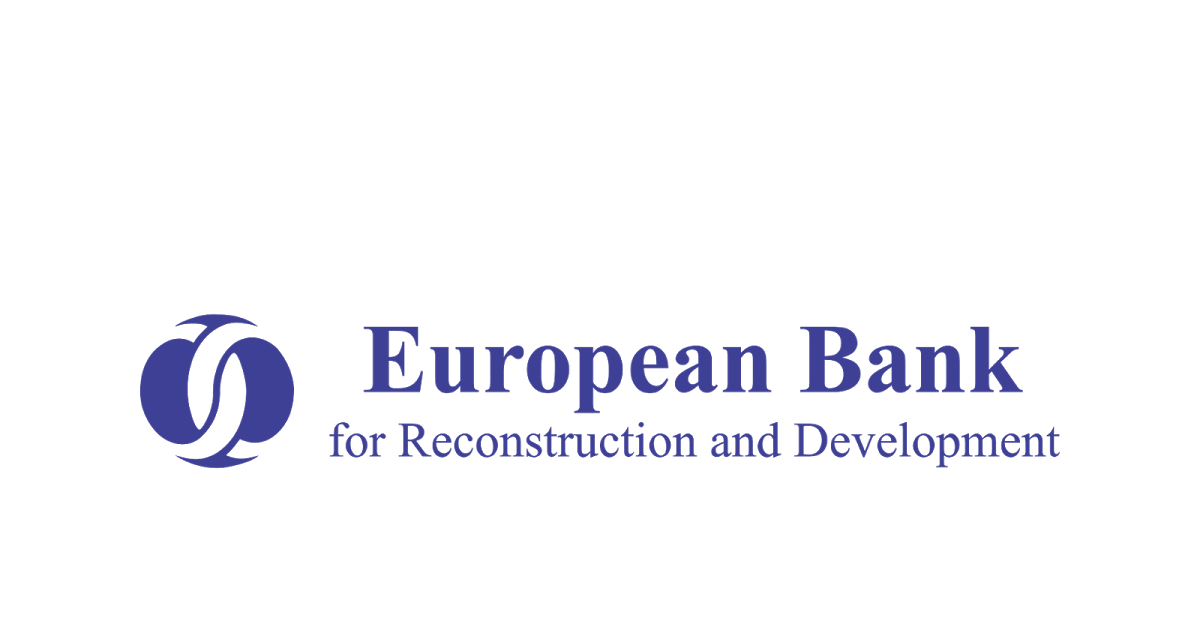 Що необхідно знати про АЧС 

«Особливо небезпечна хвороба», обов’язкова для реєстрації в МЕБ - Міжнародне Епізоотичне Бюро

АЧС не становить небезпеки для людей.

На АЧС хворіють лише дикі та свійські свині 
(всіх видів, порід та статево-вікових груп)

Засобів для профілактики (вакцин) та лікування хвороби немає!
UKRAINE: FAO/EBRD Cooperation  Здоров’я тварин, безпечність харчової продукції та програми гарантування її якості
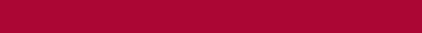 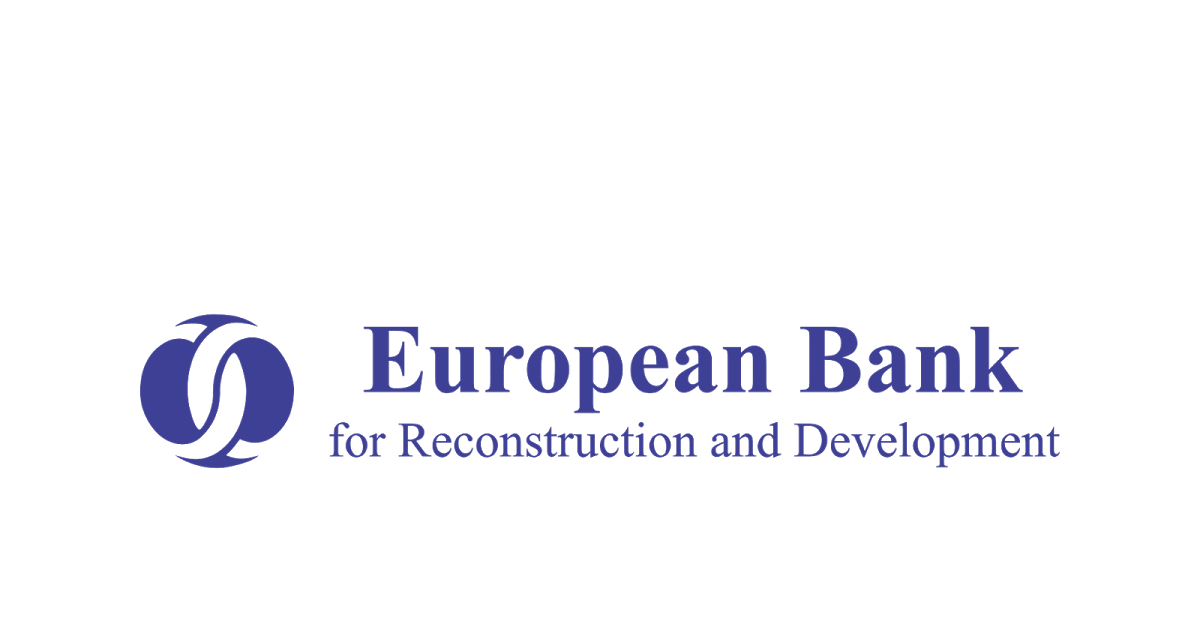 Розповсюдження АЧС в Україні в 2012-2021 р.р.
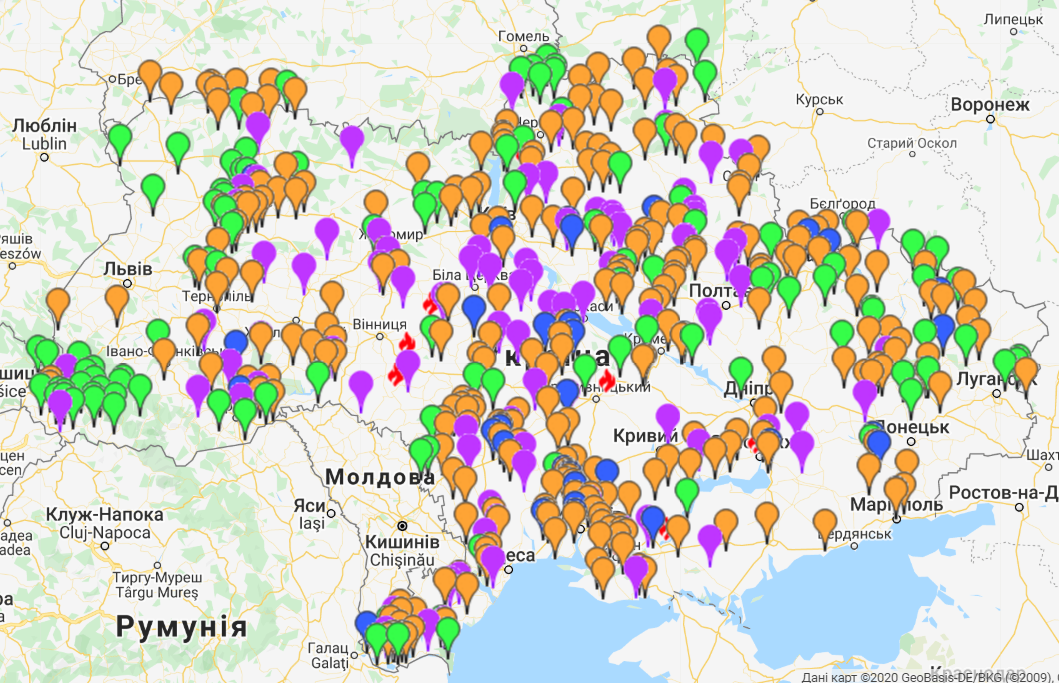 Всього: 547 із яких - 395 домашні свині, 120 – дикі свині та 32 інфіковані об’єкти
UKRAINE: FAO/EBRD Cooperation  Здоров’я тварин, безпечність харчової продукції та програми гарантування її якості
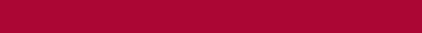 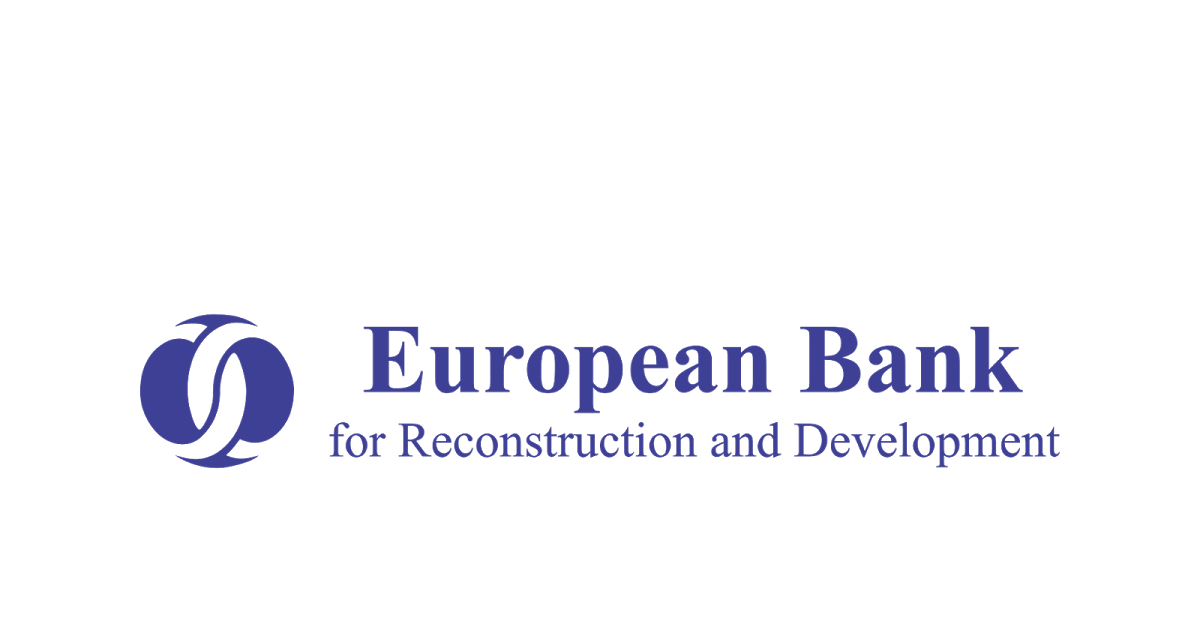 Втрати від АЧС
Втрат зазнали не тільки мисливські г-ва,
а і промислове свинарство та ОСГ України
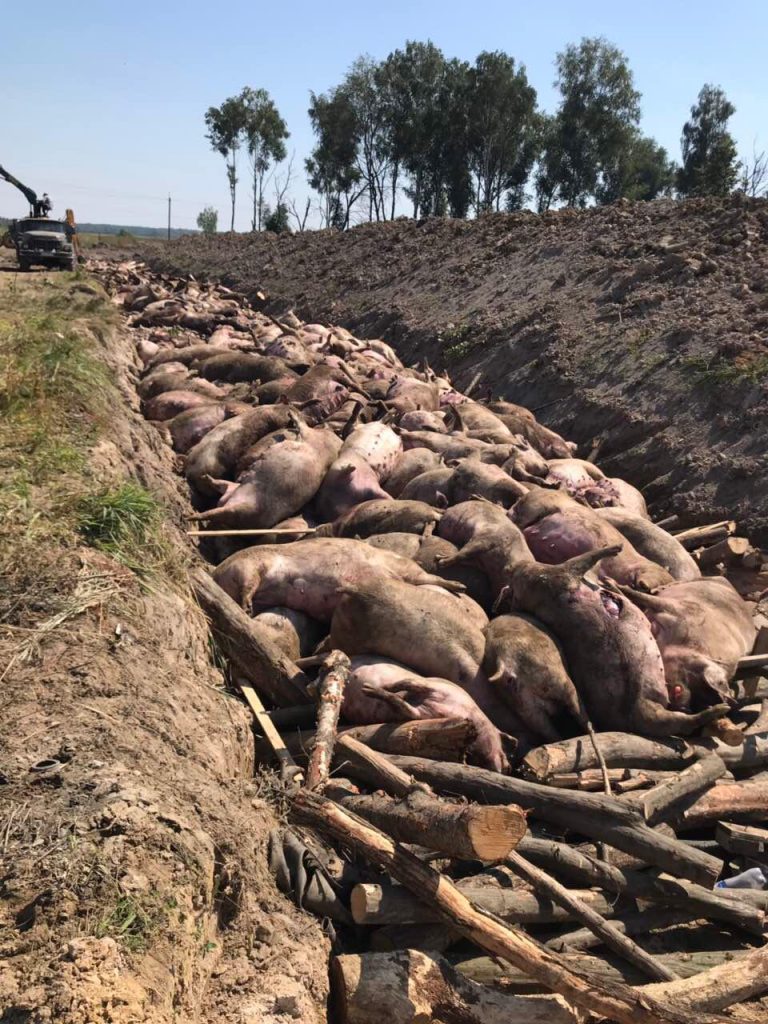 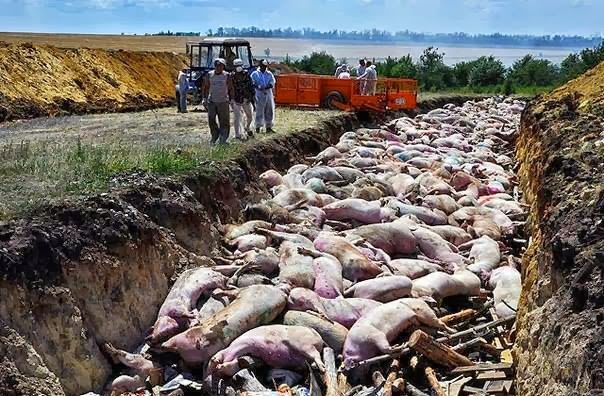 UKRAINE: FAO/EBRD Cooperation  Здоров’я тварин, безпечність харчової продукції та програми гарантування її якості
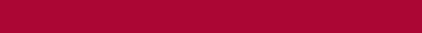 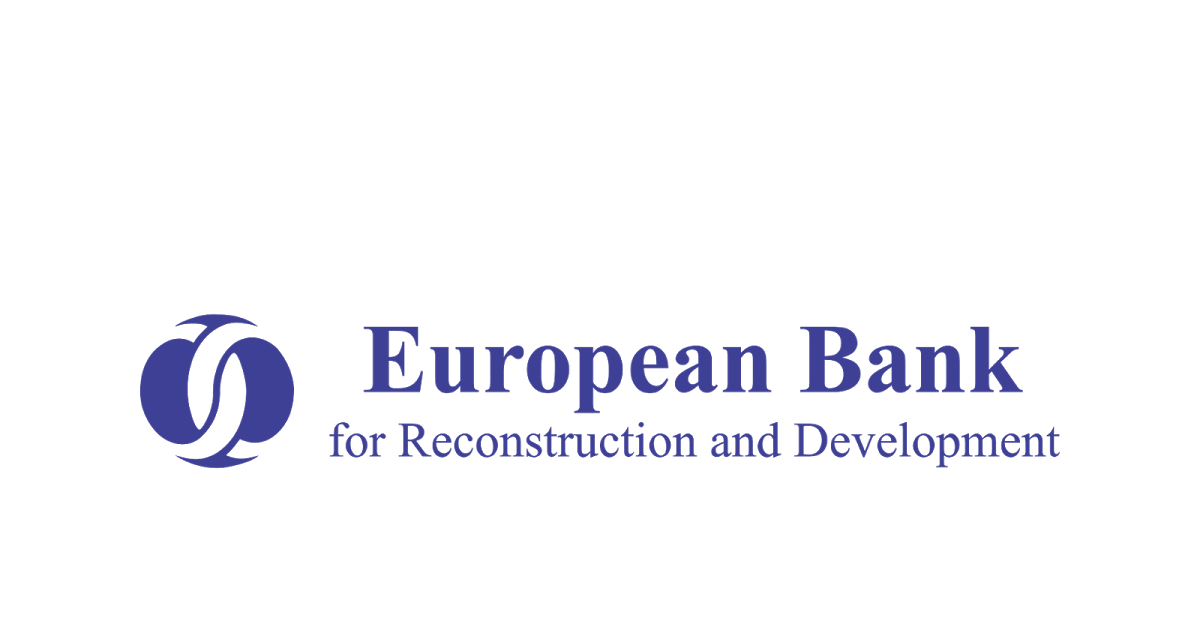 Втрати від АЧС
З 2012 року було вилучено та знищено
340 000  голів свиней
у 2014 ― 339, 
у 2015 ― 67,8 тис., 
у 2016 ― 51,9 тис., 
у 2017 ―  40 тис, 
2018 – 30 тис. 
2019 – 112 000 голів
2020 - 1000
2021 – 21000 
За інформацією головних управлінь Держпродспоживслужби
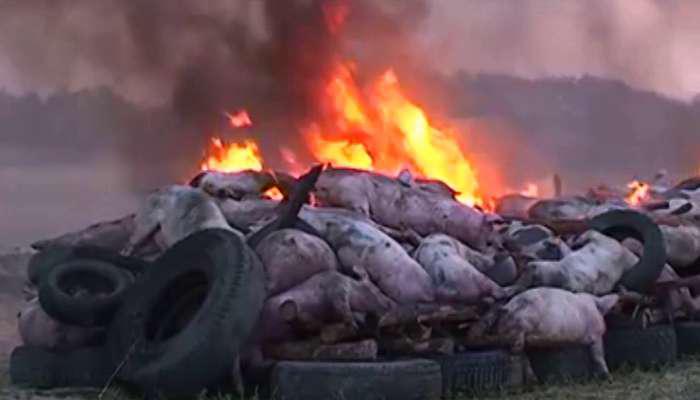 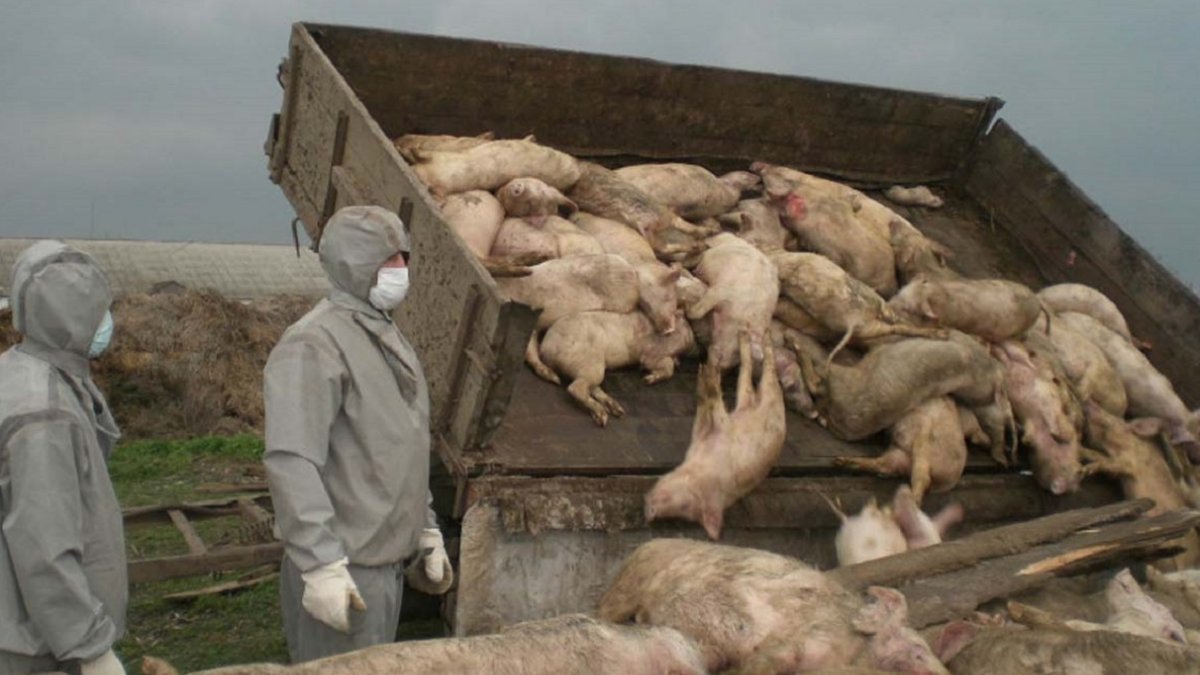 UKRAINE: FAO/EBRD Cooperation  Здоров’я тварин, безпечність харчової продукції та програми гарантування її якості
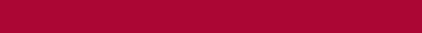 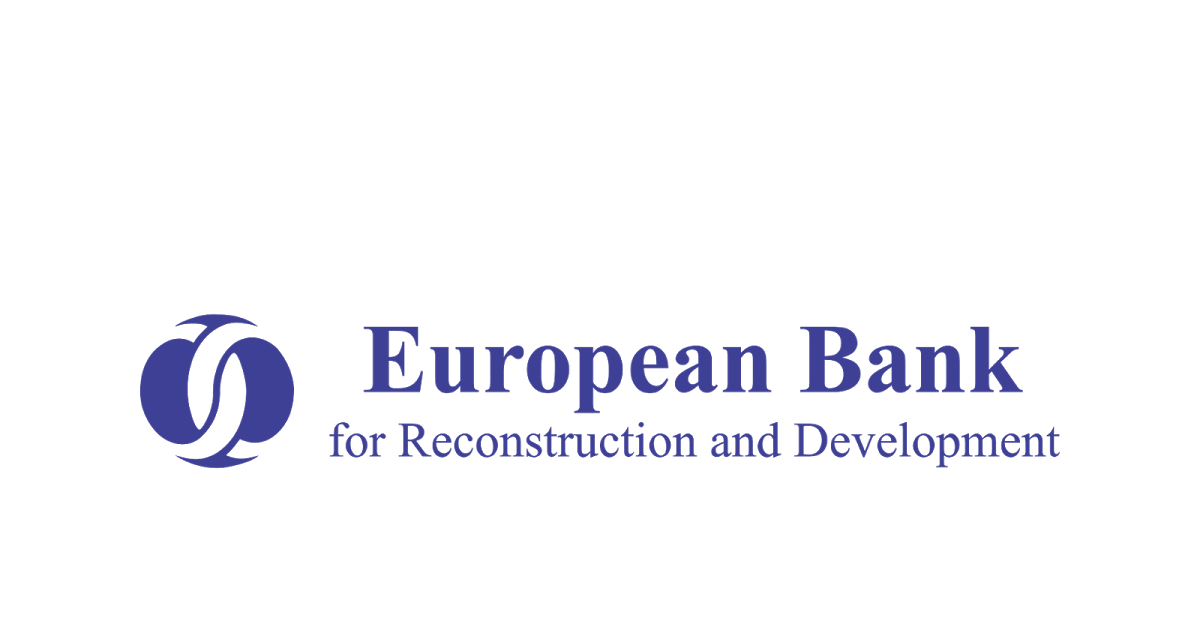 Втрати поголів’я свійських свиней в Україні
UKRAINE: FAO/EBRD Cooperation  Здоров’я тварин, безпечність харчової продукції та програми гарантування її якості
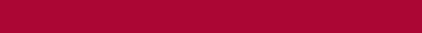 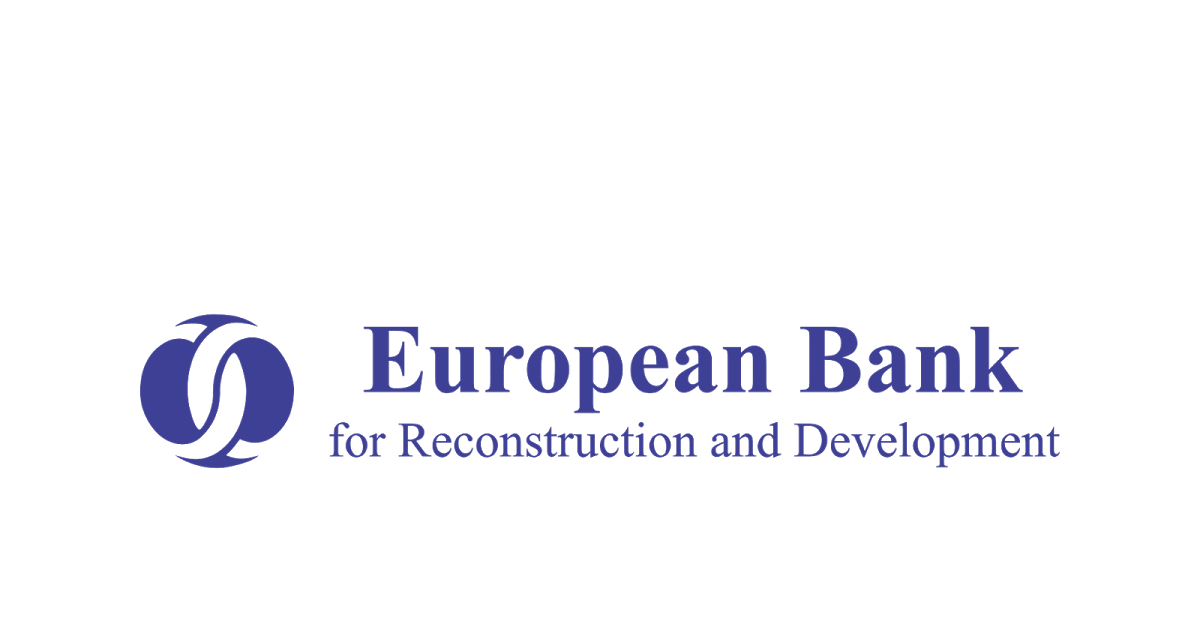 Поголів'я свиней в Україні на 2021 рік
62%
3,62
промислові 
виробники
млн гол.
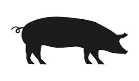 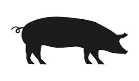 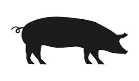 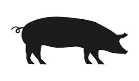 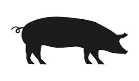 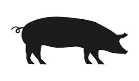 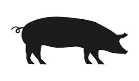 38%
2,20
млн гол.
господарства 
населення
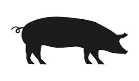 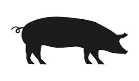 UKRAINE: FAO/EBRD Cooperation  Здоров’я тварин, безпечність харчової продукції та програми гарантування її якості
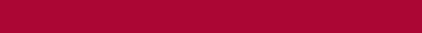 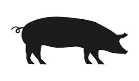 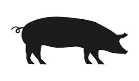 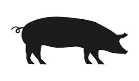 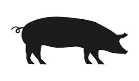 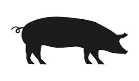 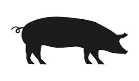 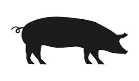 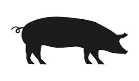 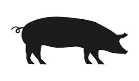 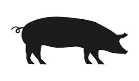 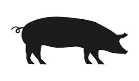 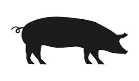 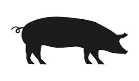 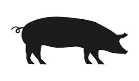 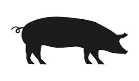 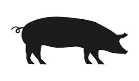 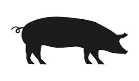 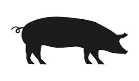 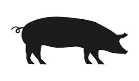 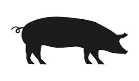 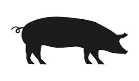 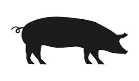 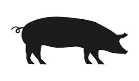 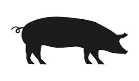 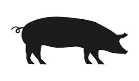 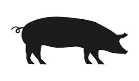 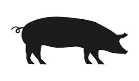 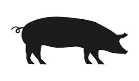 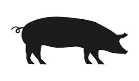 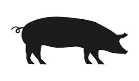 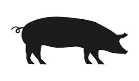 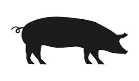 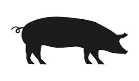 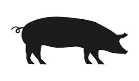 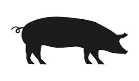 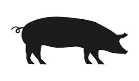 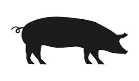 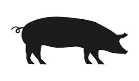 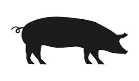 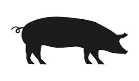 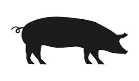 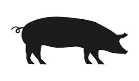 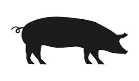 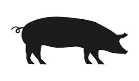 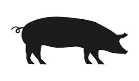 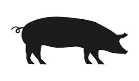 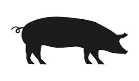 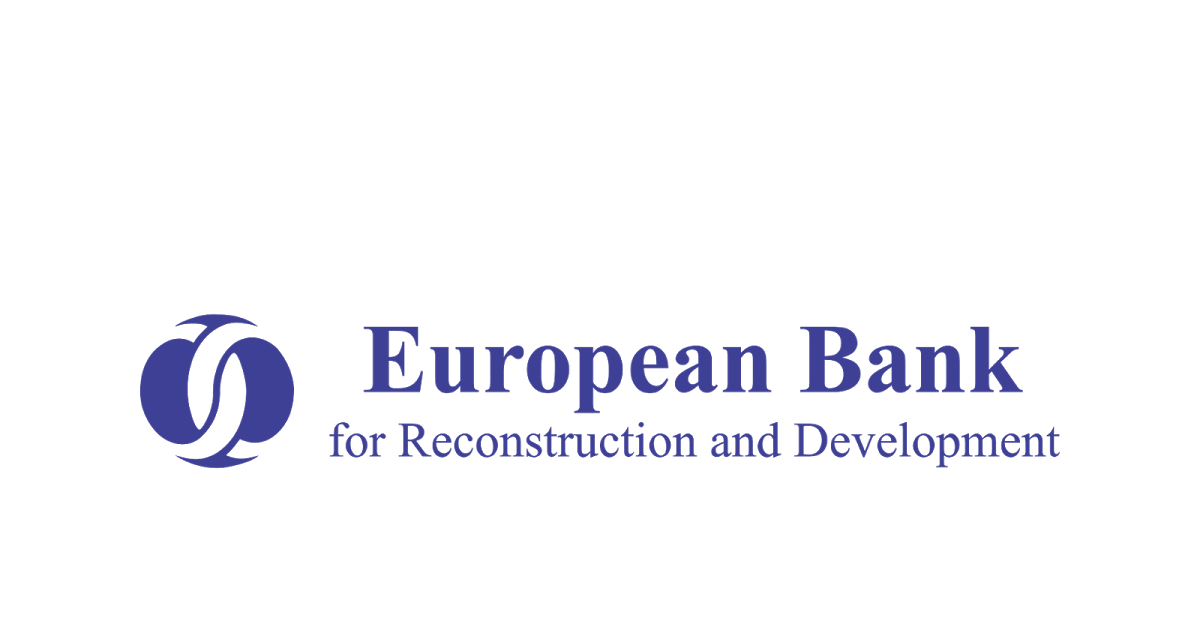 Шляхи поширення АЧС
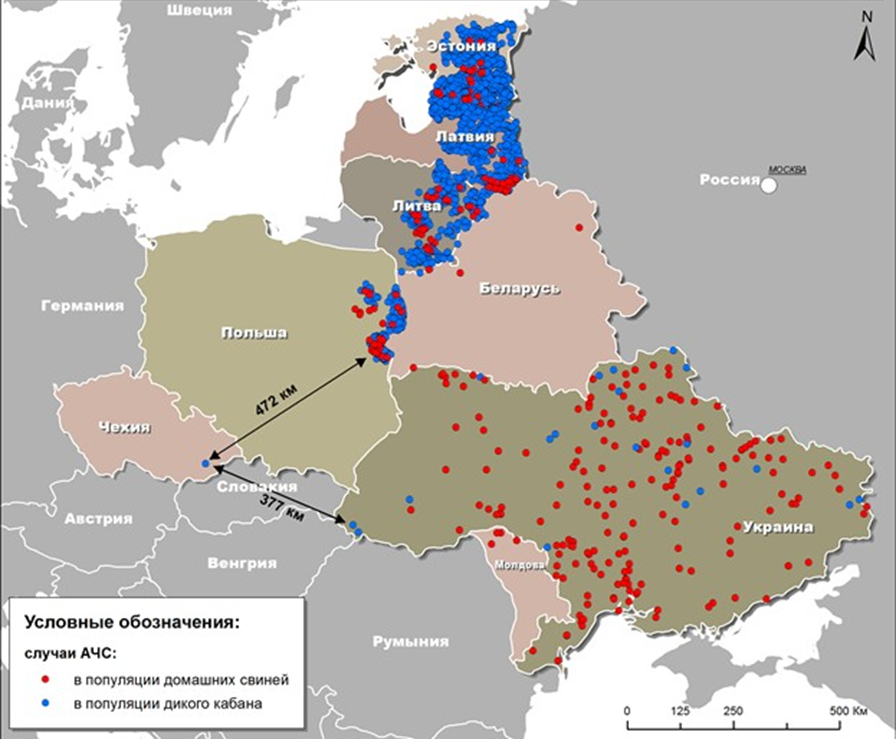 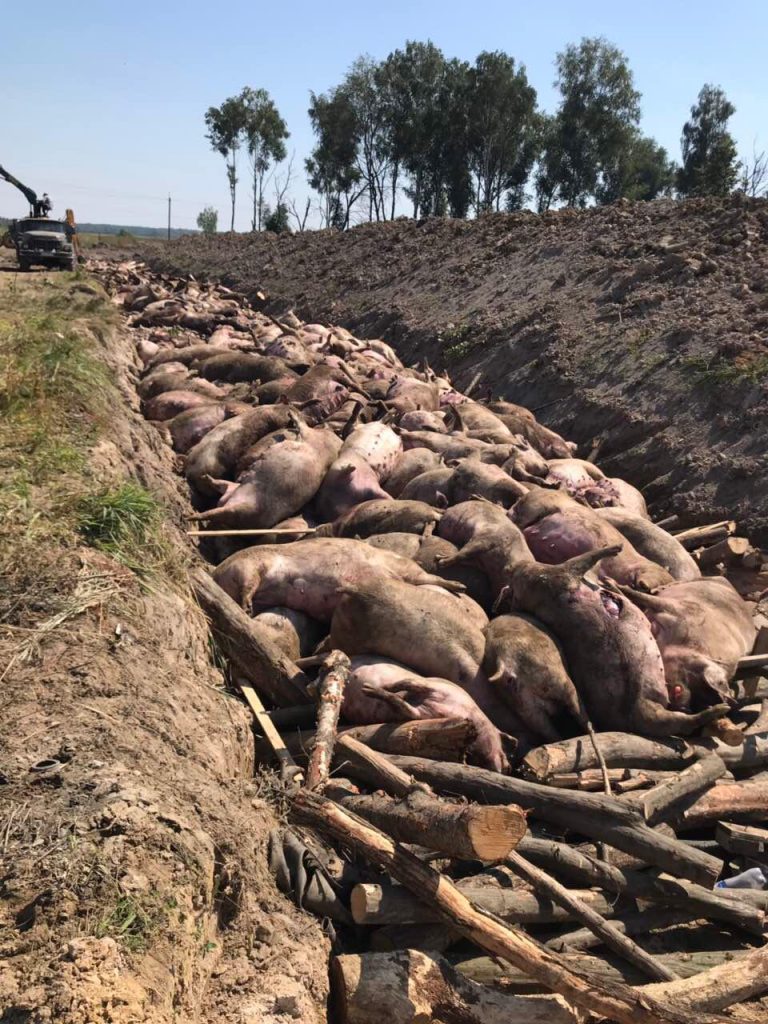 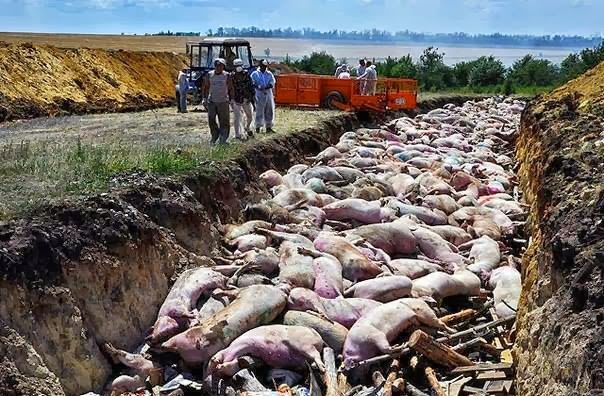 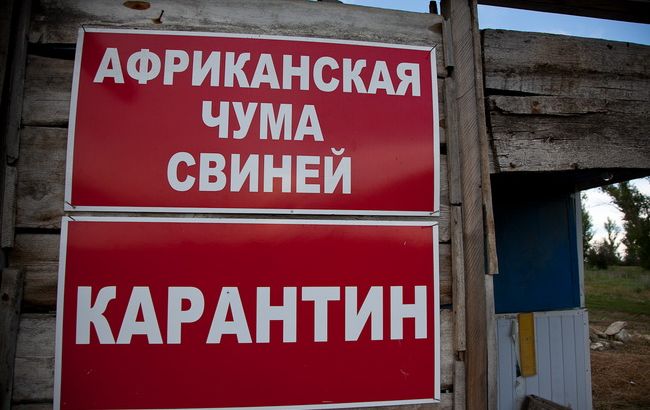 UKRAINE: FAO/EBRD Cooperation  Здоров’я тварин, безпечність харчової продукції та програми гарантування її якості
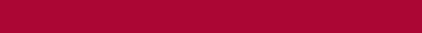 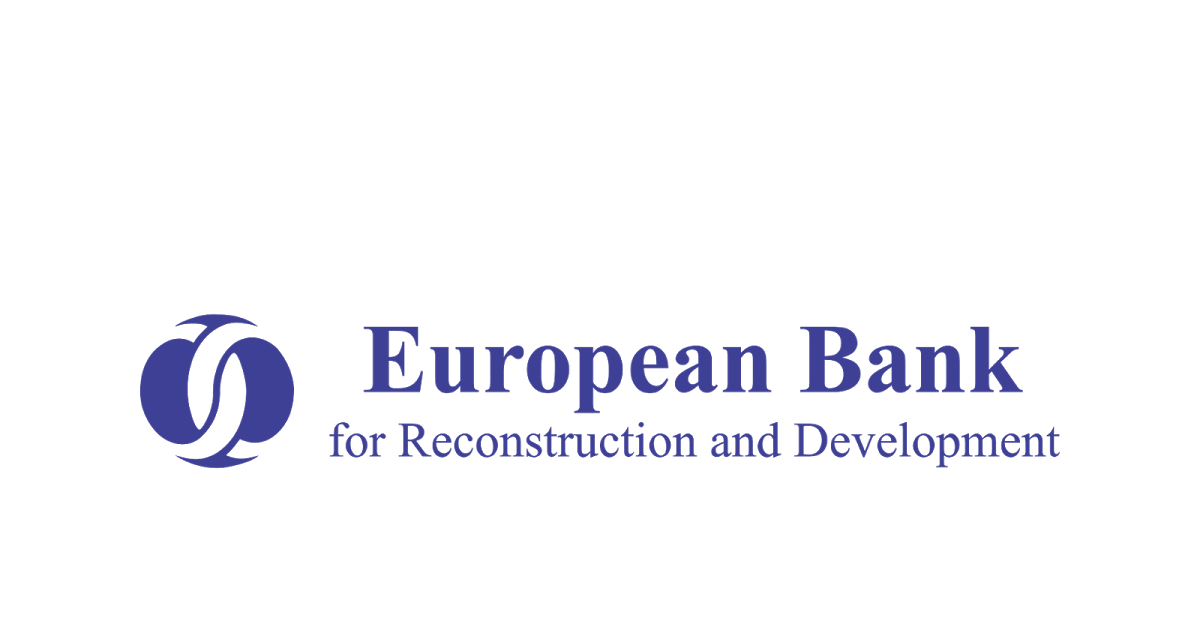 Зберігання вірусу АЧС
Вірус в природі може 
зберігатись до 1 року
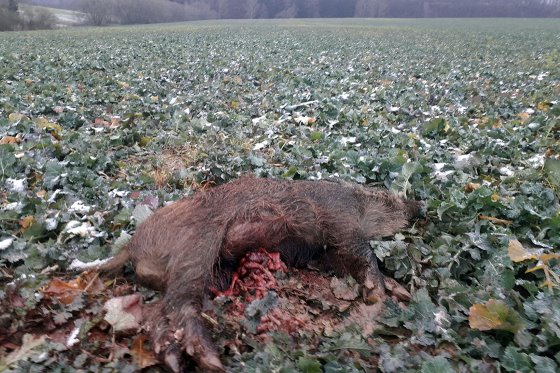 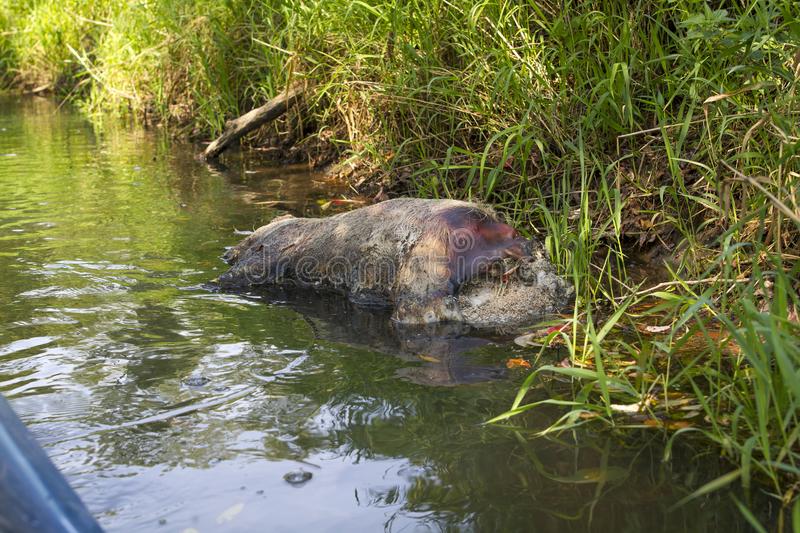 UKRAINE: FAO/EBRD Cooperation  Здоров’я тварин, безпечність харчової продукції та програми гарантування її якості
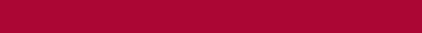 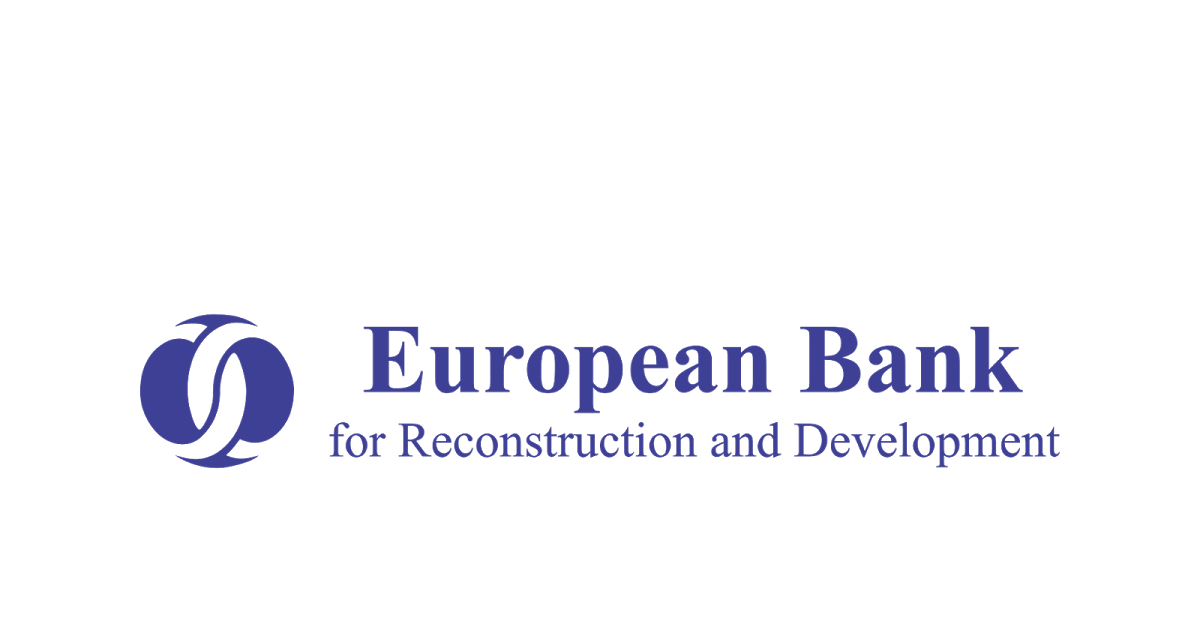 Шляхи поширення АЧС
Основна причина повторних спалахів АЧС -  погана обізнаність та цілковита впевненість у тому, що із нами лиха не трапиться
UKRAINE: FAO/EBRD Cooperation  Здоров’я тварин, безпечність харчової продукції та програми гарантування її якості
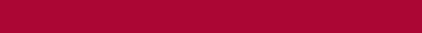 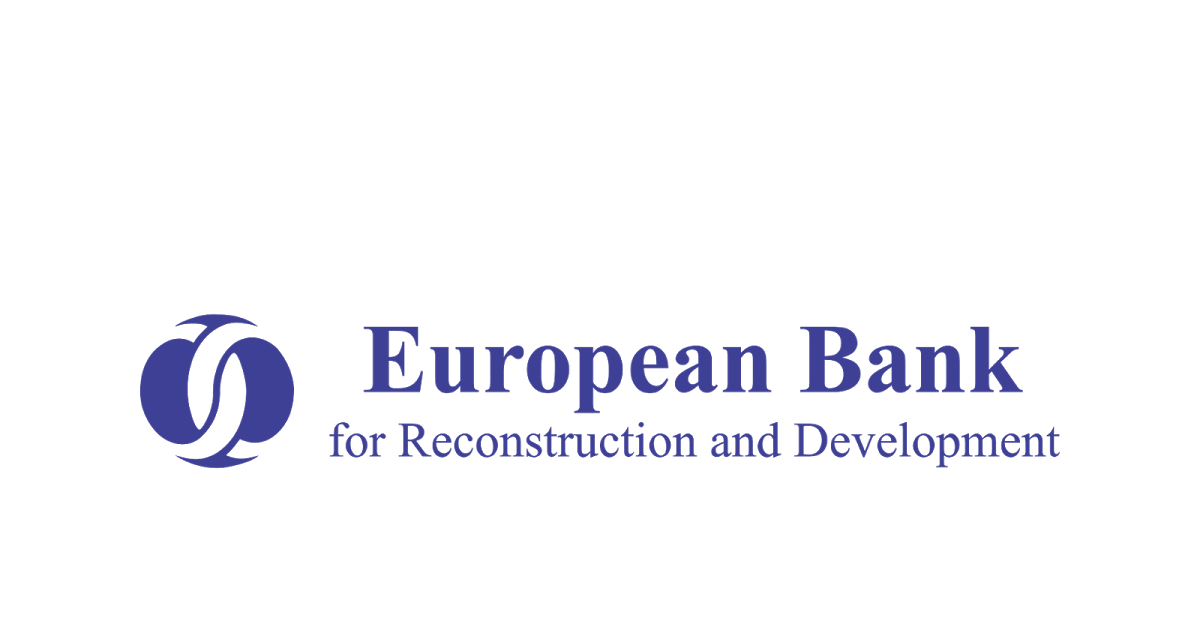 Шляхи поширення АЧС
Люди самостійно забивають свиней, які можуть бути інфіковані, роблять м’ясні заготовки. Цими продуктами пригощають родичів, друзів з інших регіонів тощо.
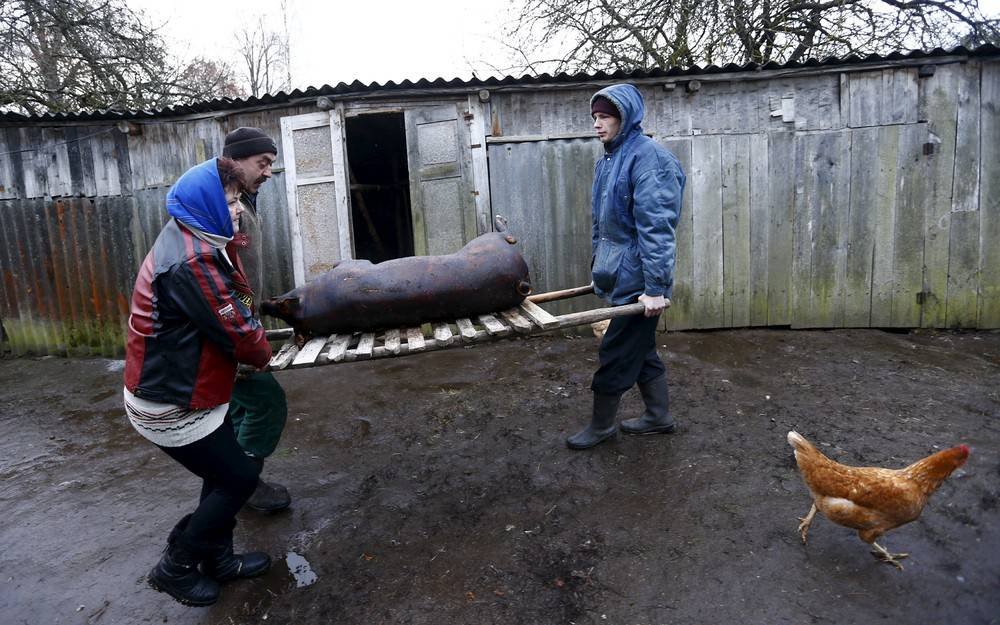 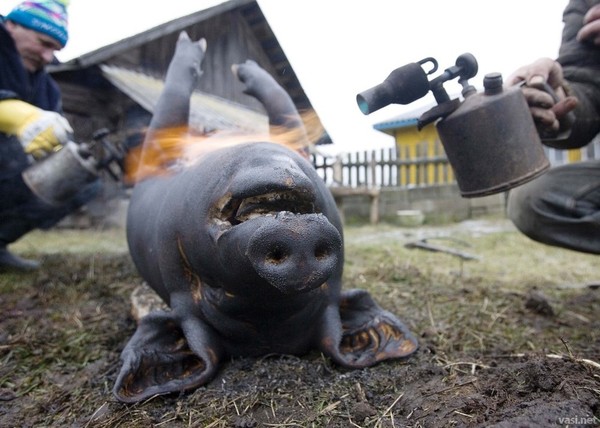 UKRAINE: FAO/EBRD Cooperation  Здоров’я тварин, безпечність харчової продукції та програми гарантування її якості
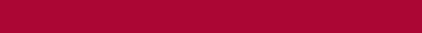 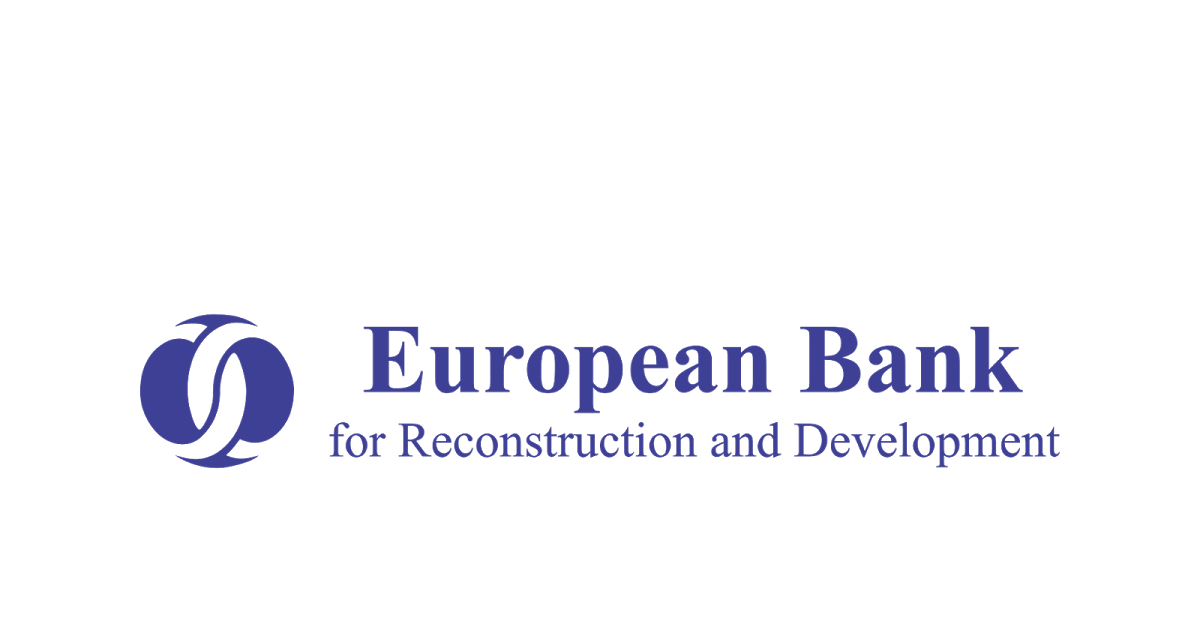 Шляхи поширення АЧС
Фактично Африканська чума свиней в Україні увійшла в ту стадію, коли ніхто не зможе спрогнозувати, де вона з’явиться наступного разу.
UKRAINE: FAO/EBRD Cooperation  Здоров’я тварин, безпечність харчової продукції та програми гарантування її якості
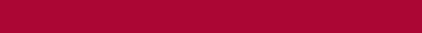 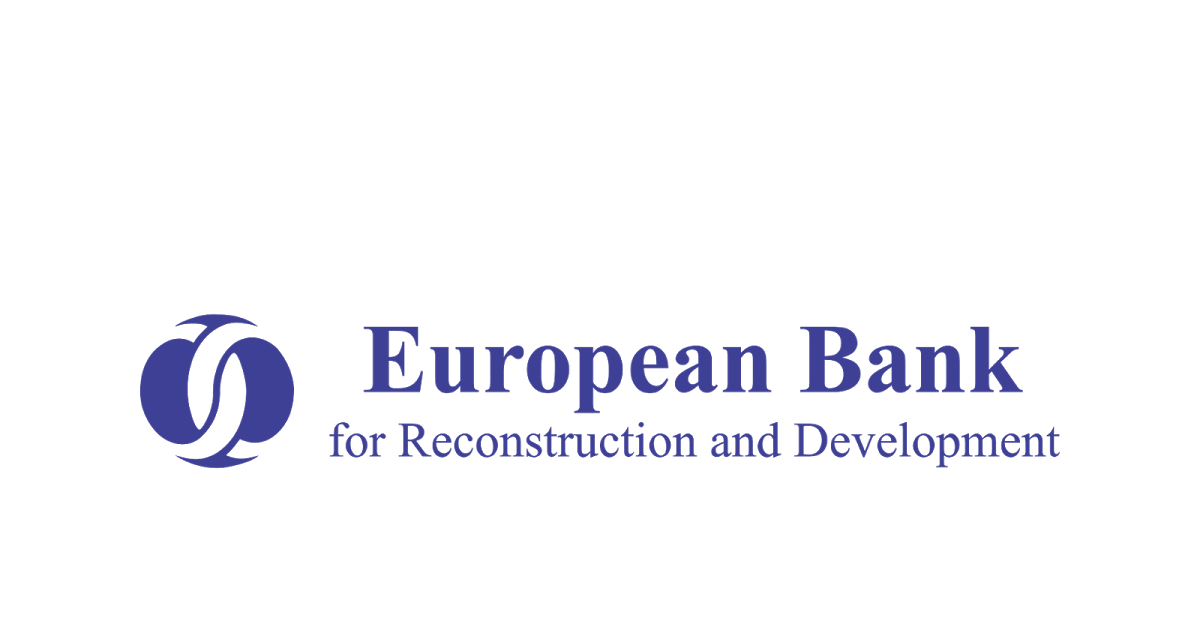 Шляхи поширення АЧС
28 квітня 2021 року 
Дарницьке лісопаркове господарство
Труп дикої свині вагою біля 200 кг в стані глибокого аутолізу побачили на узбіччі дороги. 
Зважаючи на обставини, зокрема, положення трупа, шматок тканини з плямами крові припускають, що труп було вивантажено з автотранспорту. 
Отже, тварина загинула в іншому місці
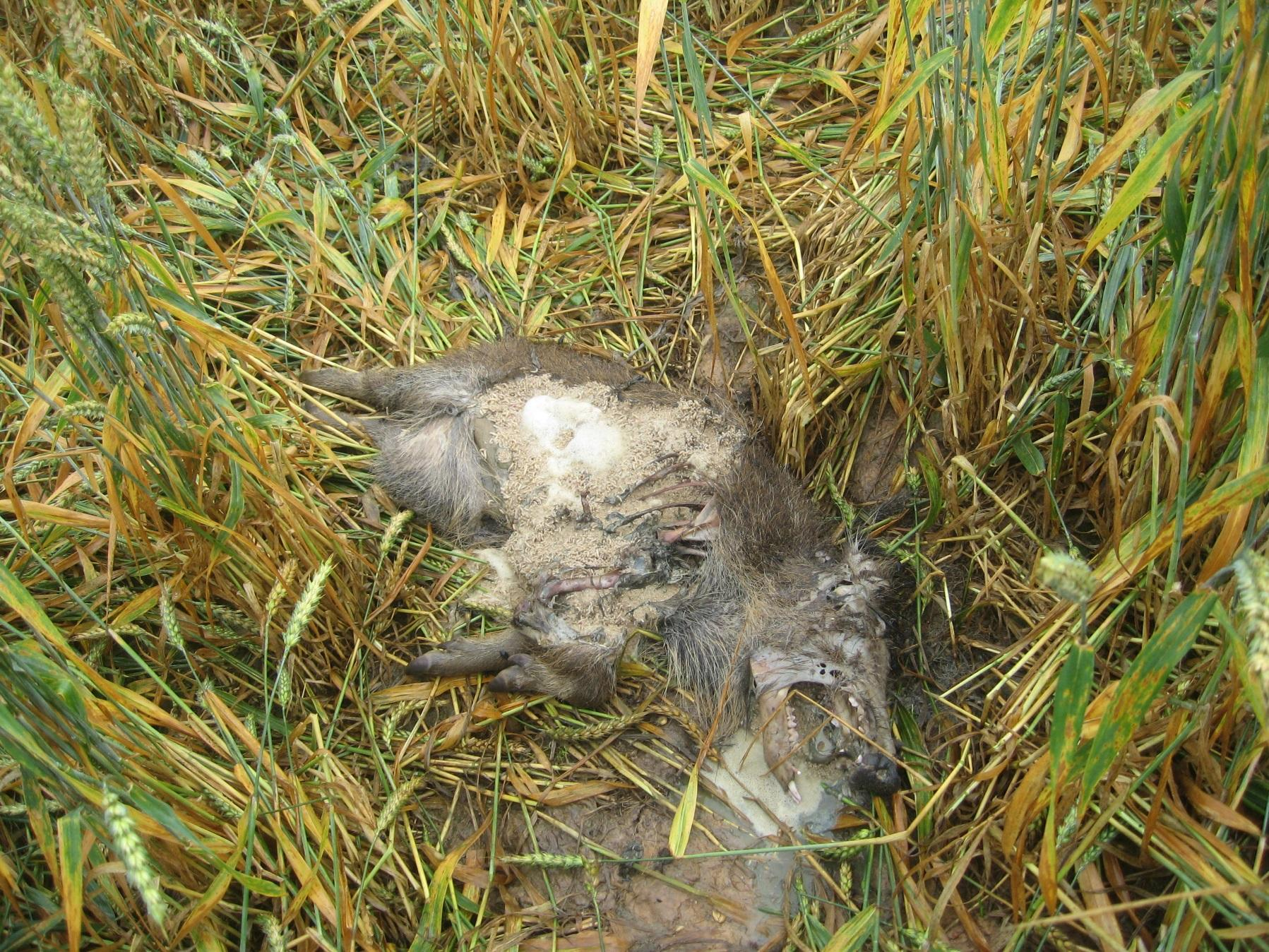 UKRAINE: FAO/EBRD Cooperation  Здоров’я тварин, безпечність харчової продукції та програми гарантування її якості
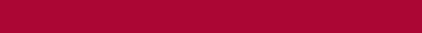 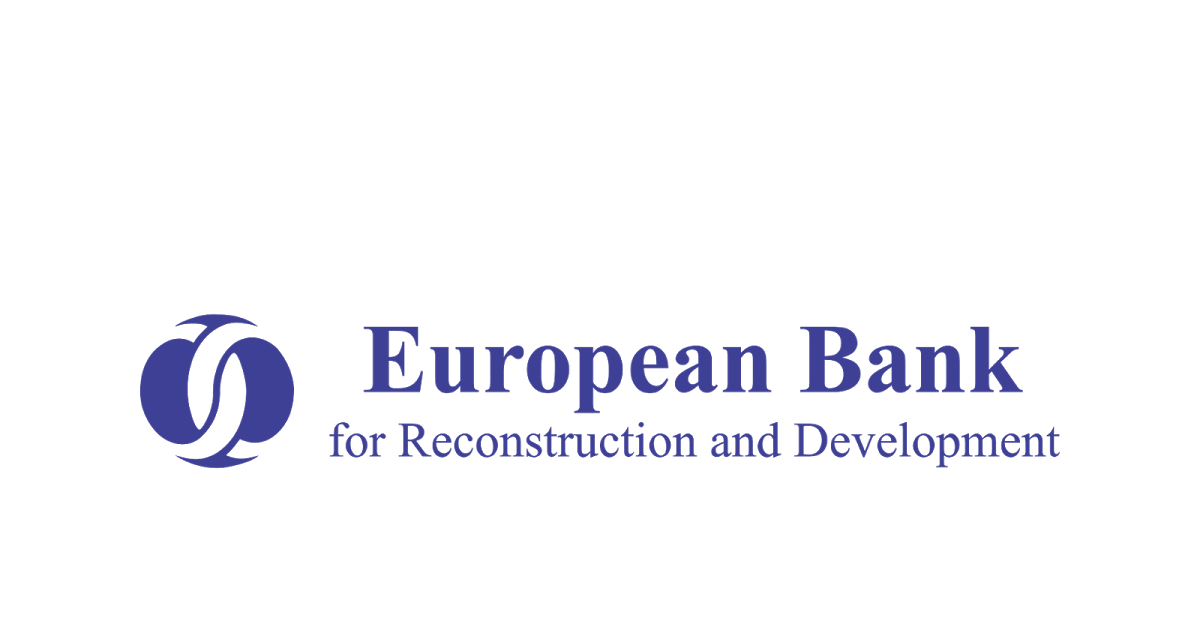 Шляхи поширення АЧС
В Україні дикі свині як вектор передачі "африканки" відійшли на другий план. 
Нині основна причина поширення хвороби — людський фактор.
UKRAINE: FAO/EBRD Cooperation  Здоров’я тварин, безпечність харчової продукції та програми гарантування її якості
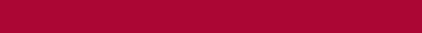 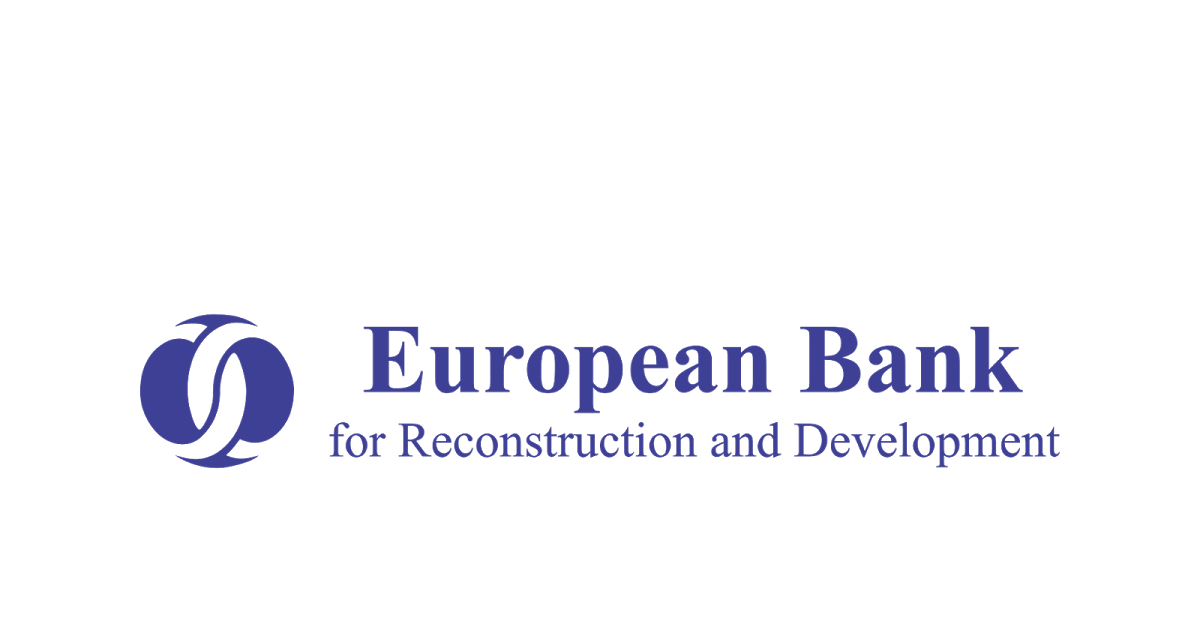 Біобезпека під час полювання
Як завадити вірусу АЧС
добути трофей?
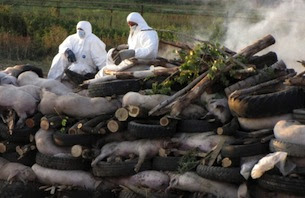 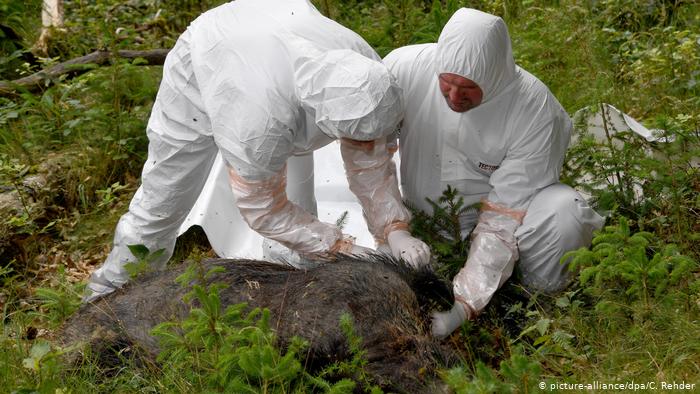 UKRAINE: FAO/EBRD Cooperation  Здоров’я тварин, безпечність харчової продукції та програми гарантування її якості
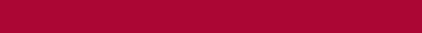 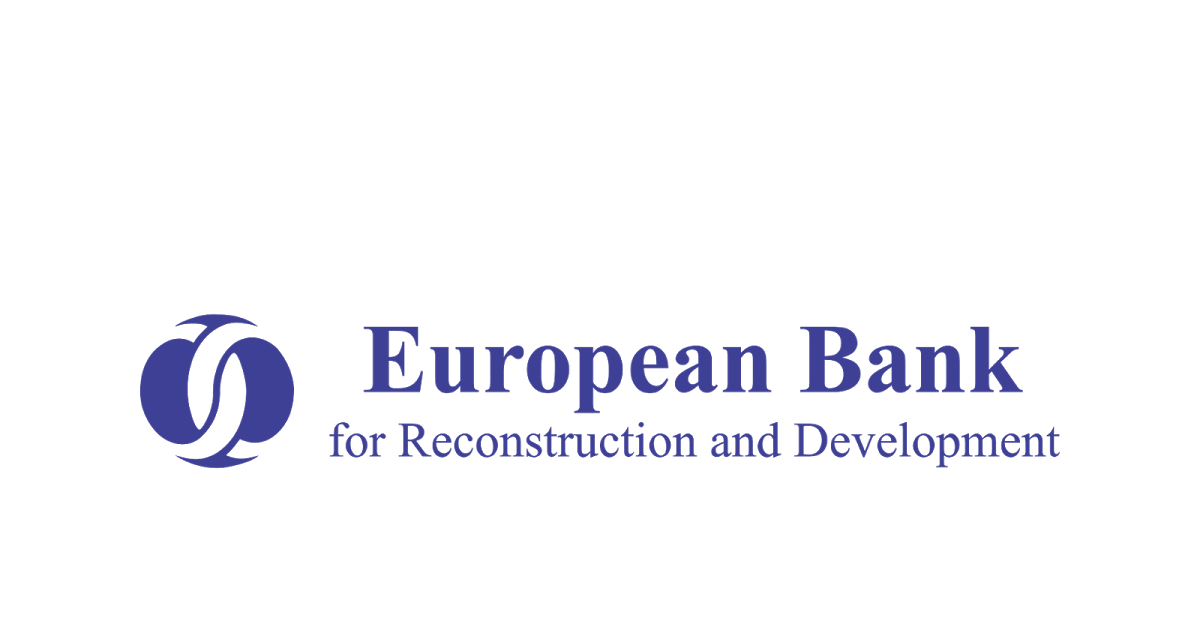 Біобезпека під час полювання
Біобезпека це найкраща зброя
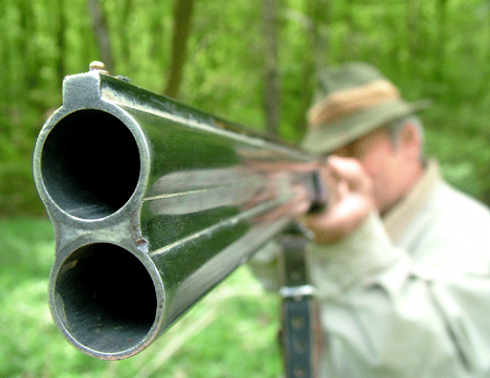 UKRAINE: FAO/EBRD Cooperation  Здоров’я тварин, безпечність харчової продукції та програми гарантування її якості
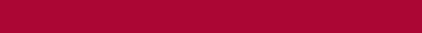 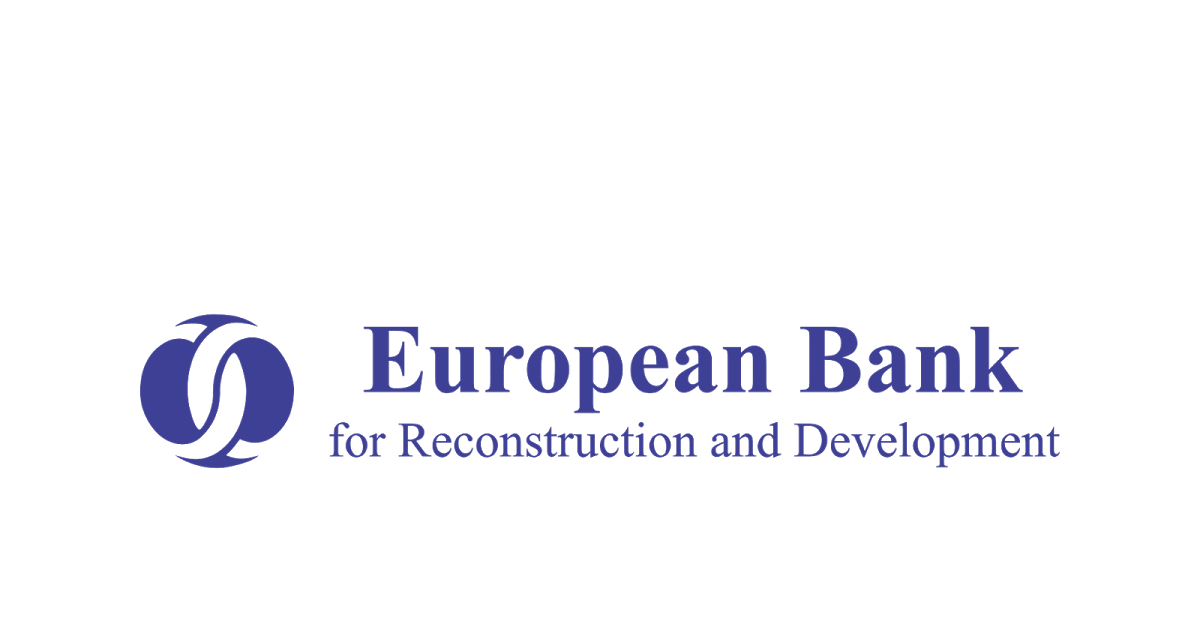 Що має знати мисливець
Мисливець повинен пройти підготовку, 
та отримати знання про те, як зменшити
поширення вірусу в навколишньому 
середовиші, та за  межами зараженої 
території
UKRAINE: FAO/EBRD Cooperation  Здоров’я тварин, безпечність харчової продукції та програми гарантування її якості
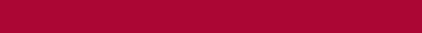 Головні питання
Чи дійсно заходи з біобезпеки щось змінить?
Чому я маю це робити коли інші не роблять?
Що містить в собі «комплект» з біобезпеки?
Дії в разі виявлення трупу дикого кабана
UKRAINE: FAO/EBRD Cooperation  Здоров’я тварин, безпечність харчової продукції та програми гарантування її якості
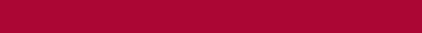 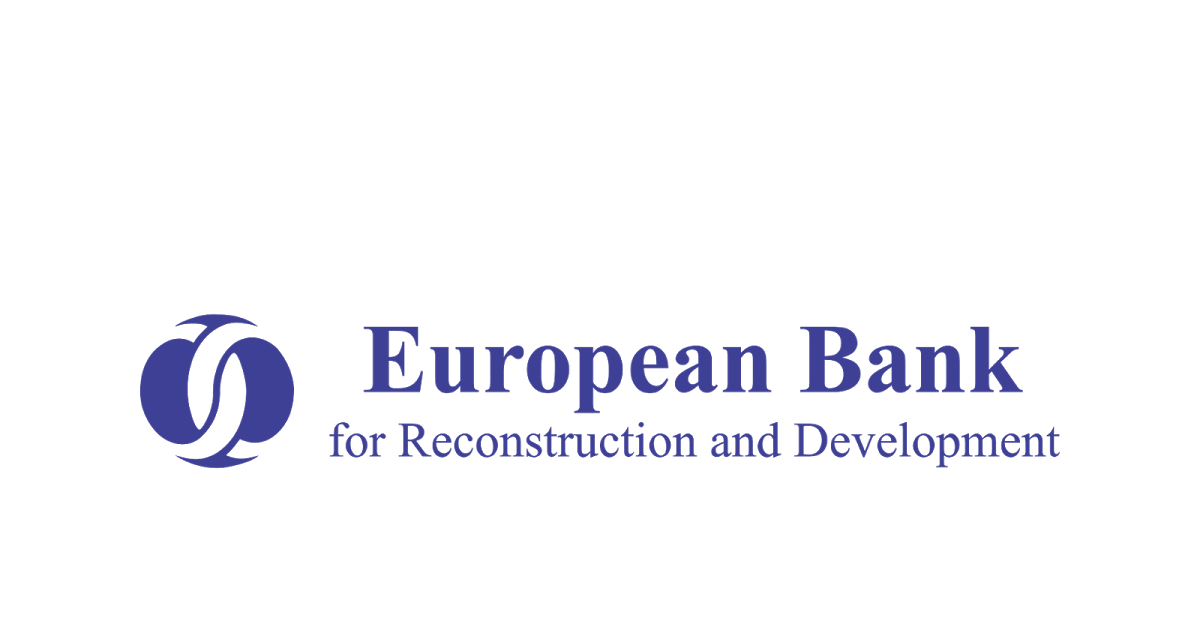 Що має знати мисливець
Знати ЯКІ клінічні симптоми АЧС у дикого кабана (навіть впольованого)
 Знати КОГО треба повідомити при підозру на АЧС
 Знати ЯК прибрати труп кабана в лісі
 Знати основні ВИМОГИ до біобезпеки під час полювання
 Володіти гігієною мисливця
UKRAINE: FAO/EBRD Cooperation  Здоров’я тварин, безпечність харчової продукції та програми гарантування її якості
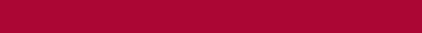 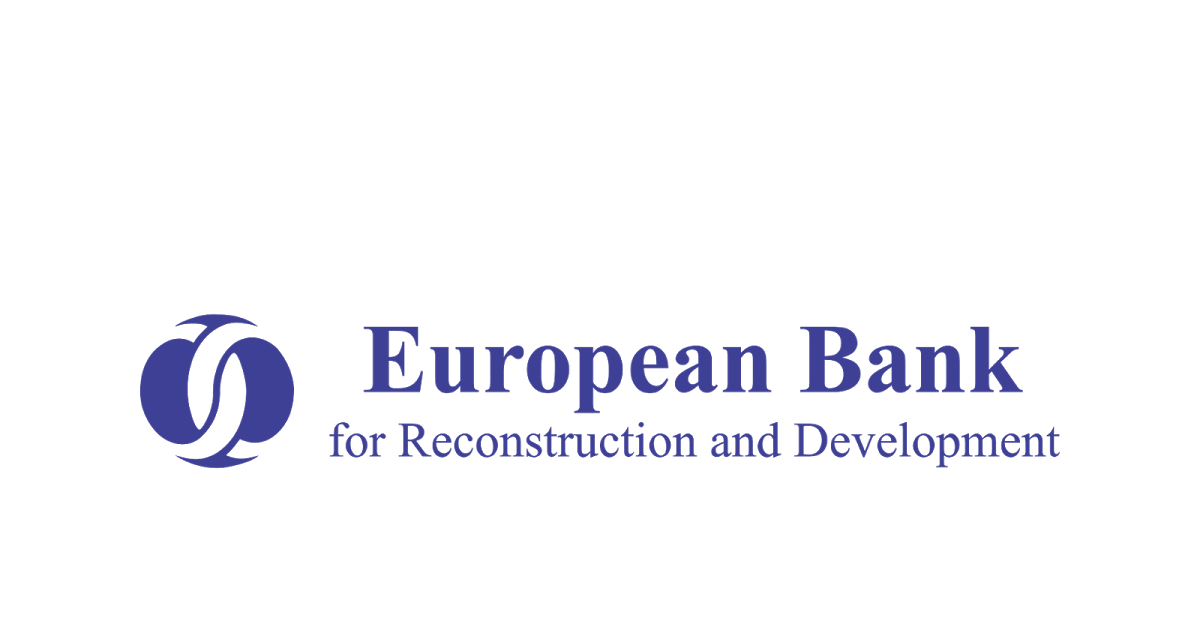 Головні помилики під час полювання
Впольований заражений кабан – розносчик інфекції. 
Він забруднить всю територію для розбирання в мисливському будиночку, а якщо заражені субпродукти залишити в лісі – інфекція залишиться в лісі.
 Впольований кабан зберігається у мисливському будиночку і має шанс поширити вірус і там.
Мисливські будинки відвідує велика кількість людей, серед яких обовязково будуть такі, шо не усвідомлюють можливість забрунення наволишнього середовища.
UKRAINE: FAO/EBRD Cooperation  Здоров’я тварин, безпечність харчової продукції та програми гарантування її якості
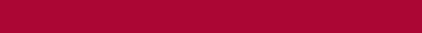 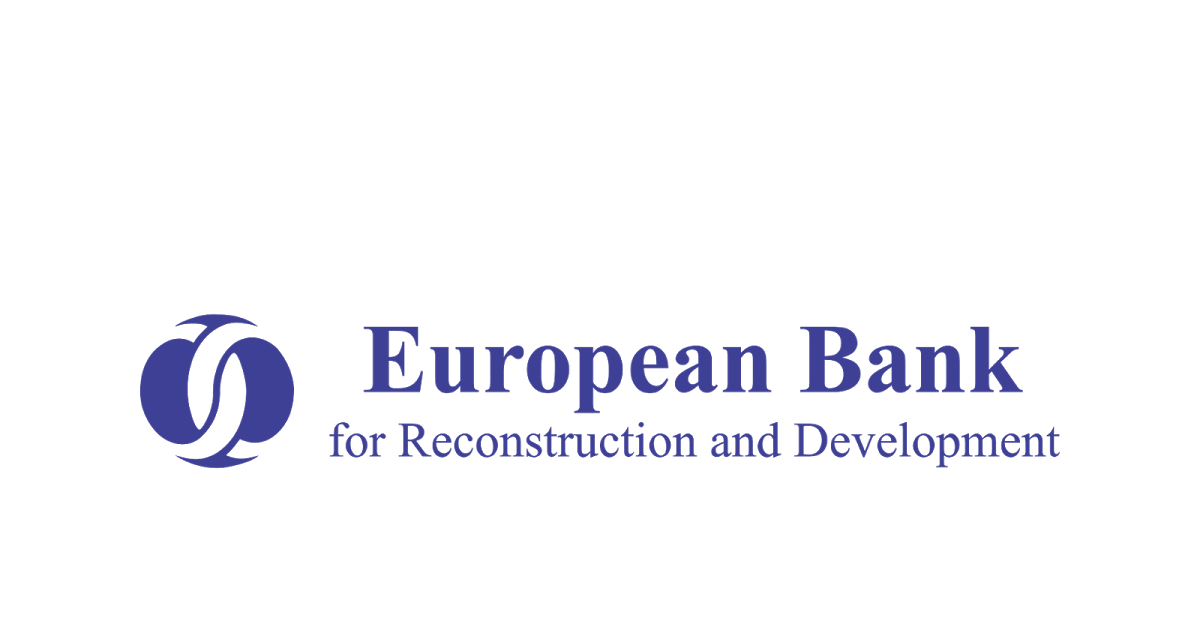 Головні помилики під час полювання
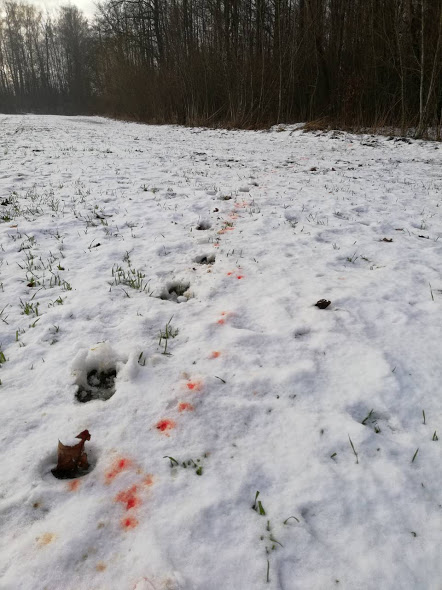 Порушення головних вимог біобезпеки
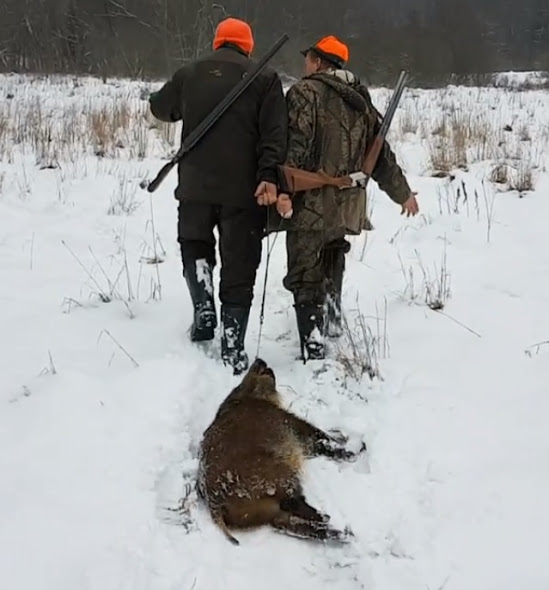 10/27/2021
25
UKRAINE: FAO/EBRD Cooperation  Здоров’я тварин, безпечність харчової продукції та програми гарантування її якості
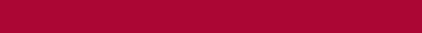 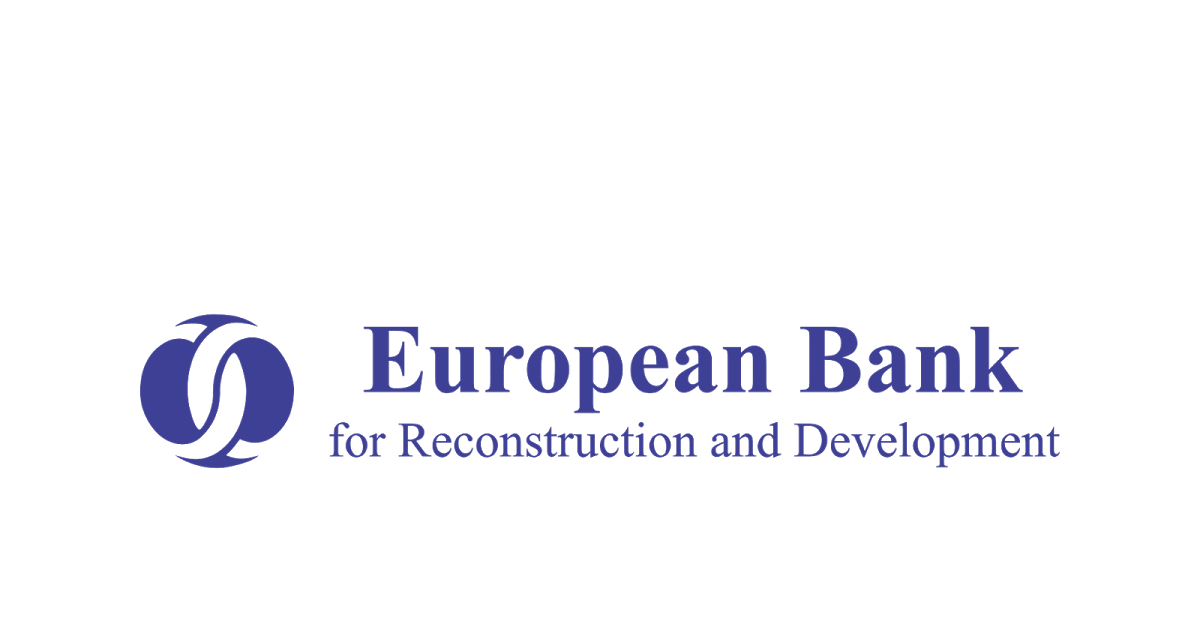 Головні помилики під час полювання
Розбирання впольованої тварини 
(особливо дикої свині) 
розпочинається в лісі
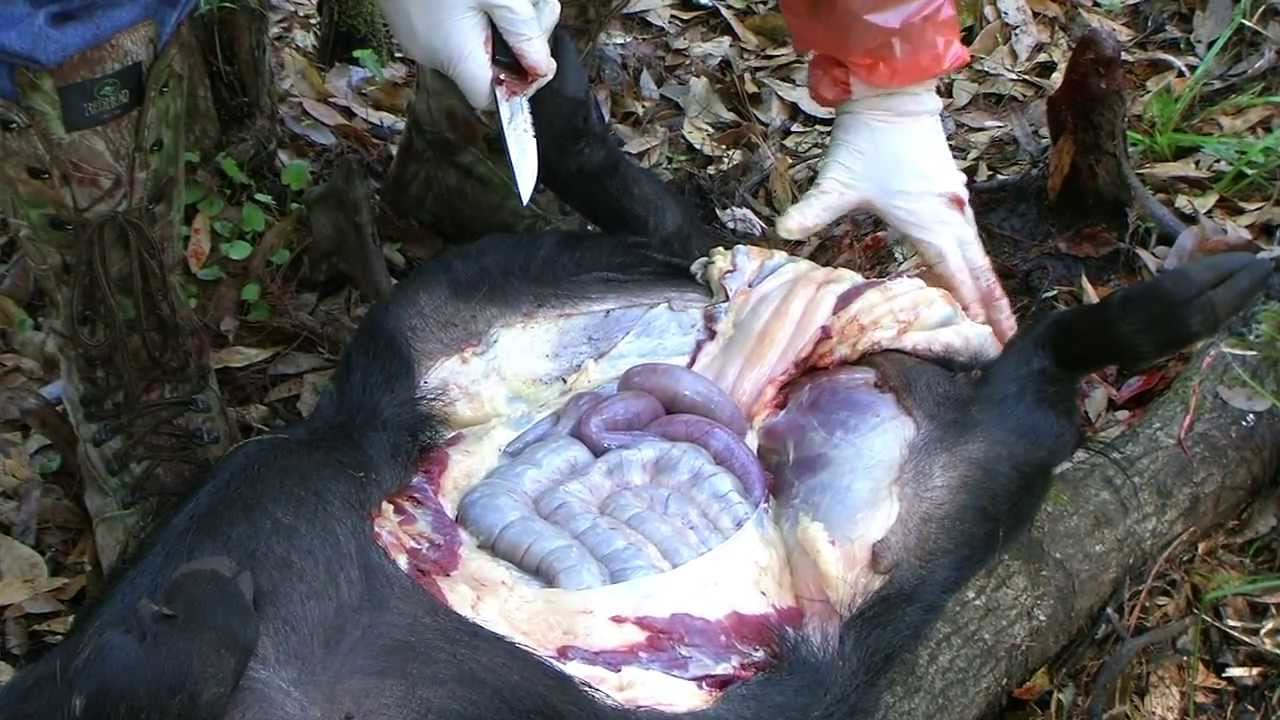 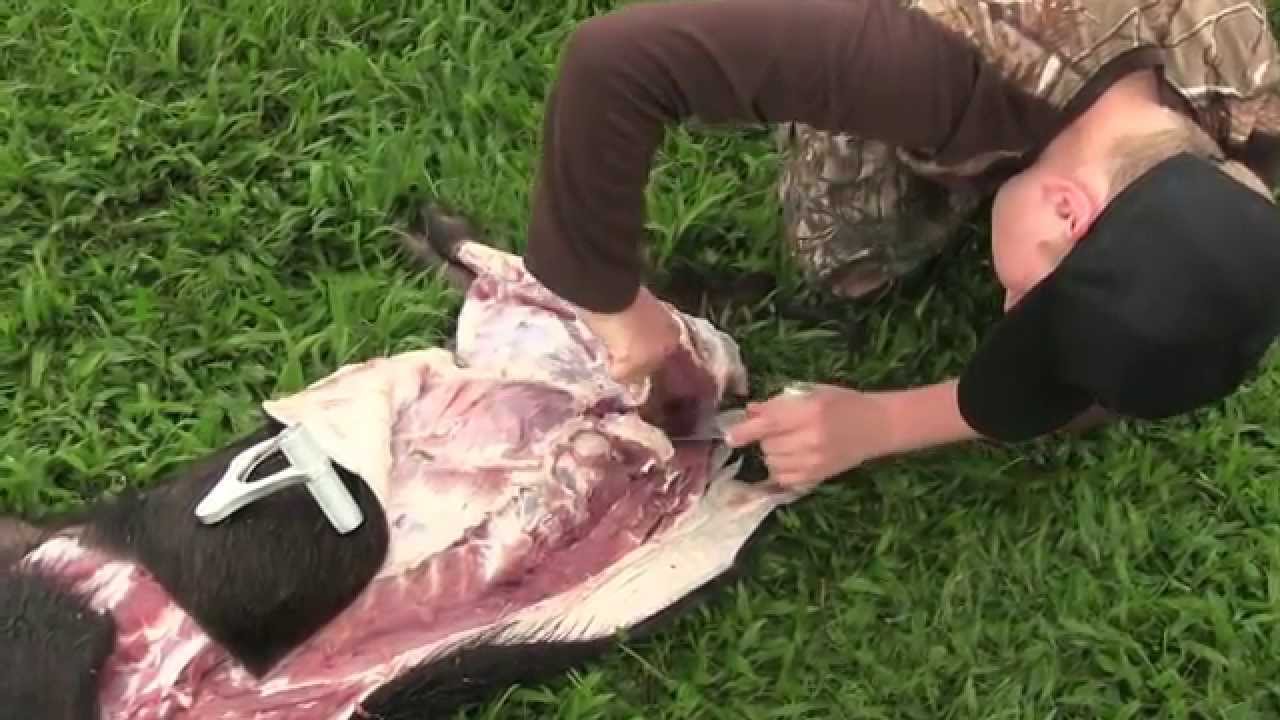 UKRAINE: FAO/EBRD Cooperation  Здоров’я тварин, безпечність харчової продукції та програми гарантування її якості
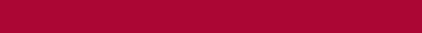 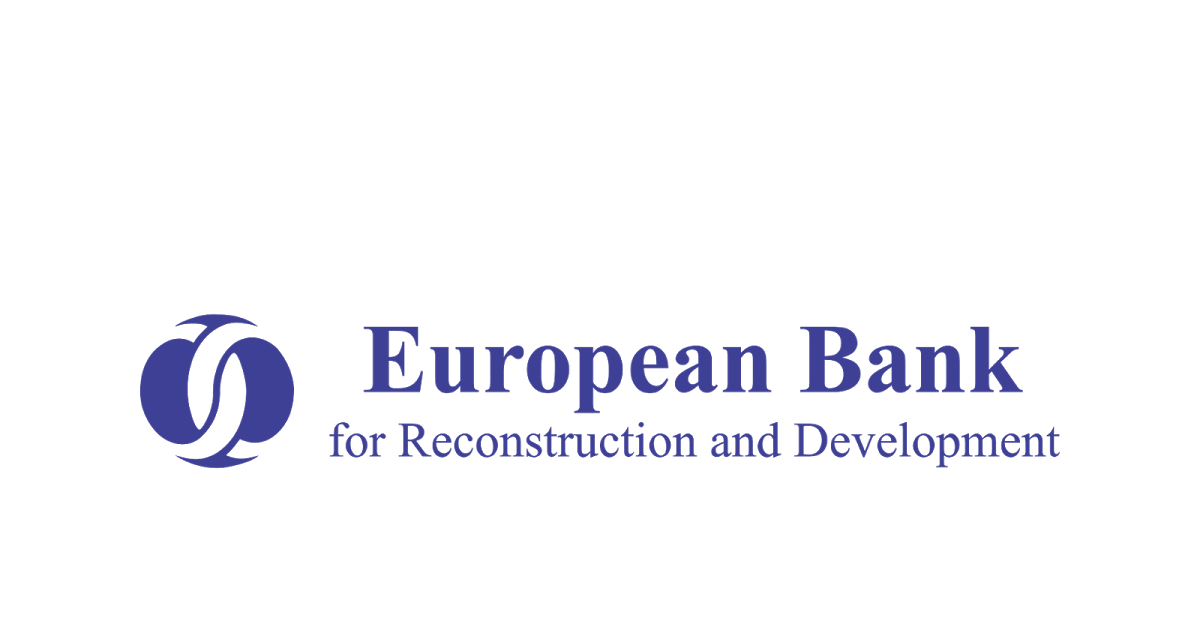 Головні помилики під час полювання
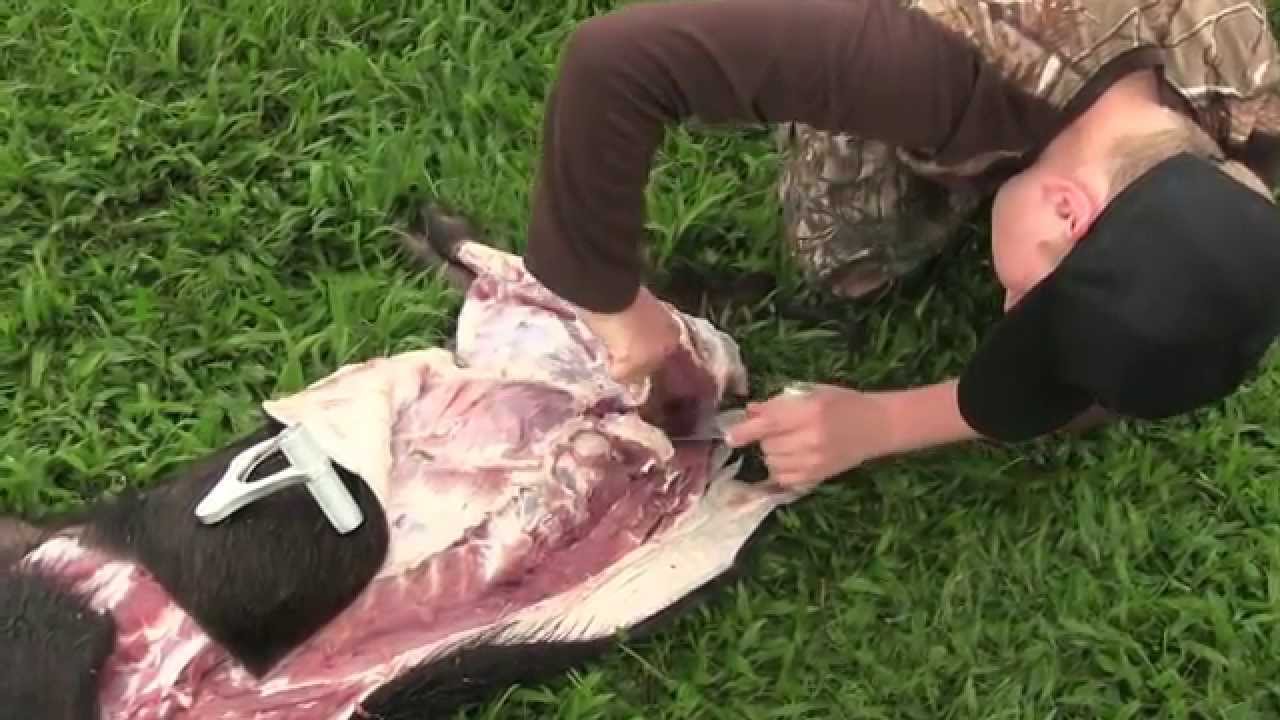 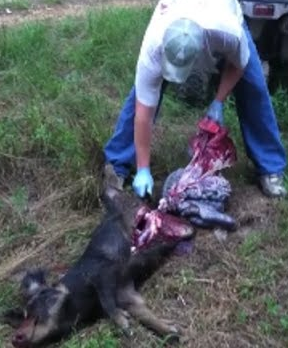 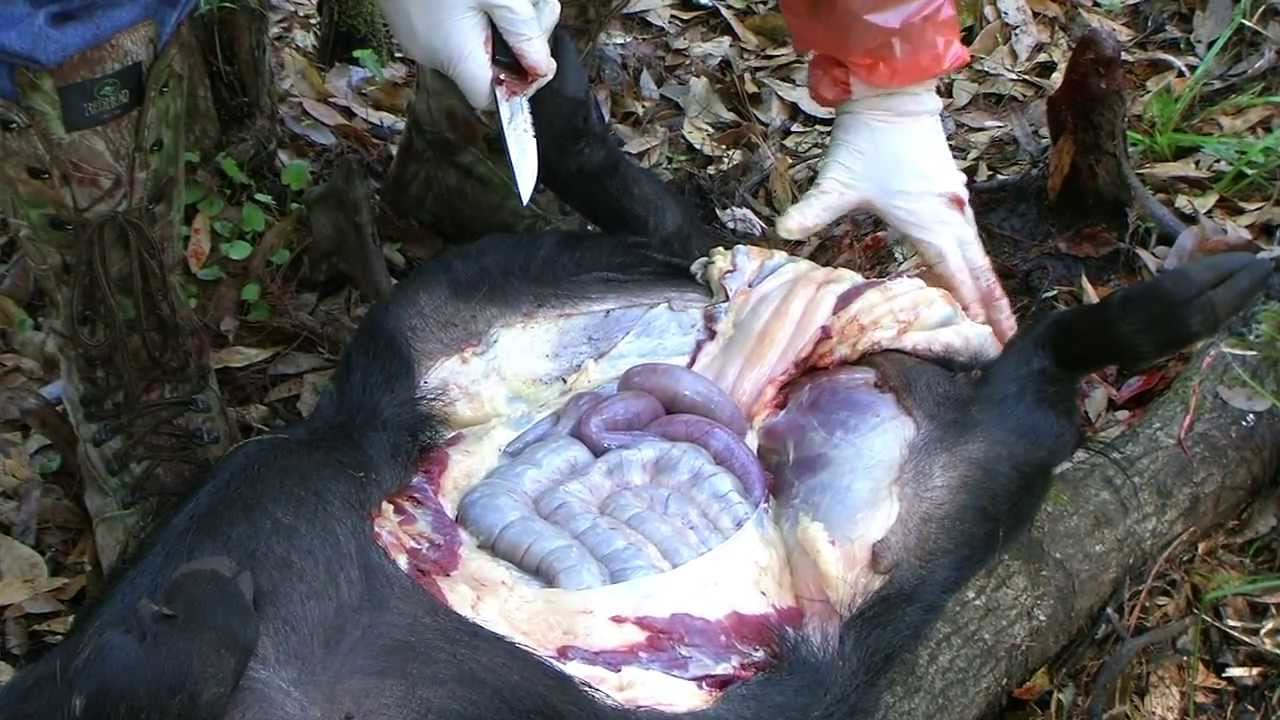 UKRAINE: FAO/EBRD Cooperation  Здоров’я тварин, безпечність харчової продукції та програми гарантування її якості
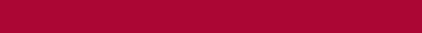 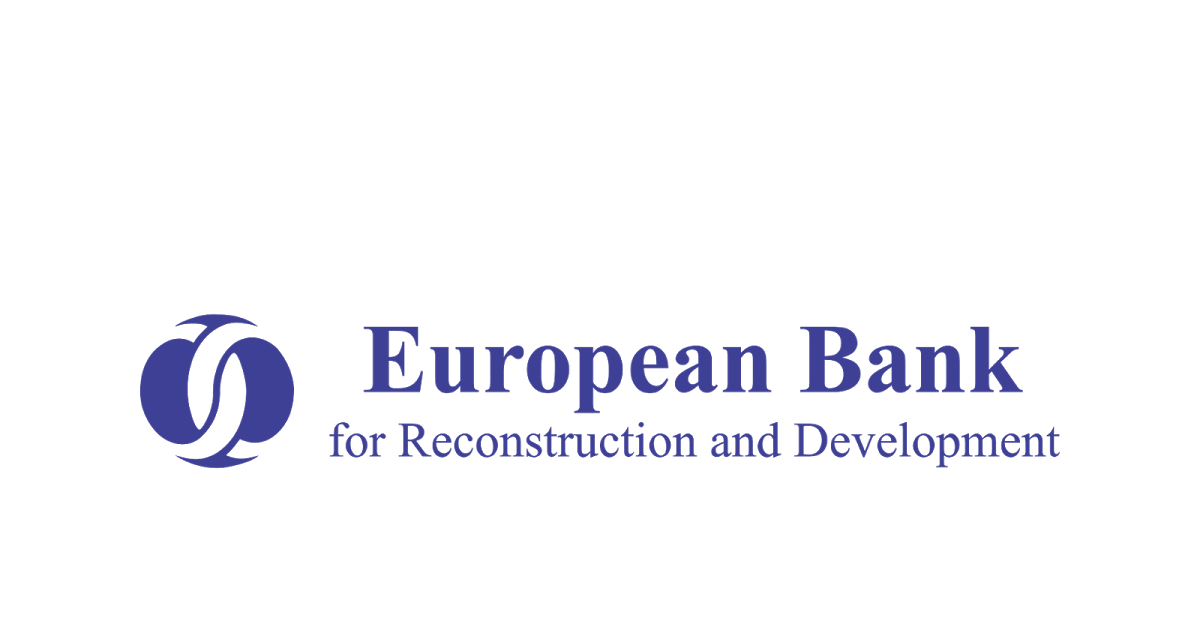 Головні помилики під час полювання
Заборонено залишати кишківник в лісі
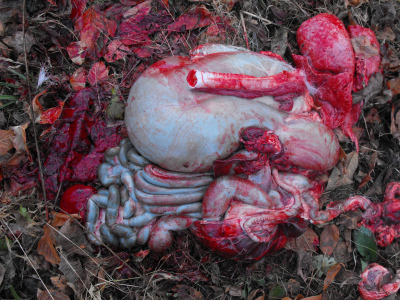 UKRAINE: FAO/EBRD Cooperation  Здоров’я тварин, безпечність харчової продукції та програми гарантування її якості
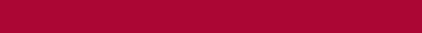 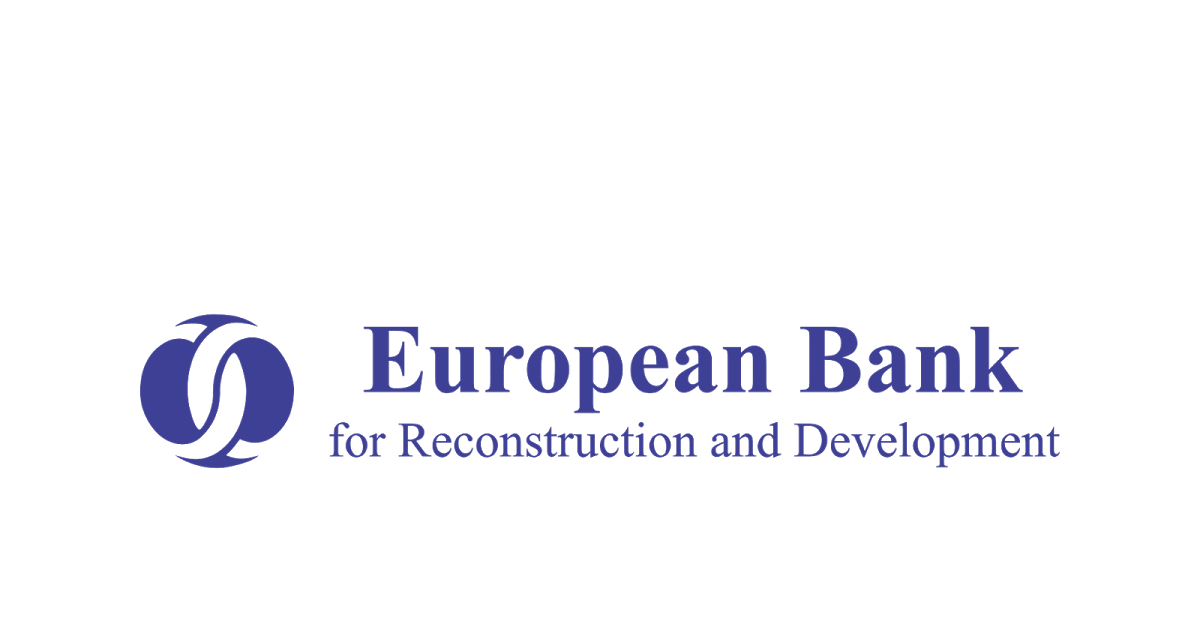 Головні помилики під час полювання
Розбирання дичини має відбуватись на 
спеціально облаштованих майданчиках
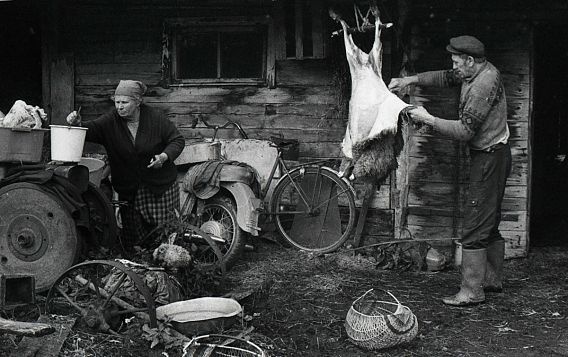 UKRAINE: FAO/EBRD Cooperation  Здоров’я тварин, безпечність харчової продукції та програми гарантування її якості
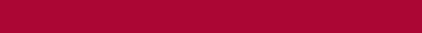 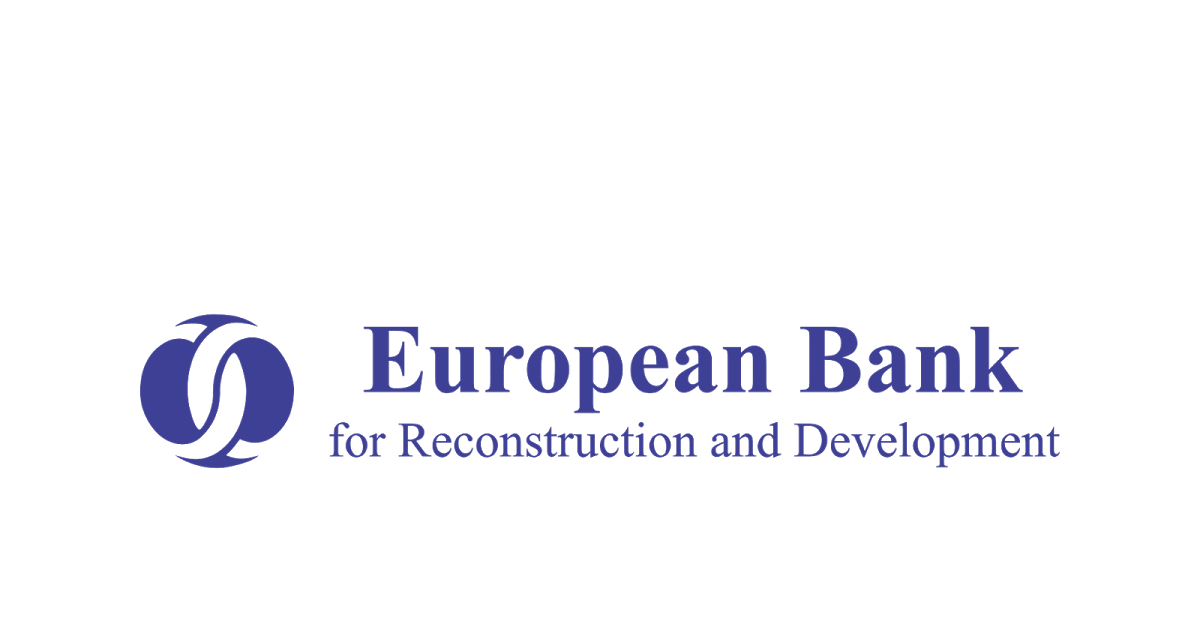 Біобезпека під час полювання
Зазвичай, впольованого дикого кабана, транспортують власним автомобілем до мисливського будиночка, в цьому випадку підвищується імовірність зараження вірусом транспорту та спорядження мисливців.
UKRAINE: FAO/EBRD Cooperation  Здоров’я тварин, безпечність харчової продукції та програми гарантування її якості
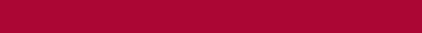 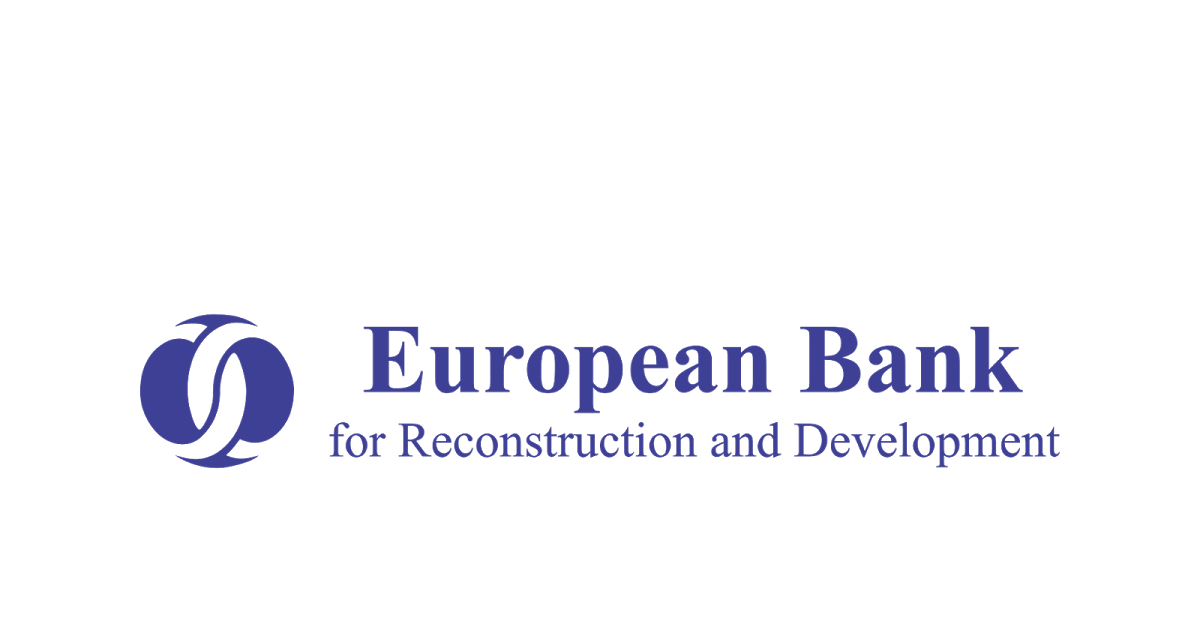 Як це робити БІОБЕЗПЕЧНО?
UKRAINE: FAO/EBRD Cooperation  Здоров’я тварин, безпечність харчової продукції та програми гарантування її якості
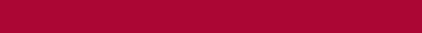 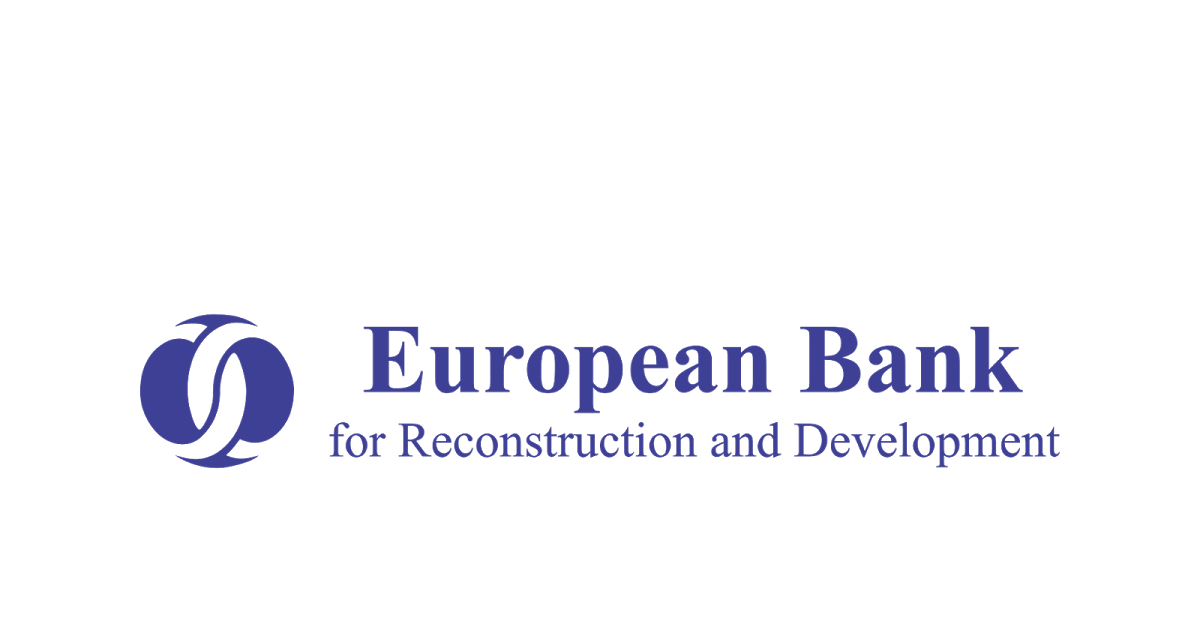 Транспортування впольованих тварин
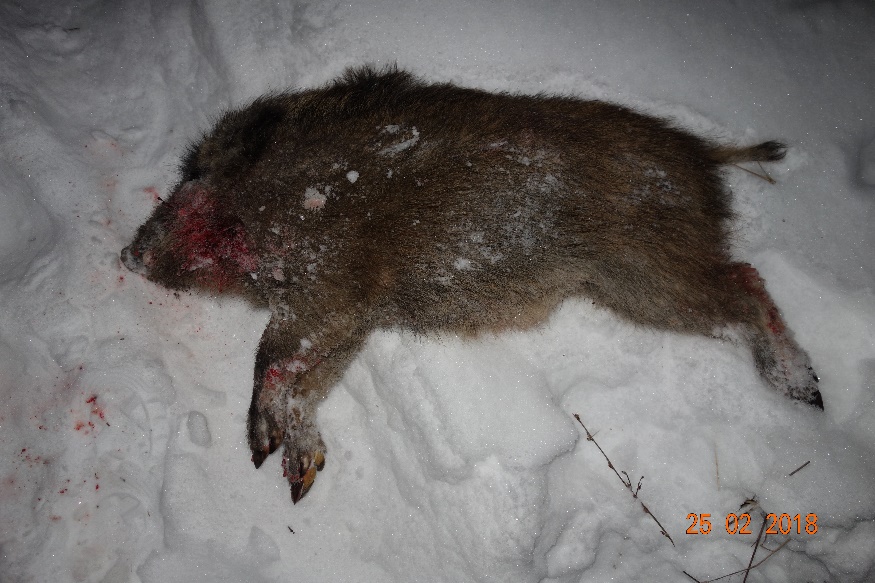 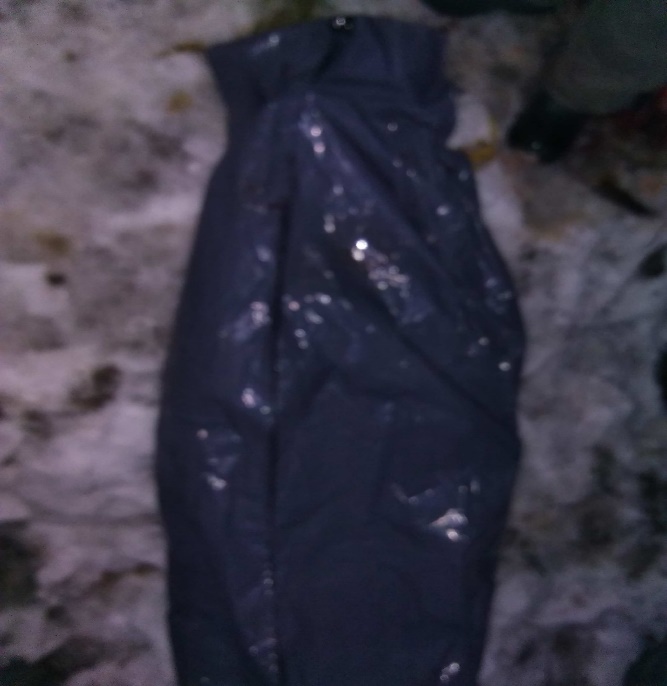 1
3
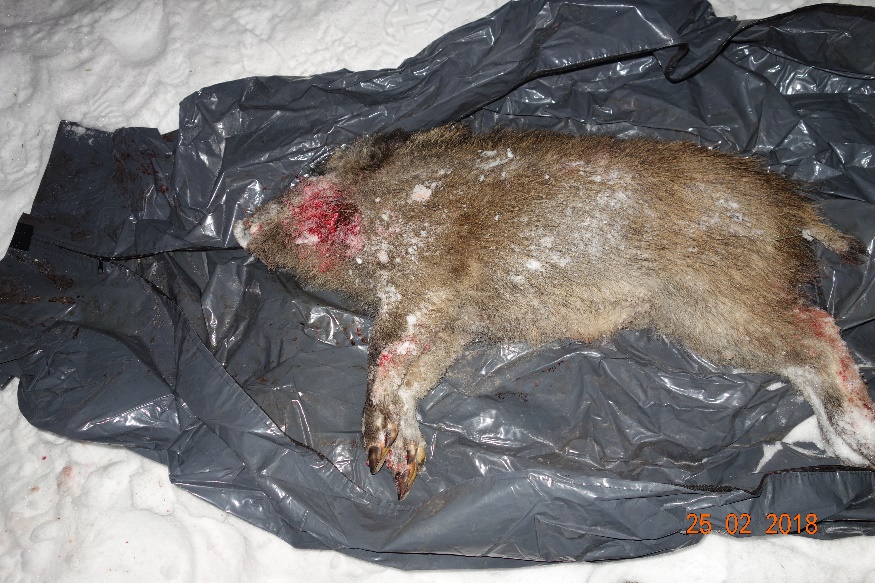 2
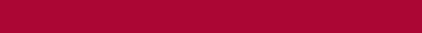 UKRAINE: FAO/EBRD Cooperation – 2020
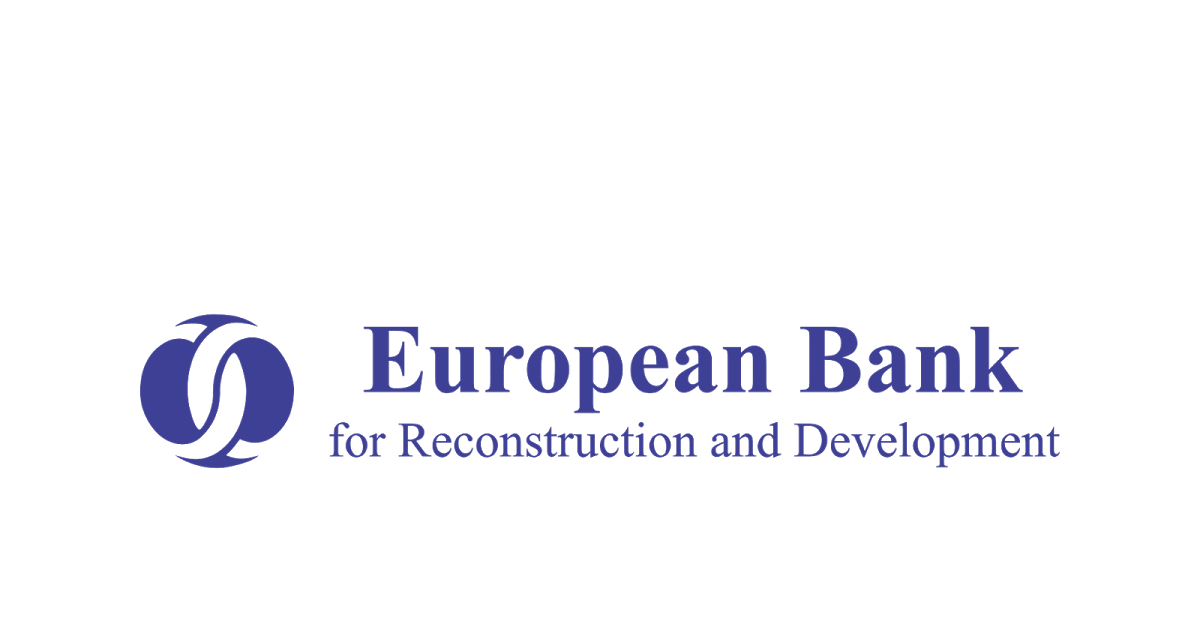 Транспортування впольованих тварин
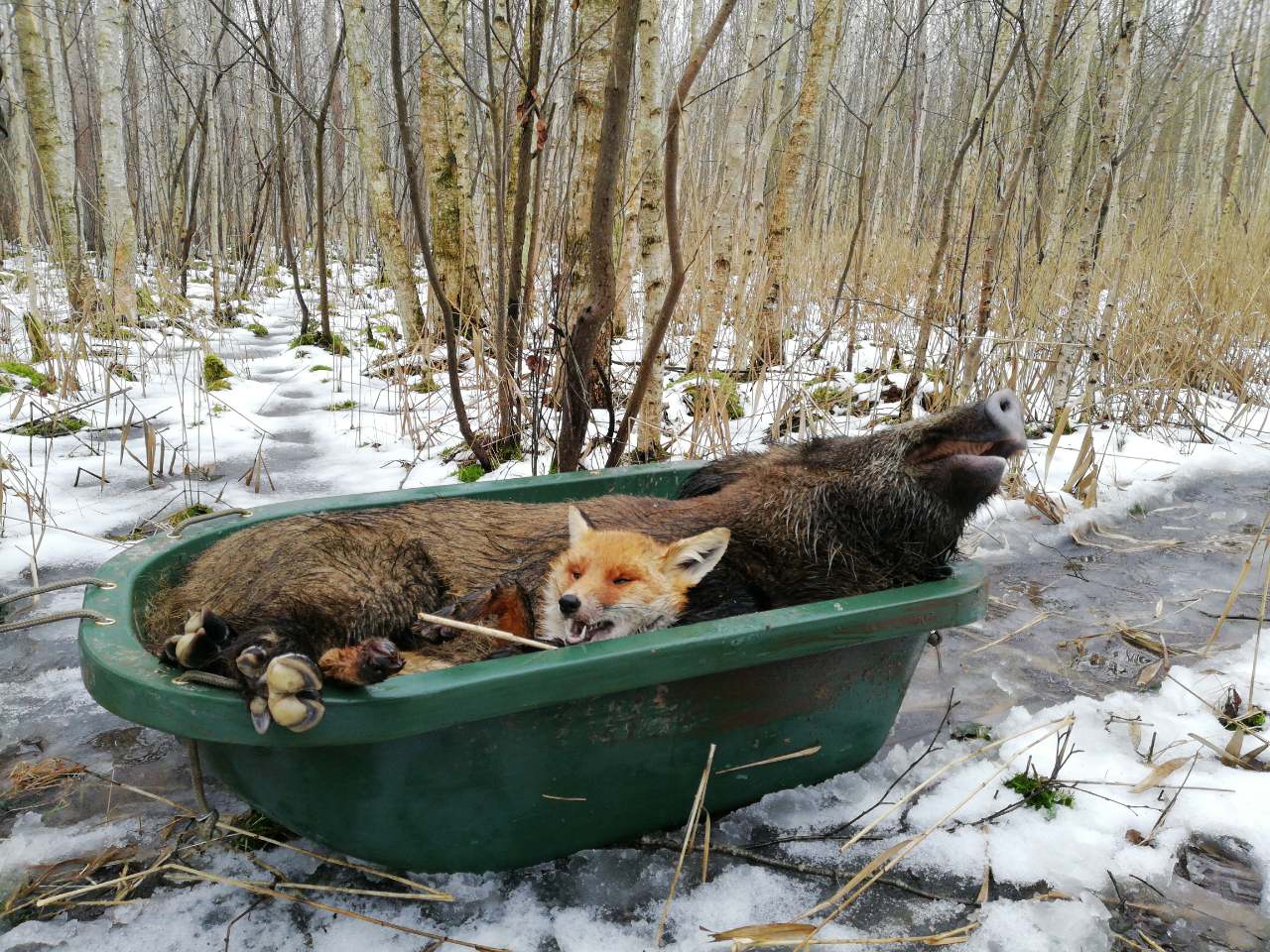 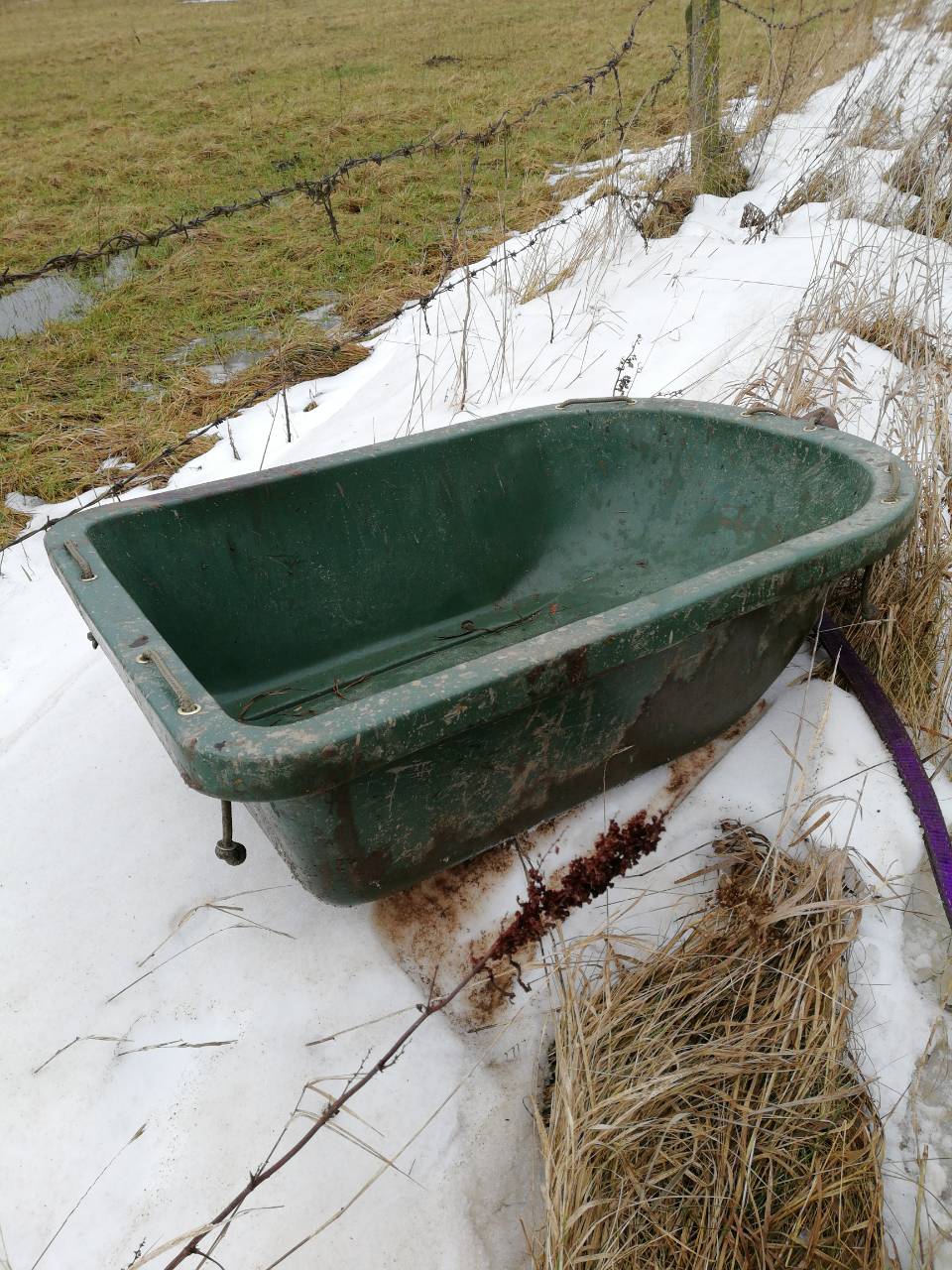 UKRAINE: FAO/EBRD Cooperation  Здоров’я тварин, безпечність харчової продукції та програми гарантування її якості
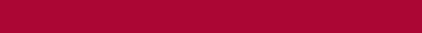 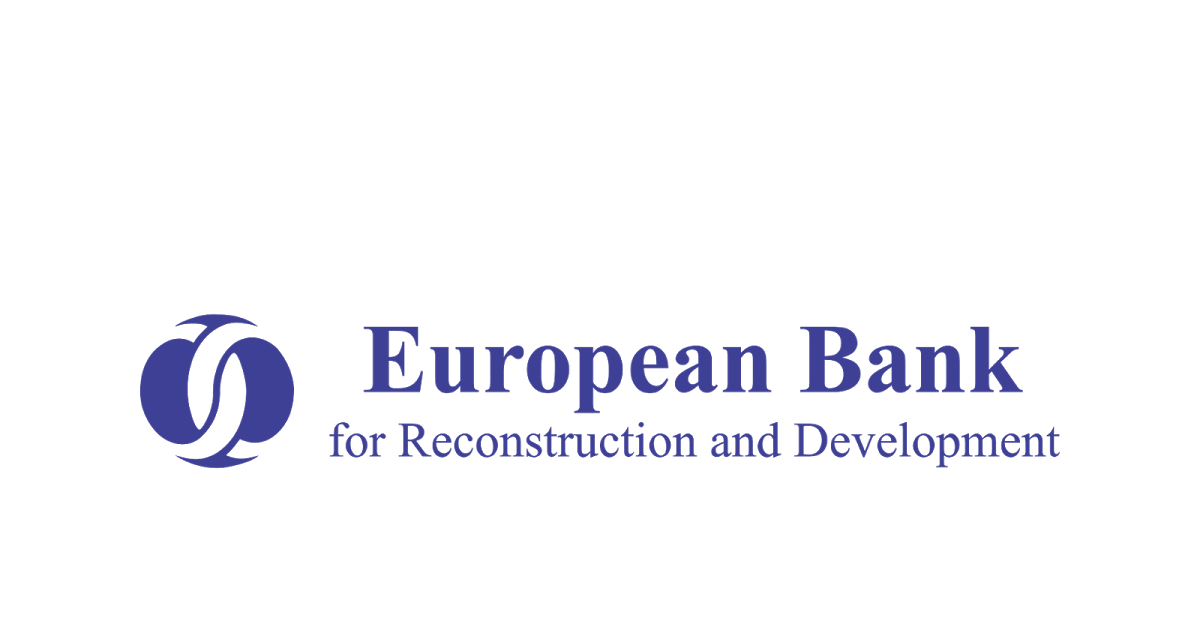 Транспортування впольованих тварин
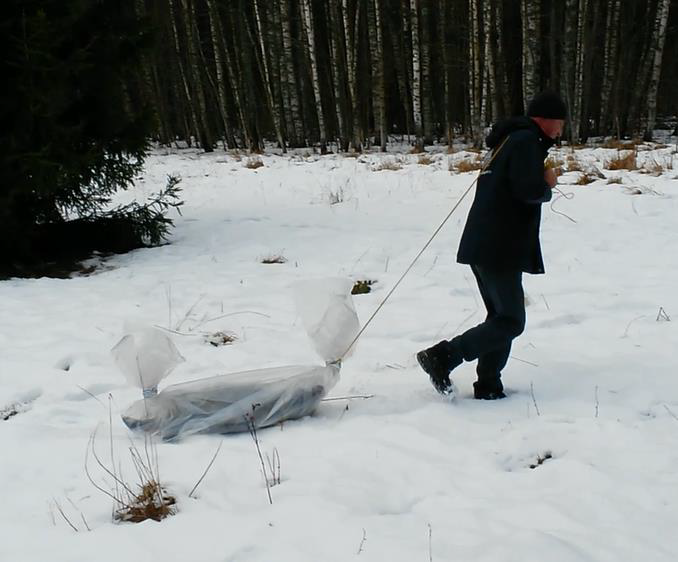 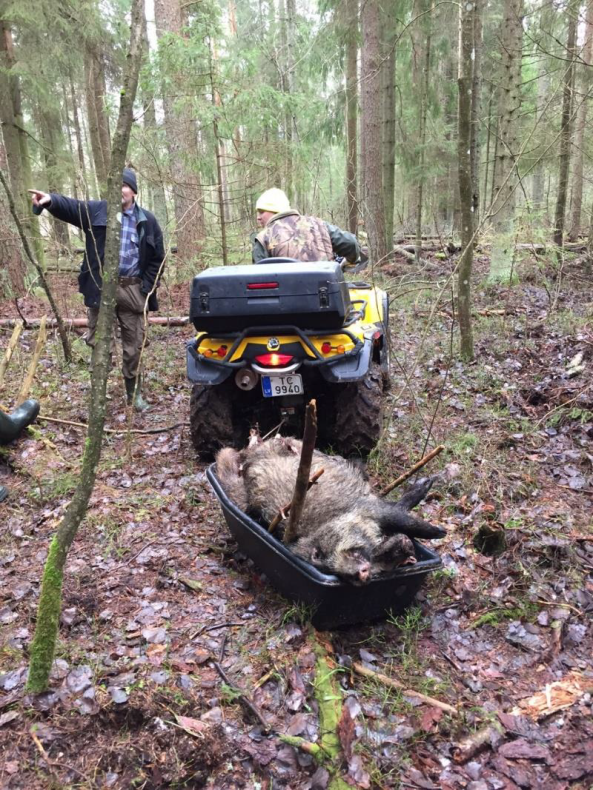 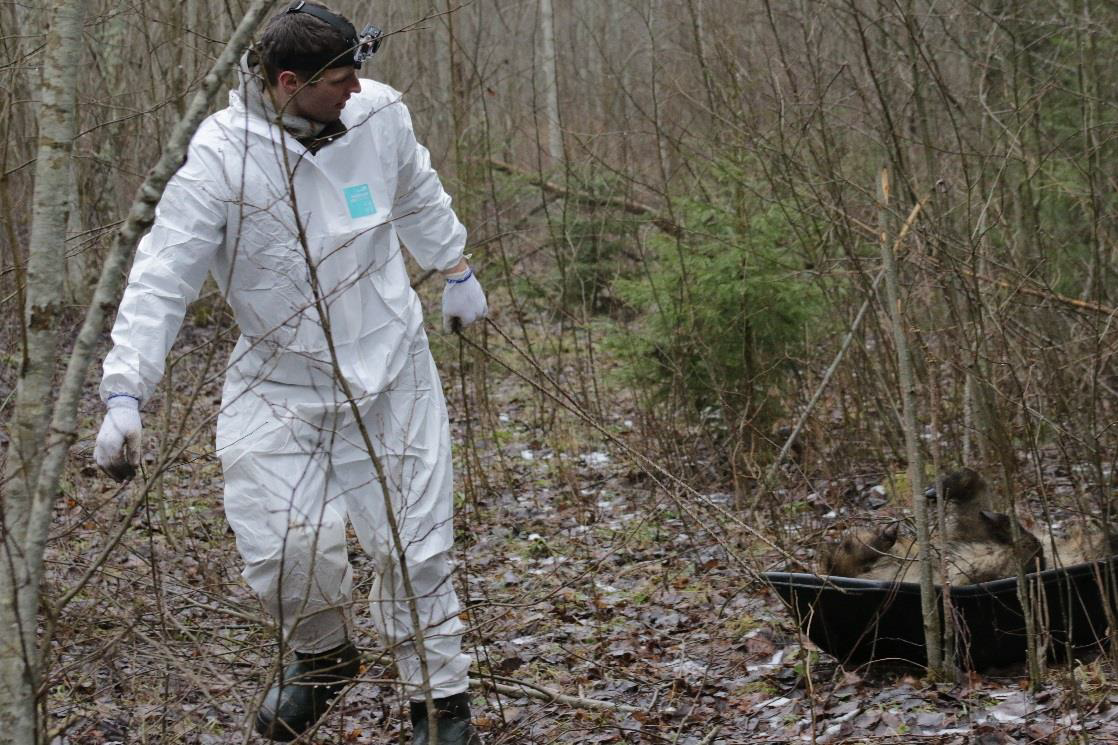 UKRAINE: FAO/EBRD Cooperation  Здоров’я тварин, безпечність харчової продукції та програми гарантування її якості
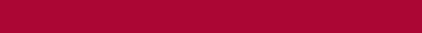 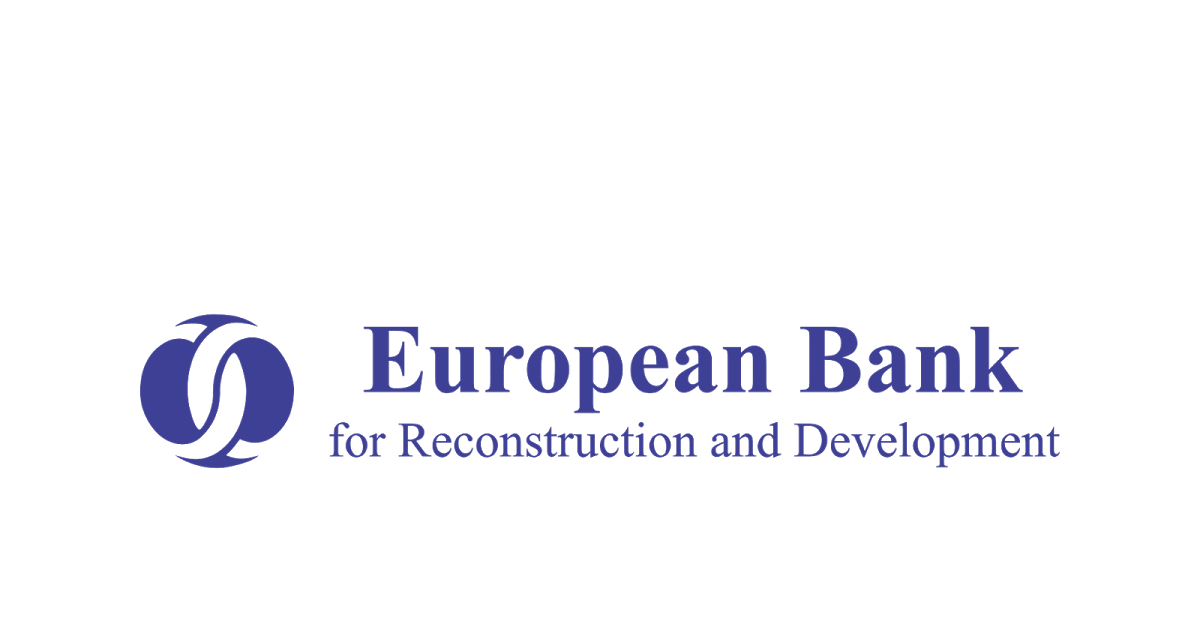 Майданчик для розробляння дичини
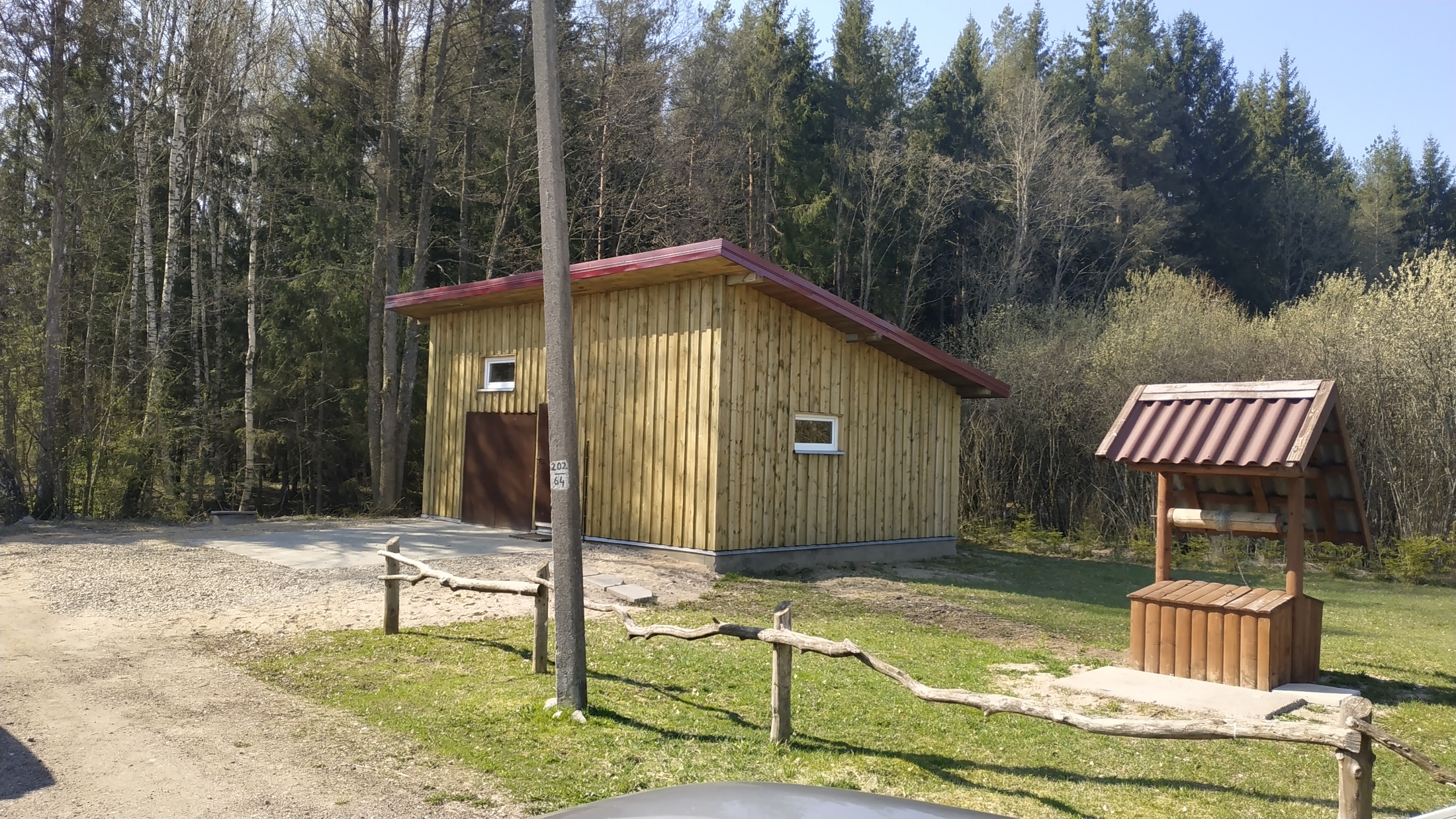 UKRAINE: FAO/EBRD Cooperation  Здоров’я тварин, безпечність харчової продукції та програми гарантування її якості
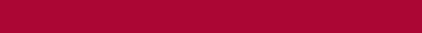 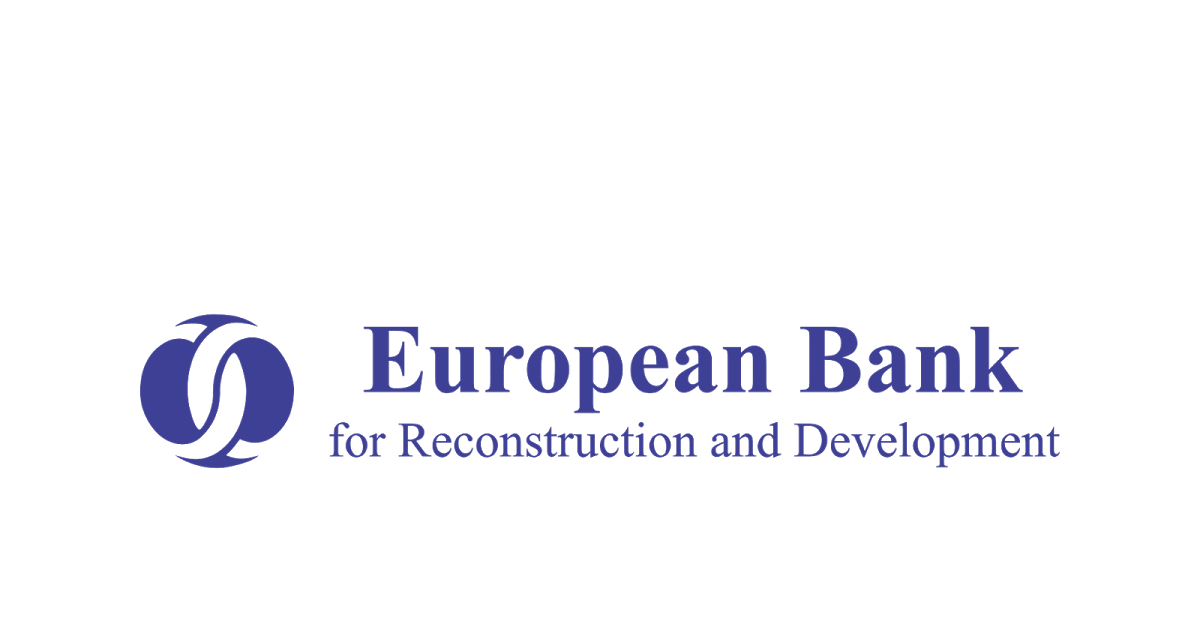 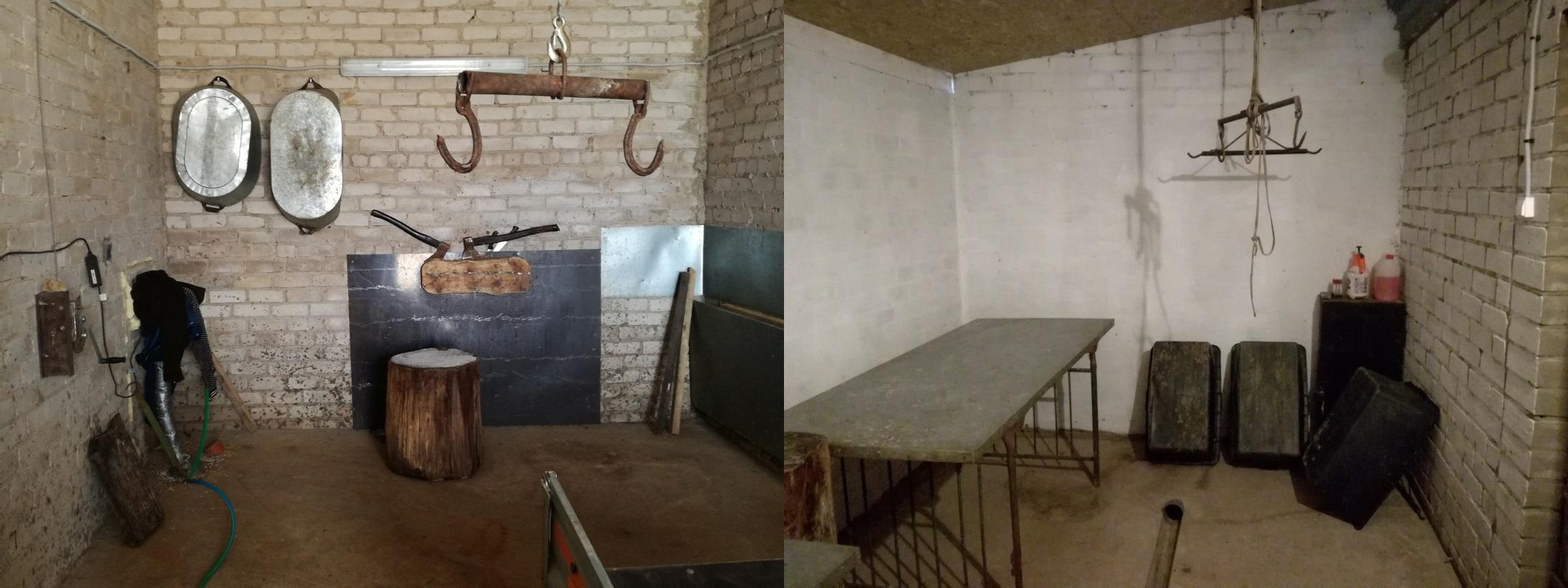 Майданчик для розробляння дичини
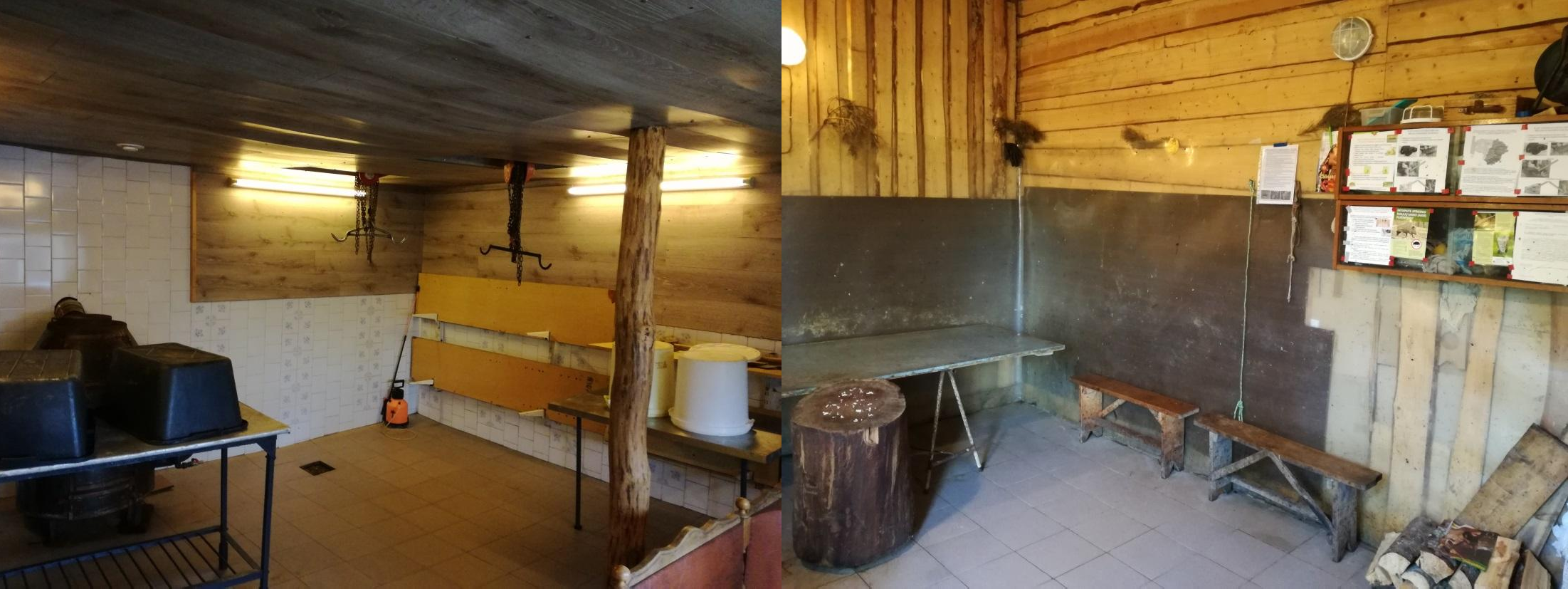 UKRAINE: FAO/EBRD Cooperation  Здоров’я тварин, безпечність харчової продукції та програми гарантування її якості
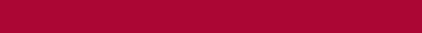 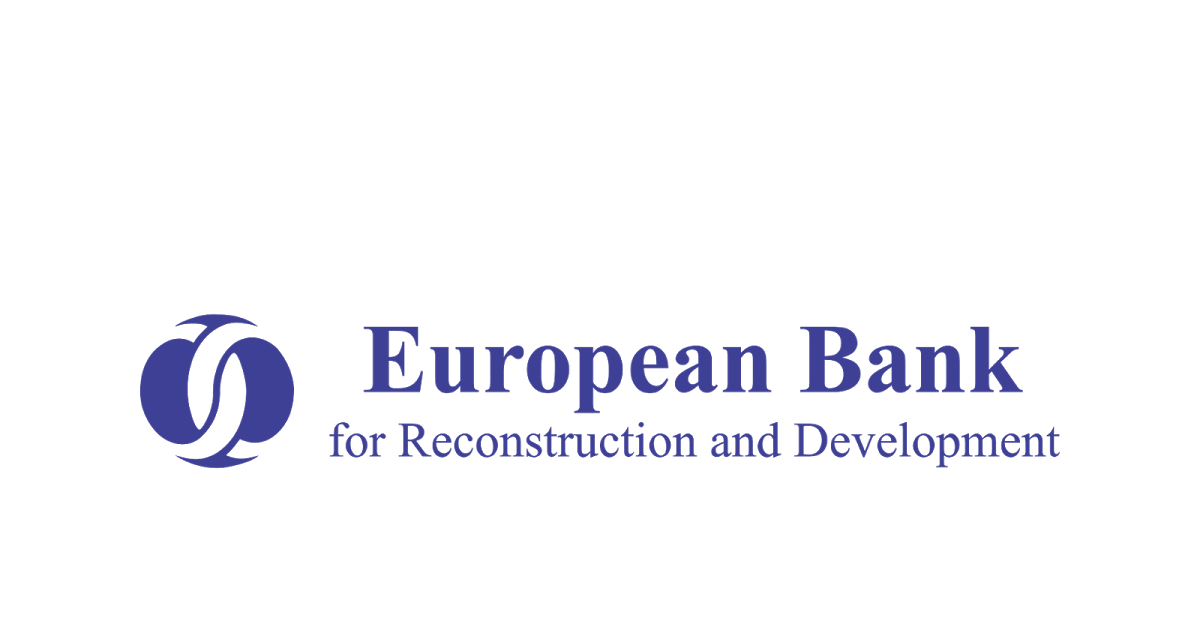 Майданчик для розробляння дичини
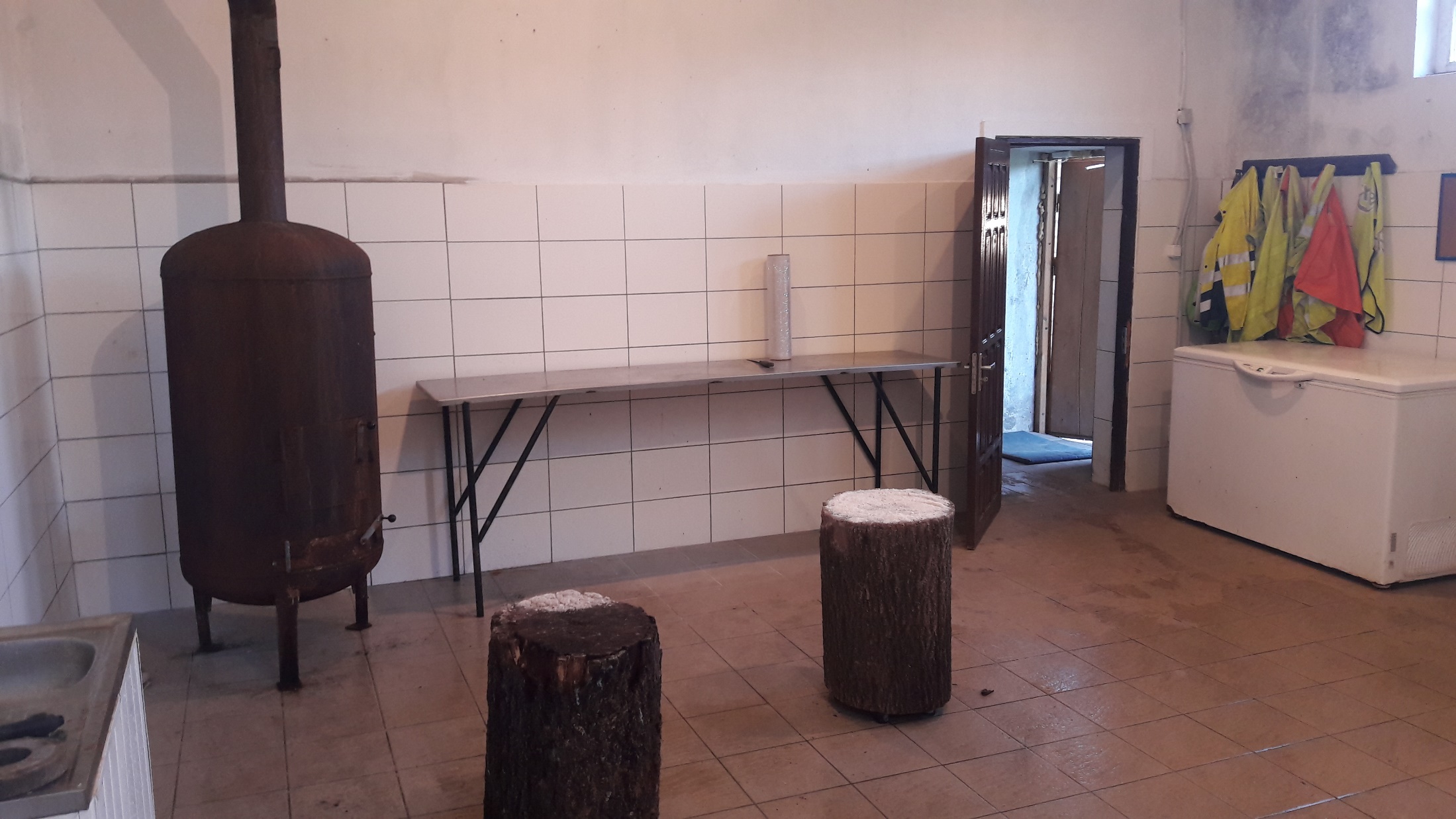 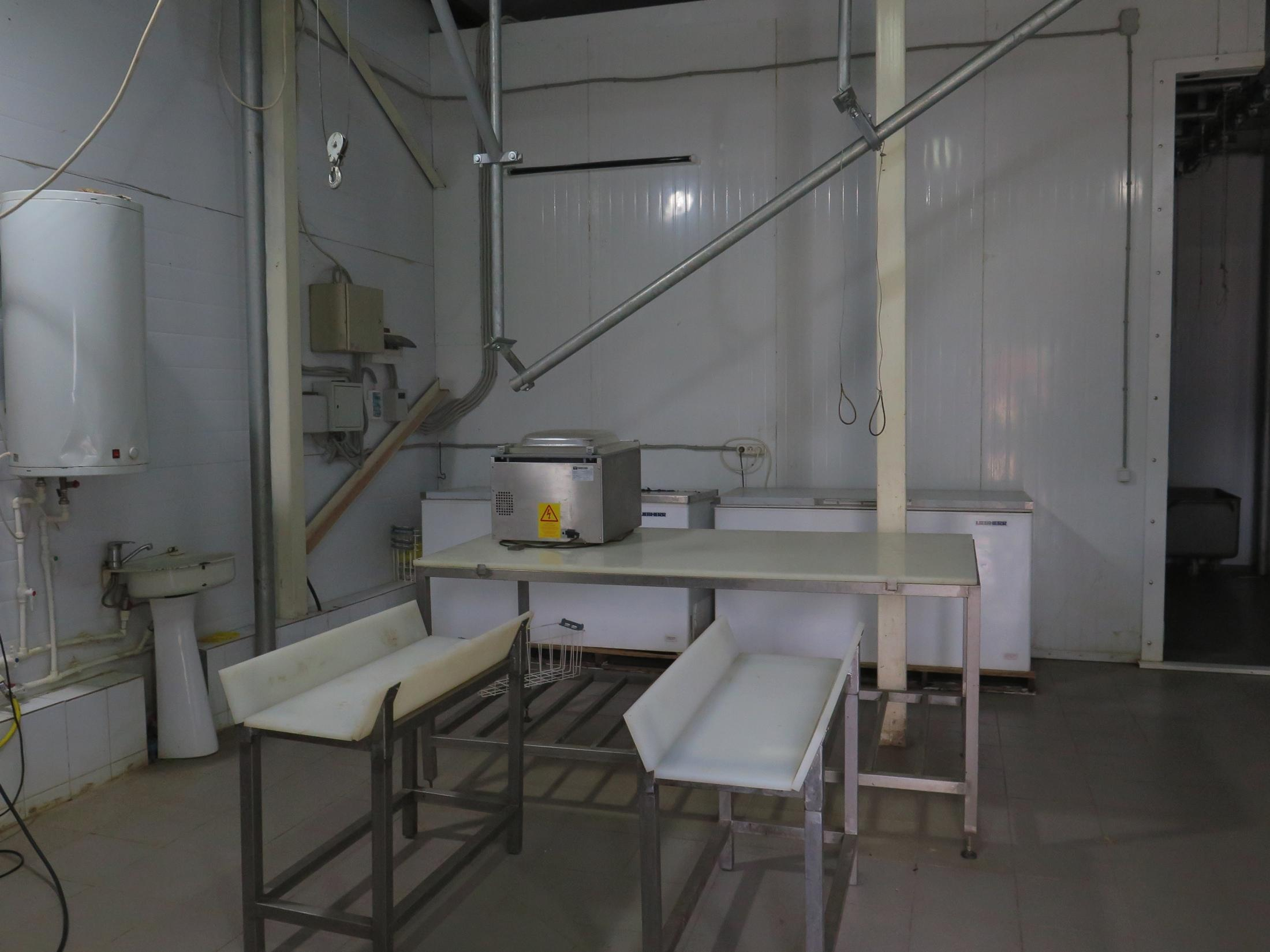 UKRAINE: FAO/EBRD Cooperation  Здоров’я тварин, безпечність харчової продукції та програми гарантування її якості
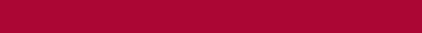 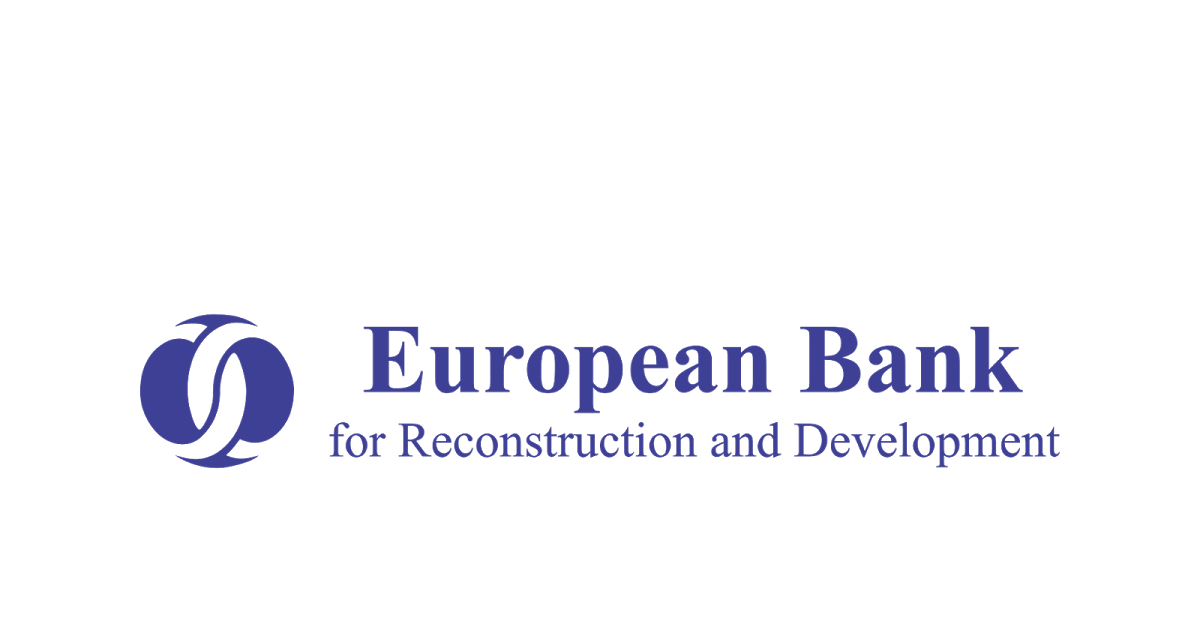 Майданчик для розробляння дичини
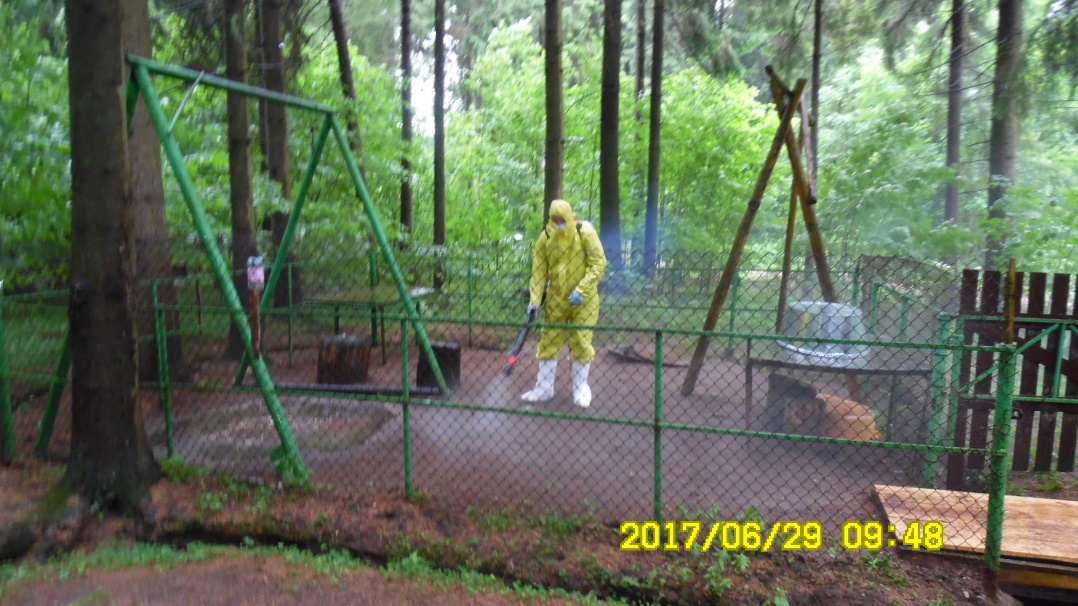 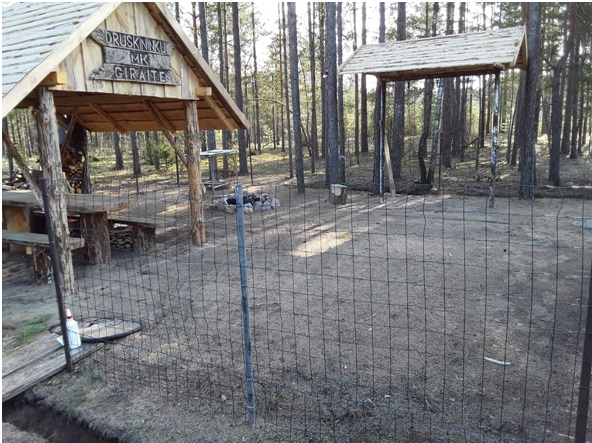 UKRAINE: FAO/EBRD Cooperation  Здоров’я тварин, безпечність харчової продукції та програми гарантування її якості
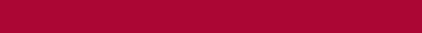 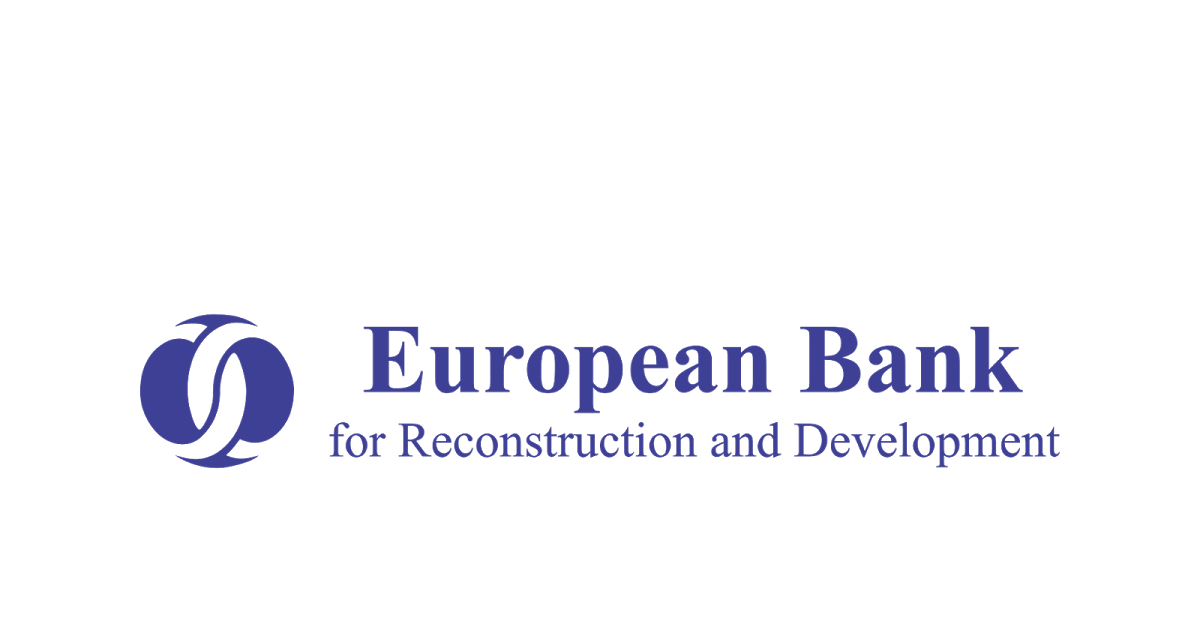 Яма для утилізації
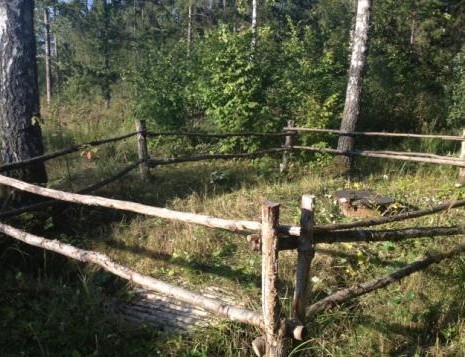 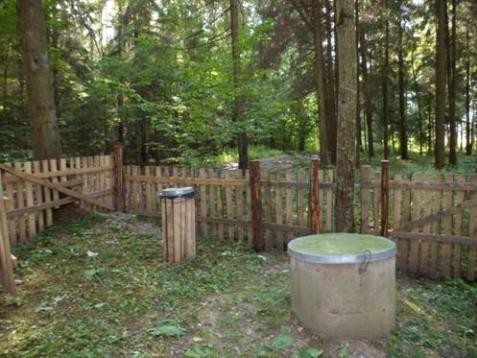 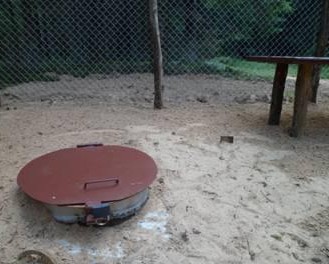 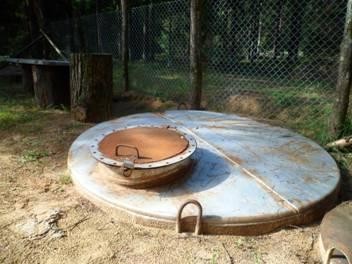 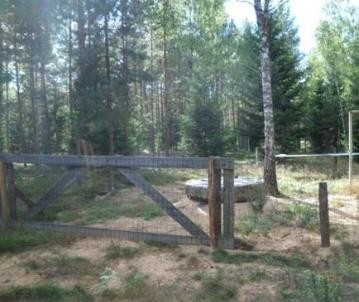 UKRAINE: FAO/EBRD Cooperation  Здоров’я тварин, безпечність харчової продукції та програми гарантування її якості
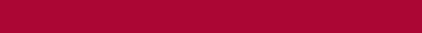 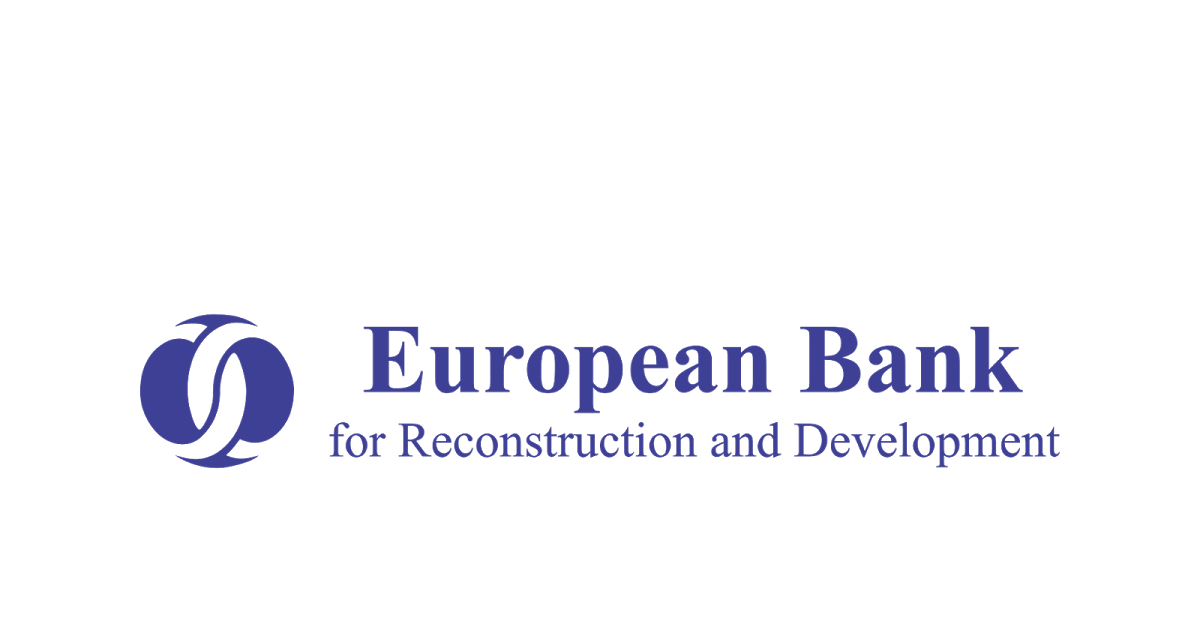 Яма для утилізації
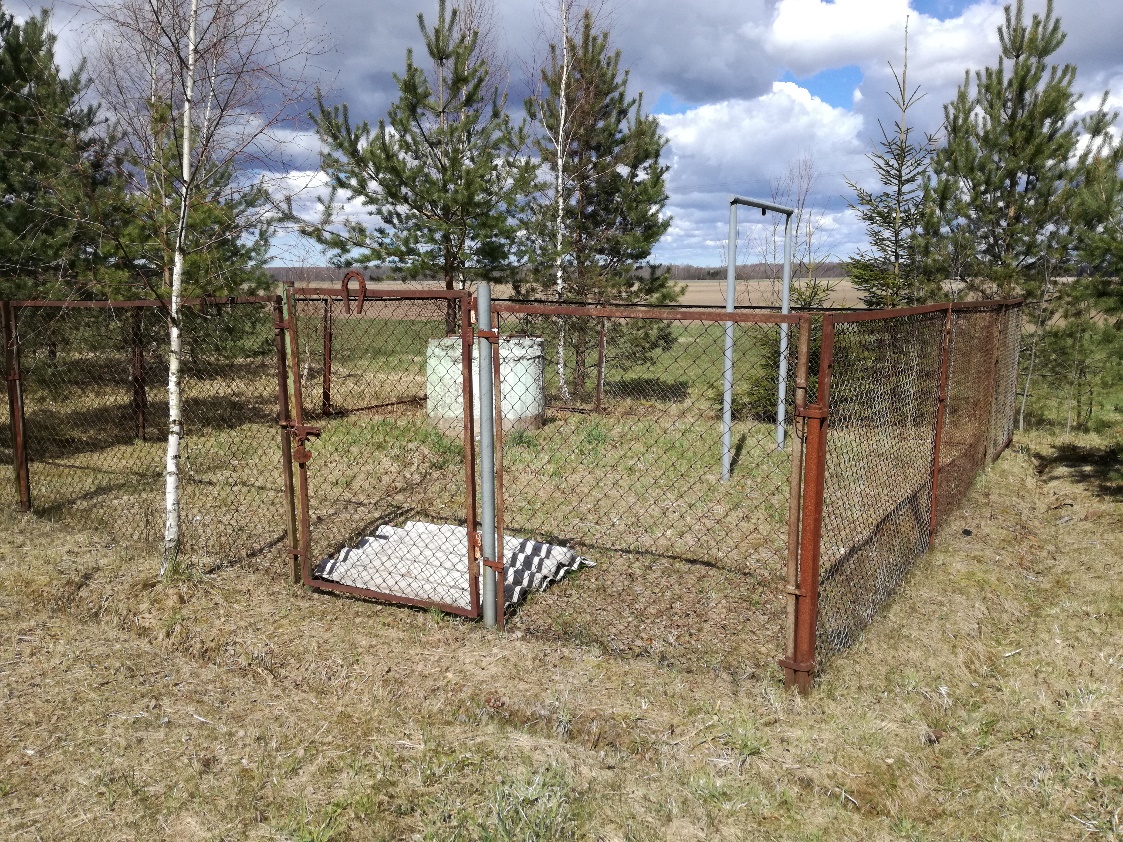 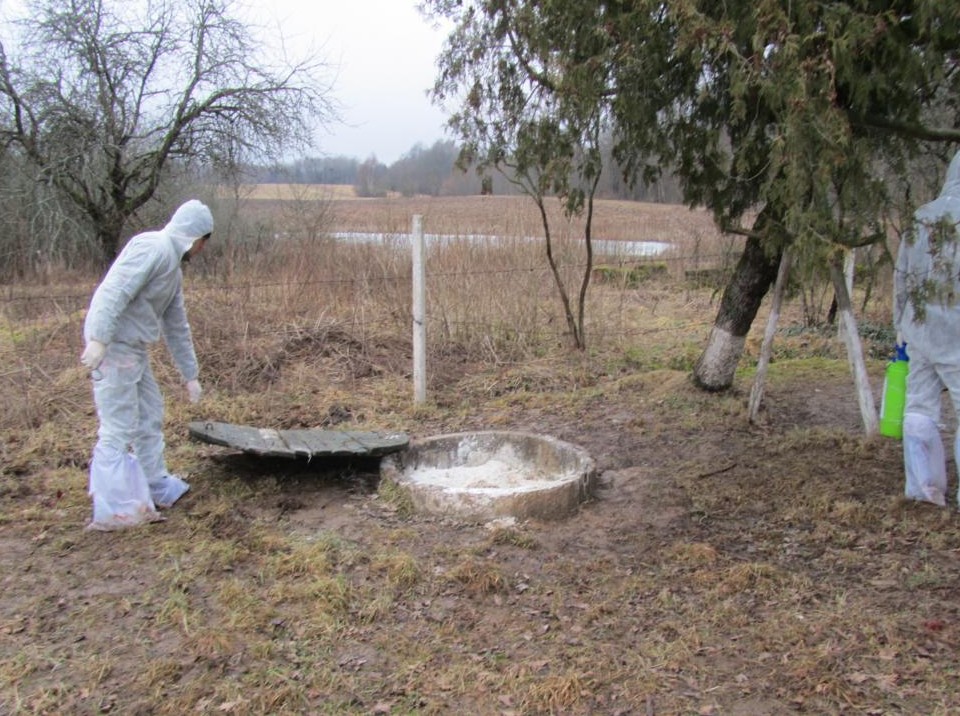 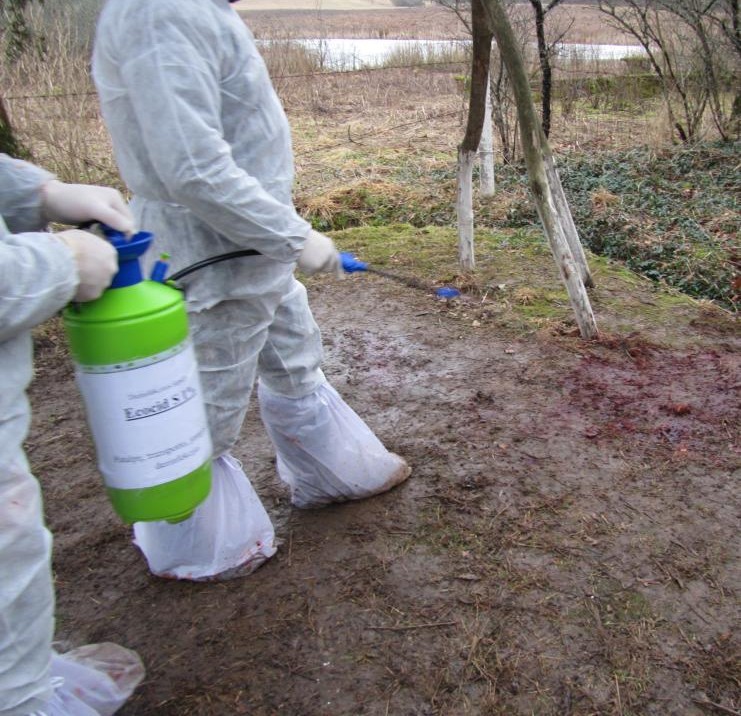 UKRAINE: FAO/EBRD Cooperation  Здоров’я тварин, безпечність харчової продукції та програми гарантування її якості
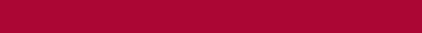 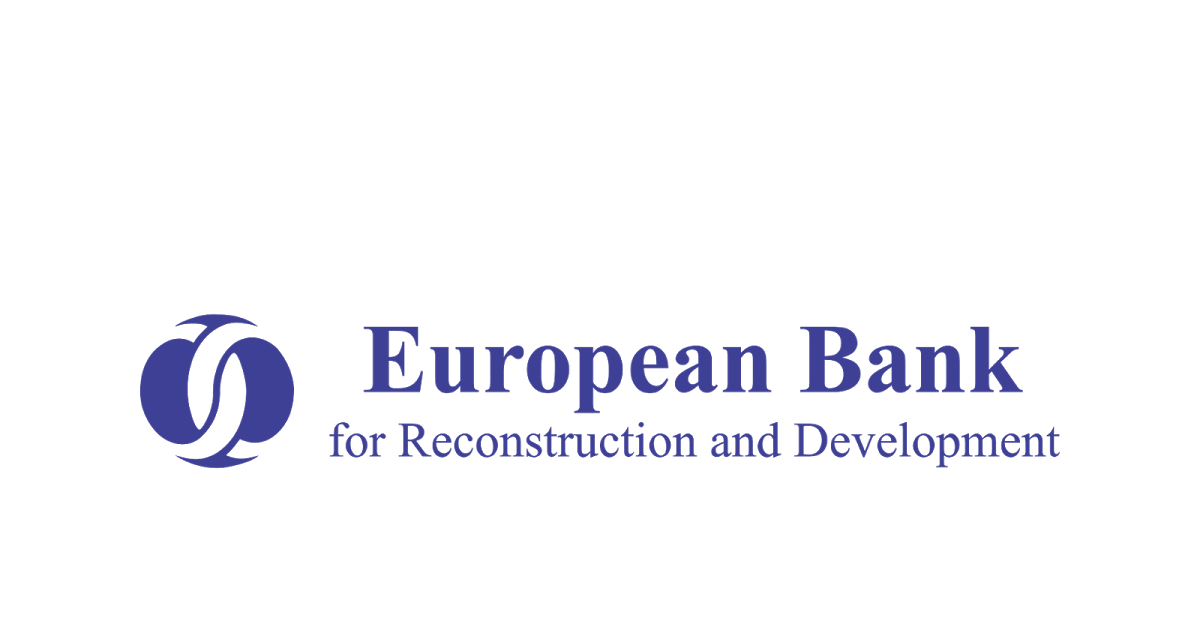 Мийка та дезинфекція транспорту
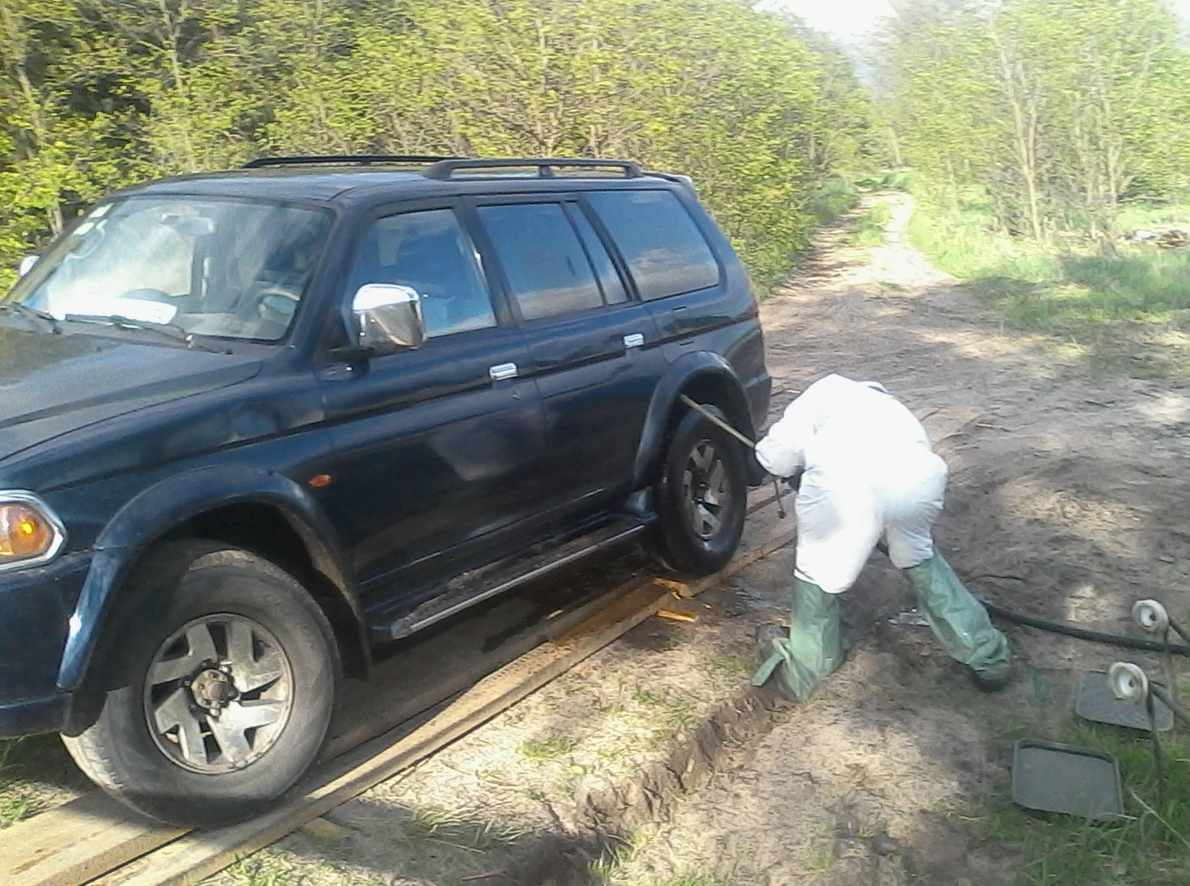 UKRAINE: FAO/EBRD Cooperation  Здоров’я тварин, безпечність харчової продукції та програми гарантування її якості
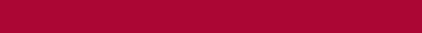 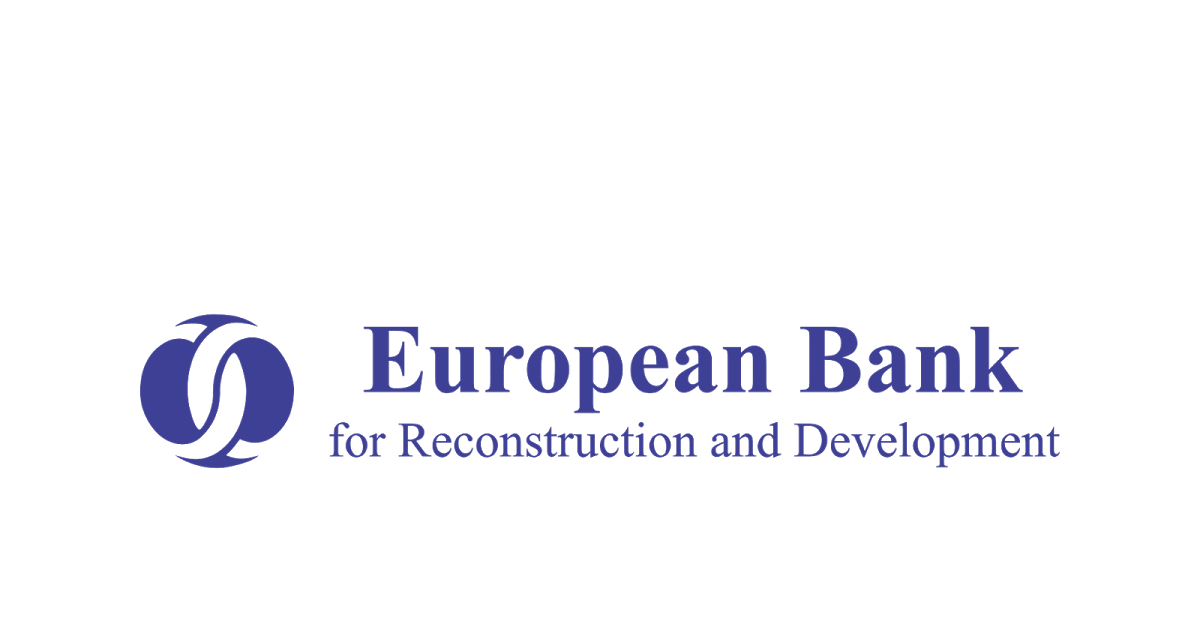 Утилізація туш хворих тварин
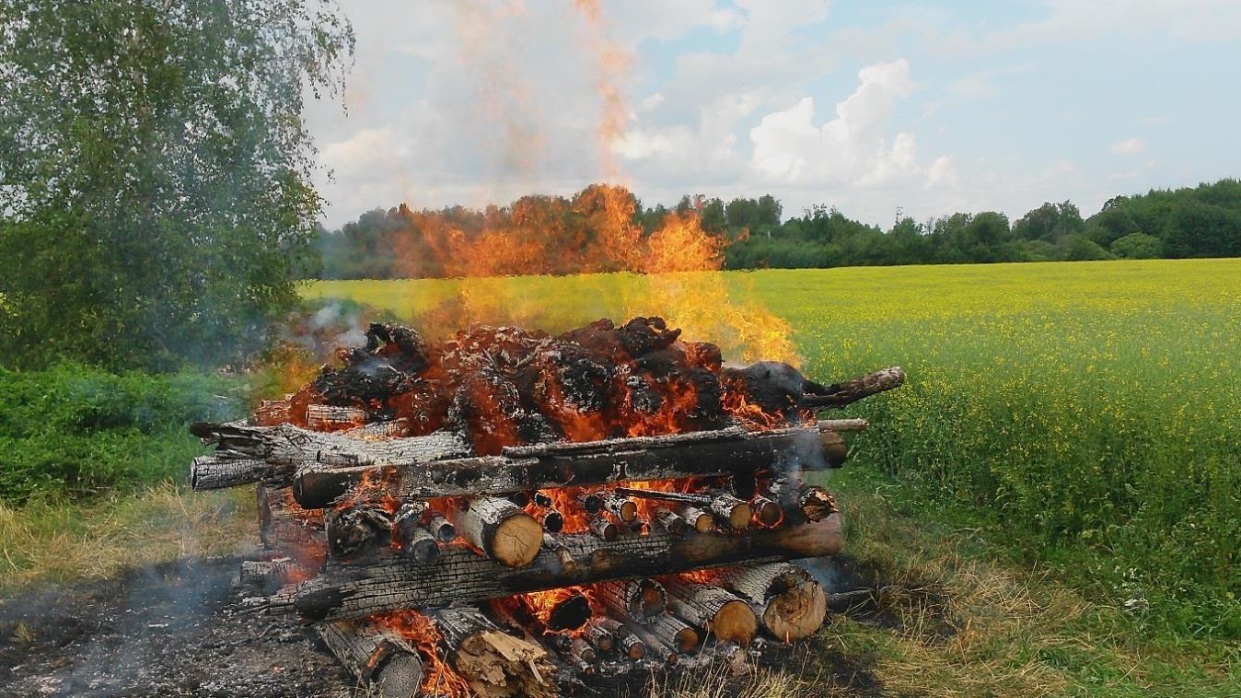 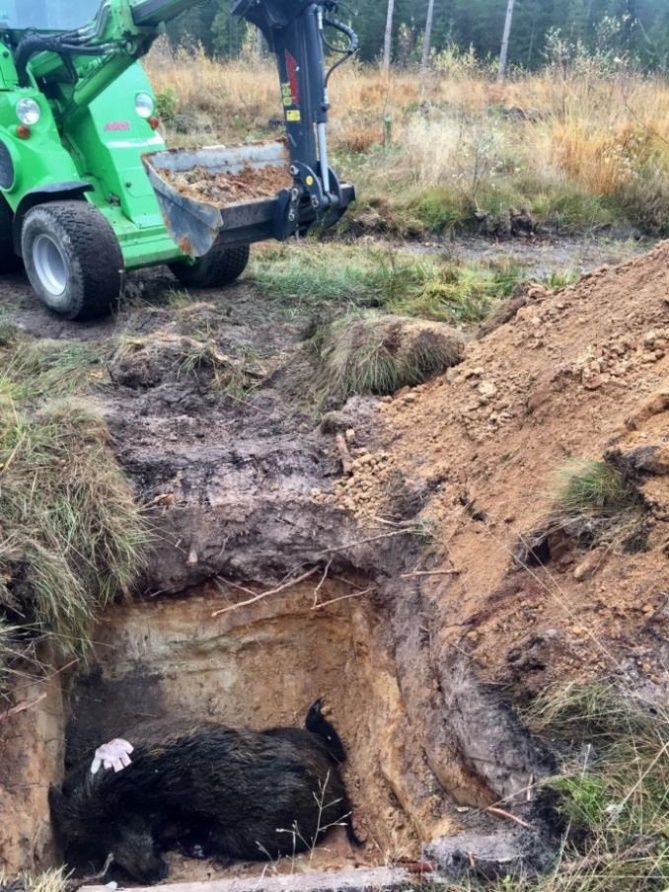 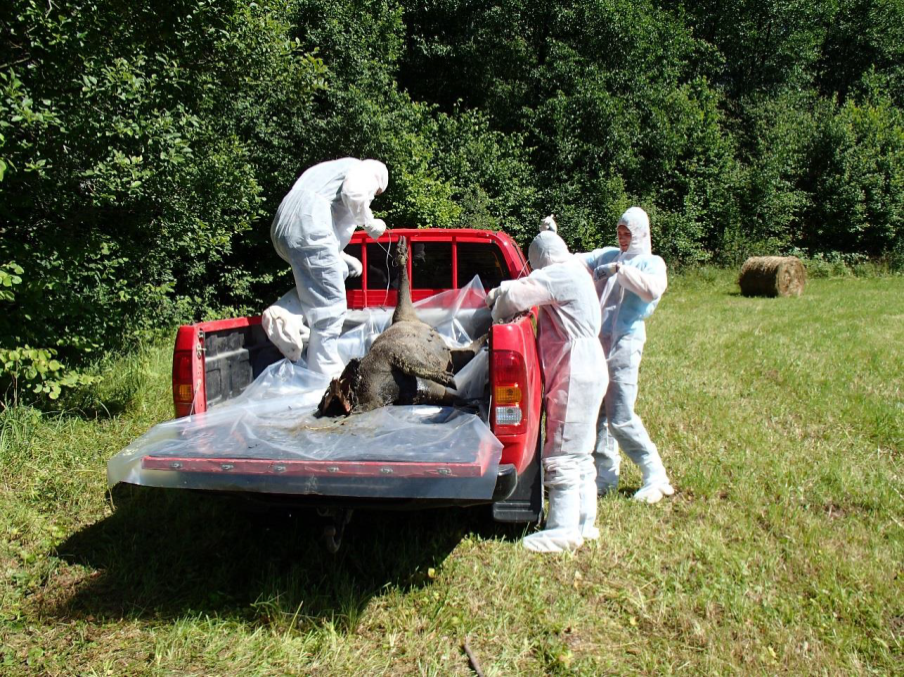 UKRAINE: FAO/EBRD Cooperation  Здоров’я тварин, безпечність харчової продукції та програми гарантування її якості
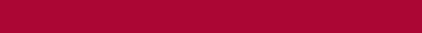 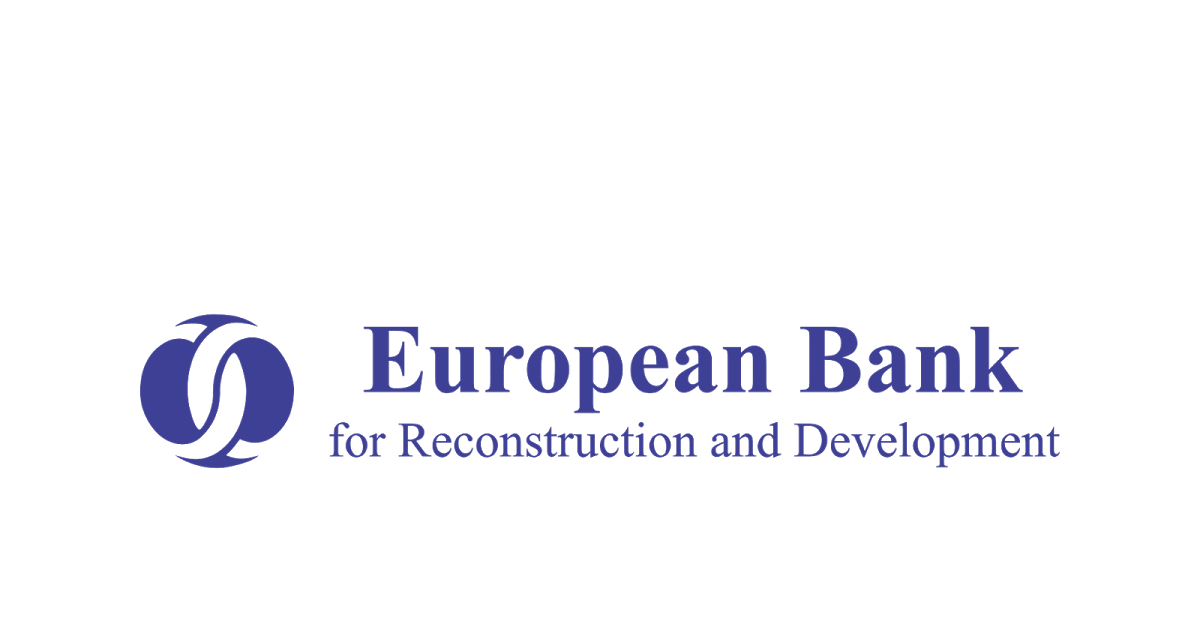 Комплект з біобезпеки на мисливському господарстві
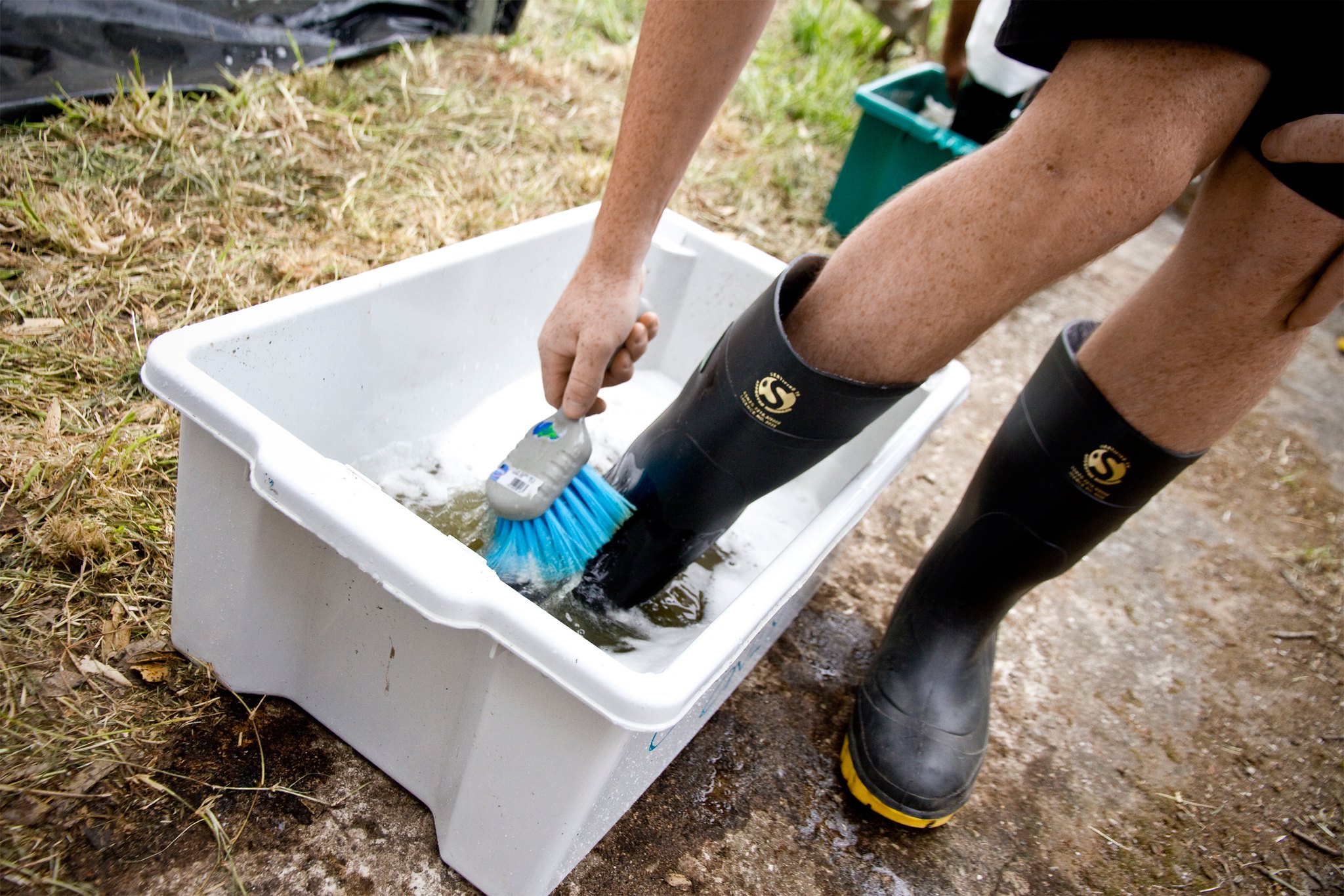 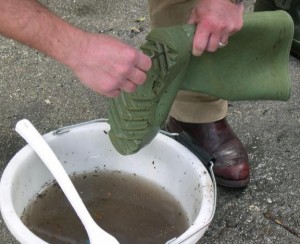 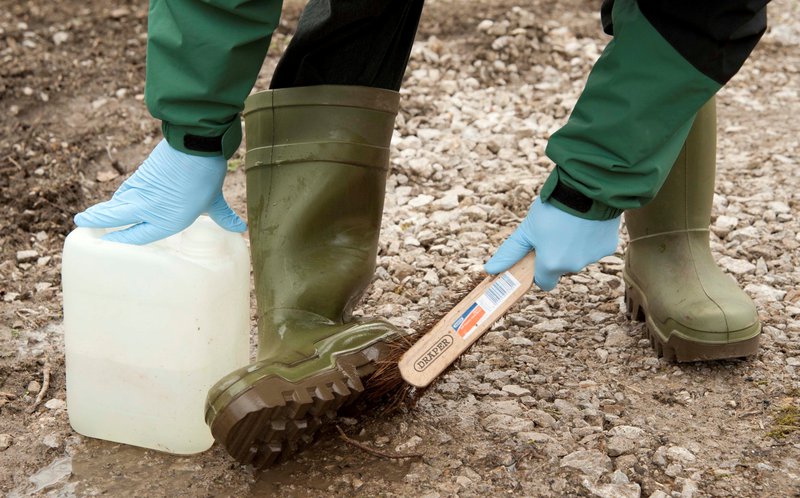 - Щітка
- Дезінфікуючі засоби для рук та взуття
- Ємність для води або велика повторно 
використана пластикова пляшка
UKRAINE: FAO/EBRD Cooperation  Здоров’я тварин, безпечність харчової продукції та програми гарантування її якості
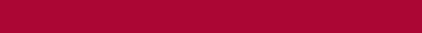 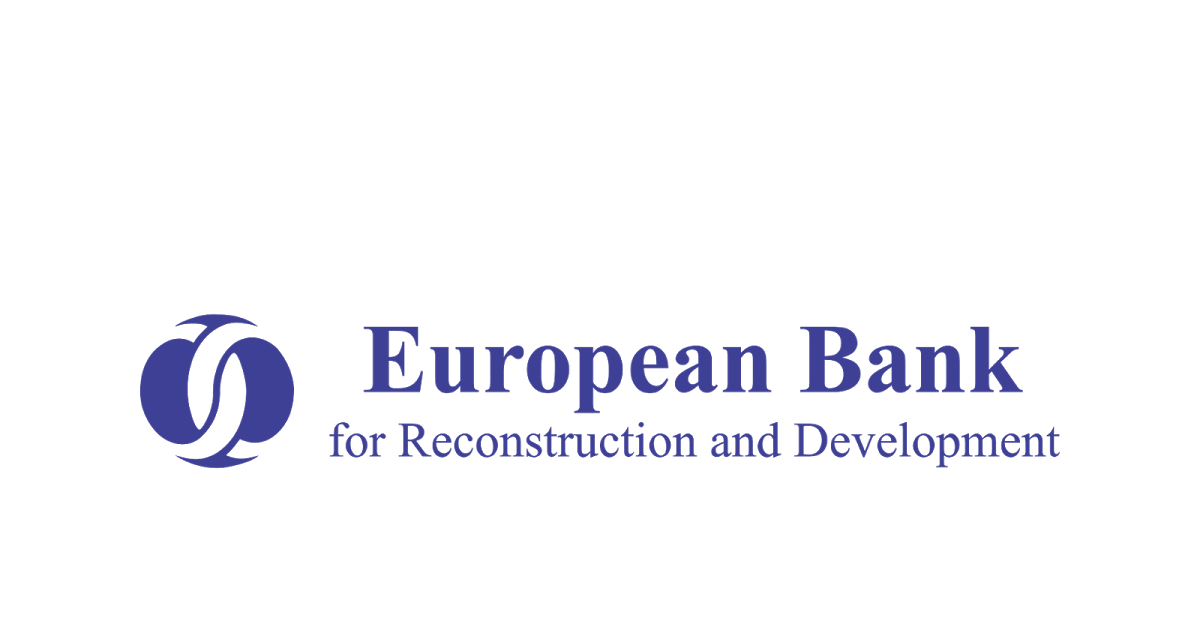 Біобезпека під час полювання
Мисливець має бути озброєний:
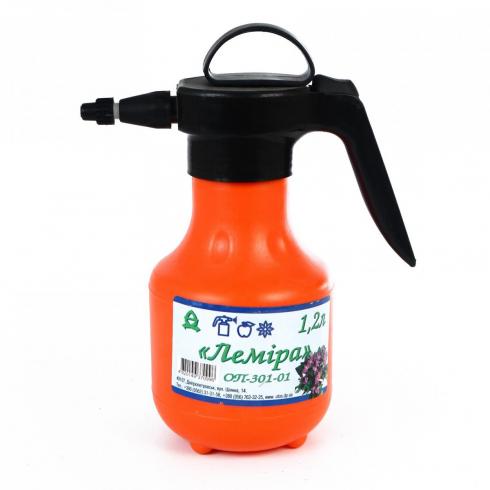 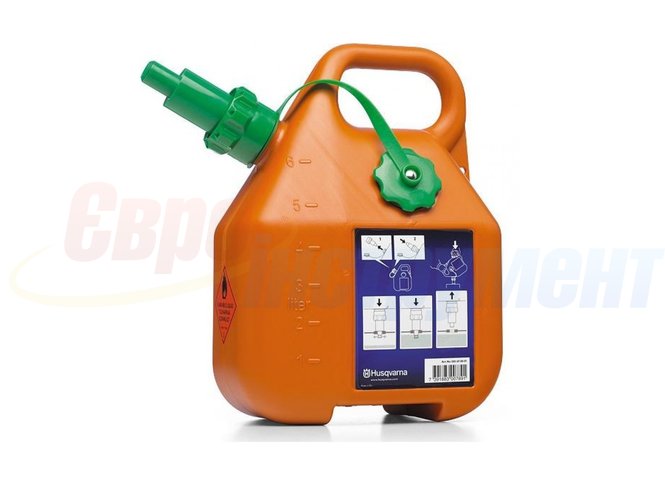 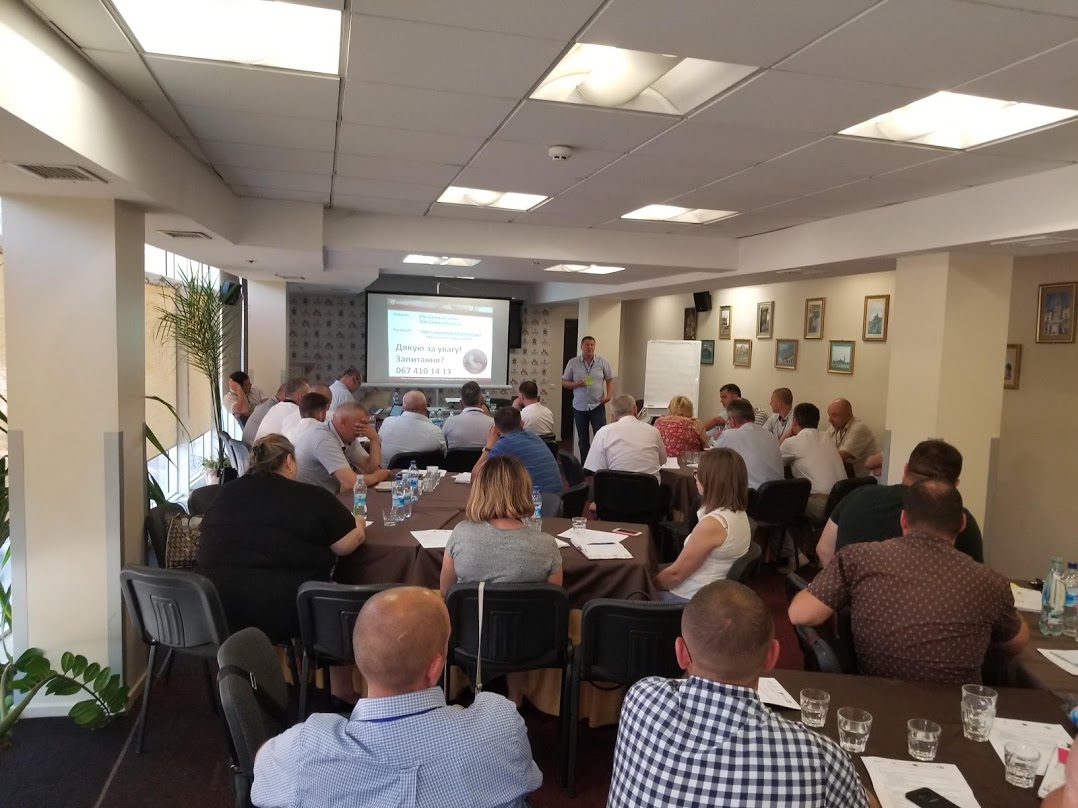 Оприскувач
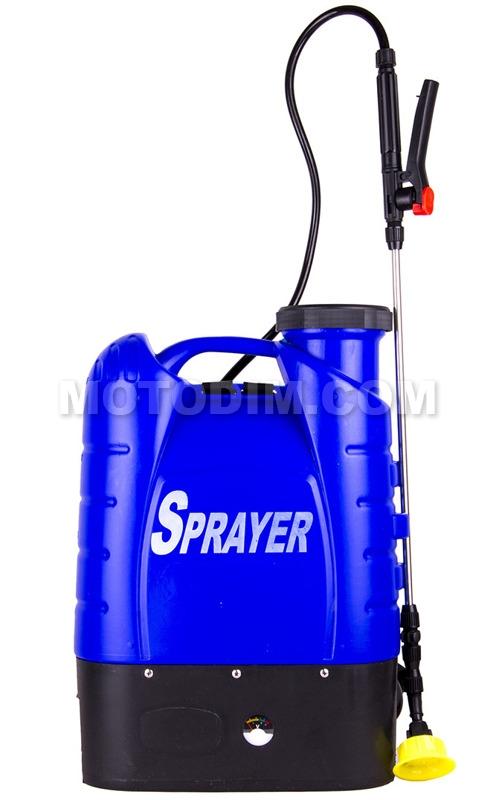 Дезінфектант
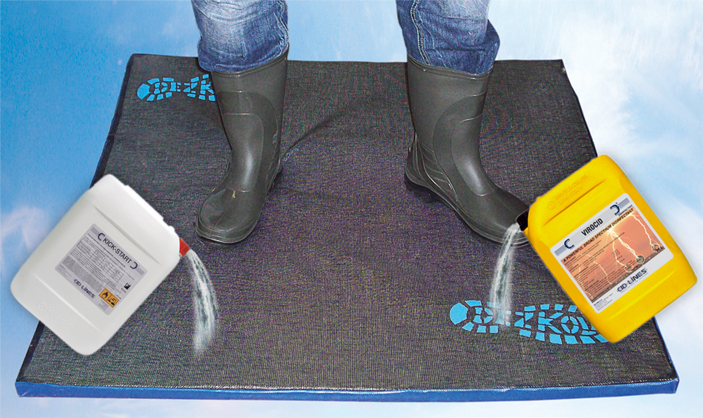 Знання
UKRAINE: FAO/EBRD Cooperation  Здоров’я тварин, безпечність харчової продукції та програми гарантування її якості
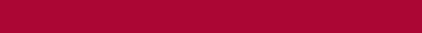 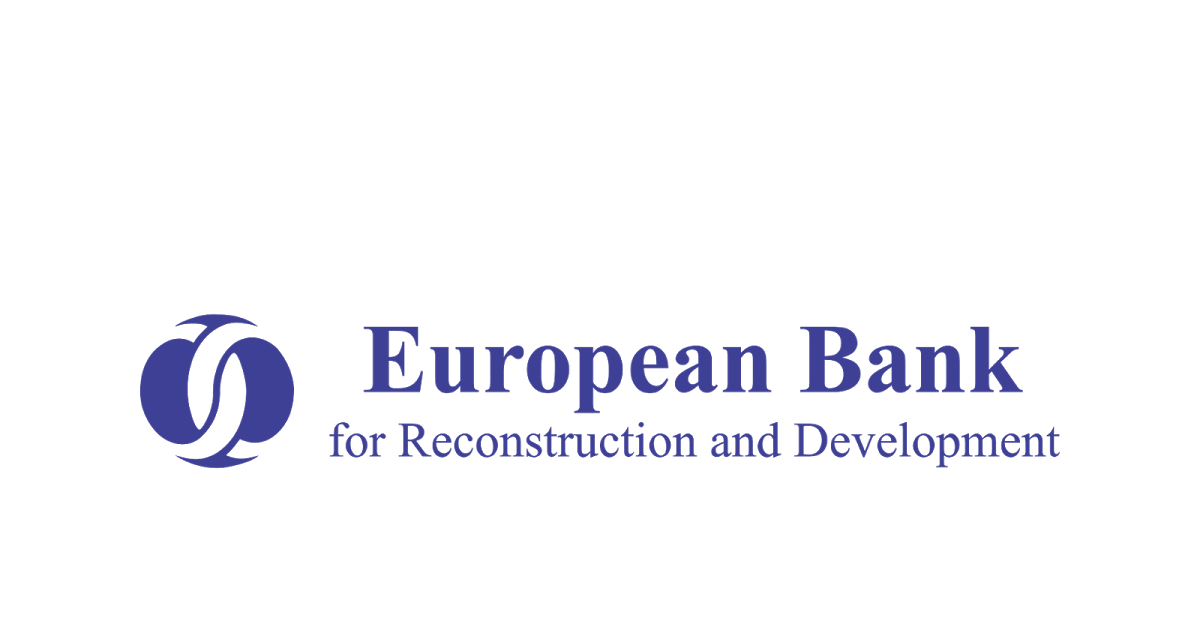 Допомога від ФАО
Чим проект ФАО може допомогти
 мисливським господарствам?
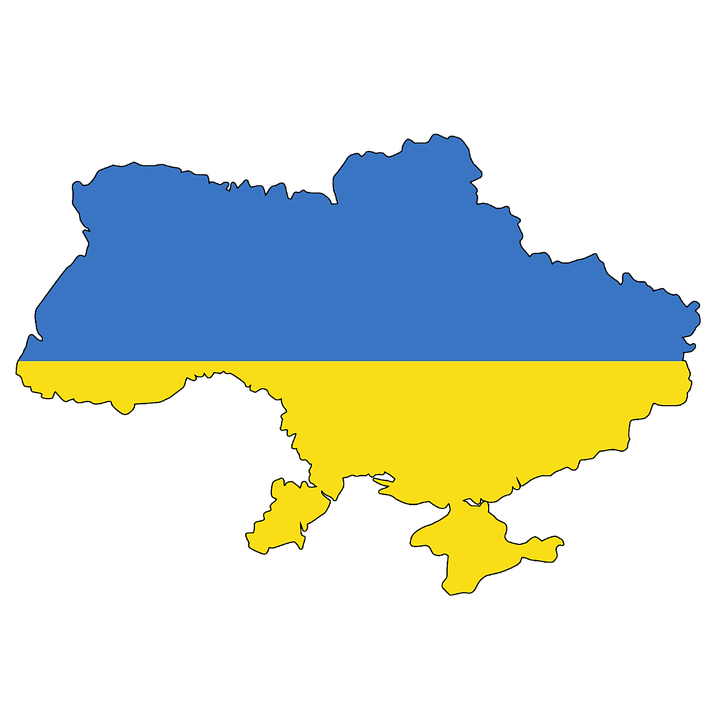 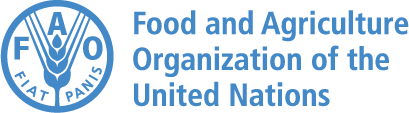 UKRAINE: FAO/EBRD Cooperation  Здоров’я тварин, безпечність харчової продукції та програми гарантування її якості
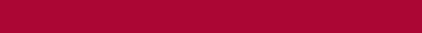 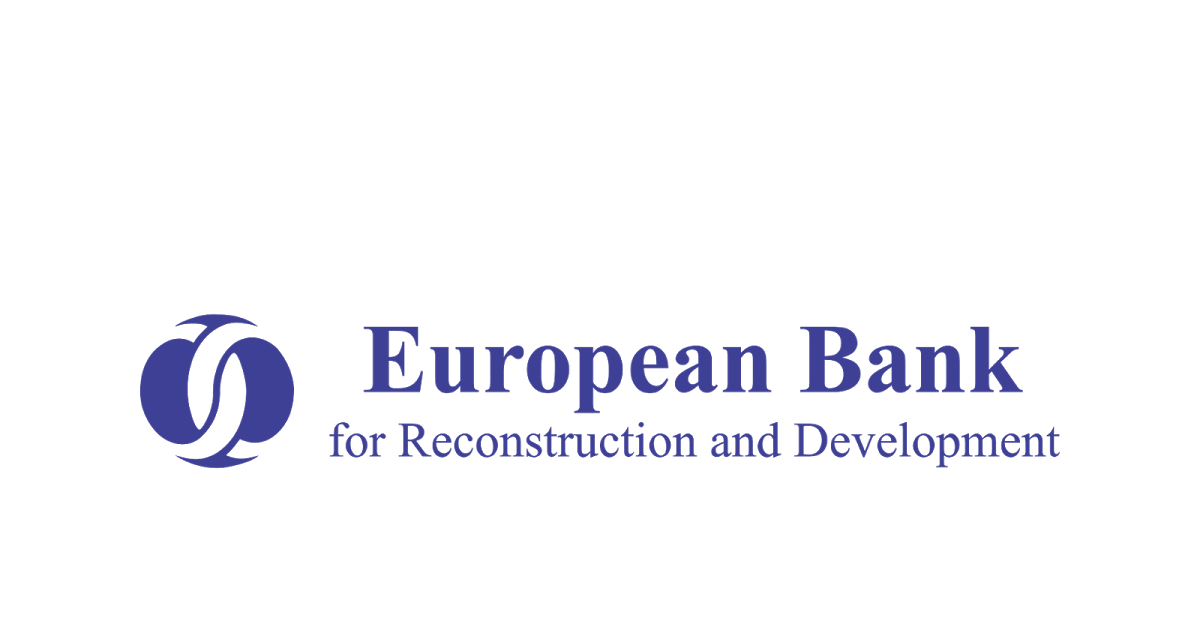 Допомога від ФАО
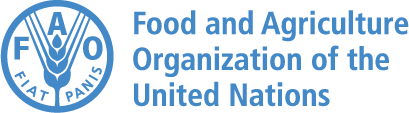 СТАНДАРТНА ОПЕРАЦІЙНА ПРОЦЕДУРА
Біологічна безпека в мисливських господарствах України під час полювання в тому числі в умовах епізоотичного неблагополуччя щодо  інфекційних захворювань тварин та облаштування мисливських майданчиків
UKRAINE: FAO/EBRD Cooperation  Здоров’я тварин, безпечність харчової продукції та програми гарантування її якості
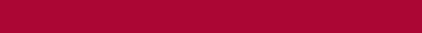 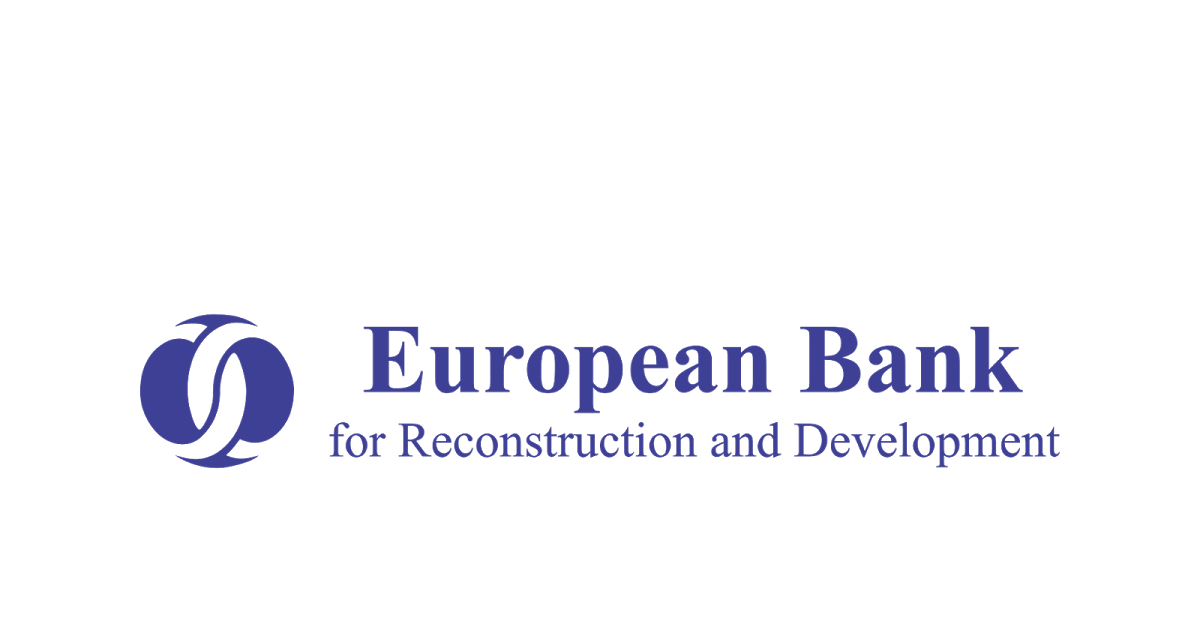 Допомога від ФАО
В умовах епізоотичного неблагополуччя 
щодо інфекційних захворювань тварин та
на виконання статті 30 Закону України 
«Про мисливське господарство та полювання»
щодо облаштування майданчиків для 
обробляння дичини та захисту від хвороб
UKRAINE: FAO/EBRD Cooperation  Здоров’я тварин, безпечність харчової продукції та програми гарантування її якості
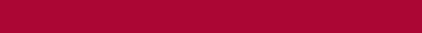 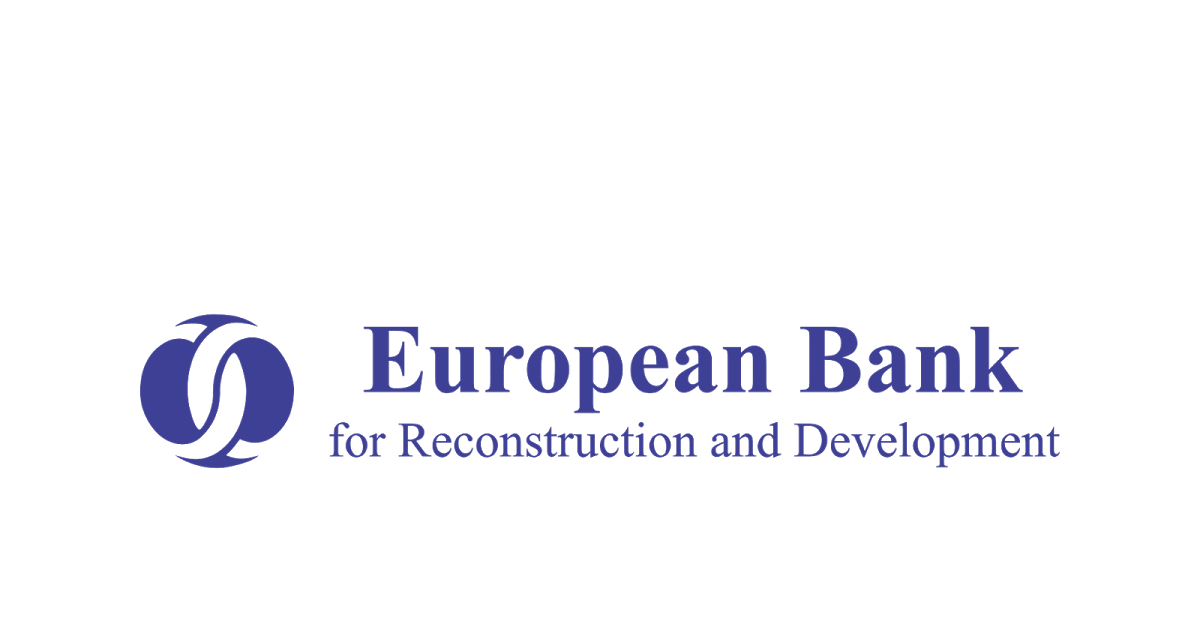 Допомога від ФАО
- офлайн та онлайн  проведення семінарів з організації 
   заходів з біобезпеки та облаштування майданчиків
   по розроблянню дичини на мисливських господар-
   ствах на базі обласних управлінь лісового та мислив-
   ського  господарства
- фахове навчання спеціалістів від управлінь та мис-
   ливських господарств на базі НУБІП (підвищення 
   кваліфікації)
UKRAINE: FAO/EBRD Cooperation  Здоров’я тварин, безпечність харчової продукції та програми гарантування її якості
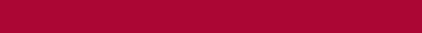 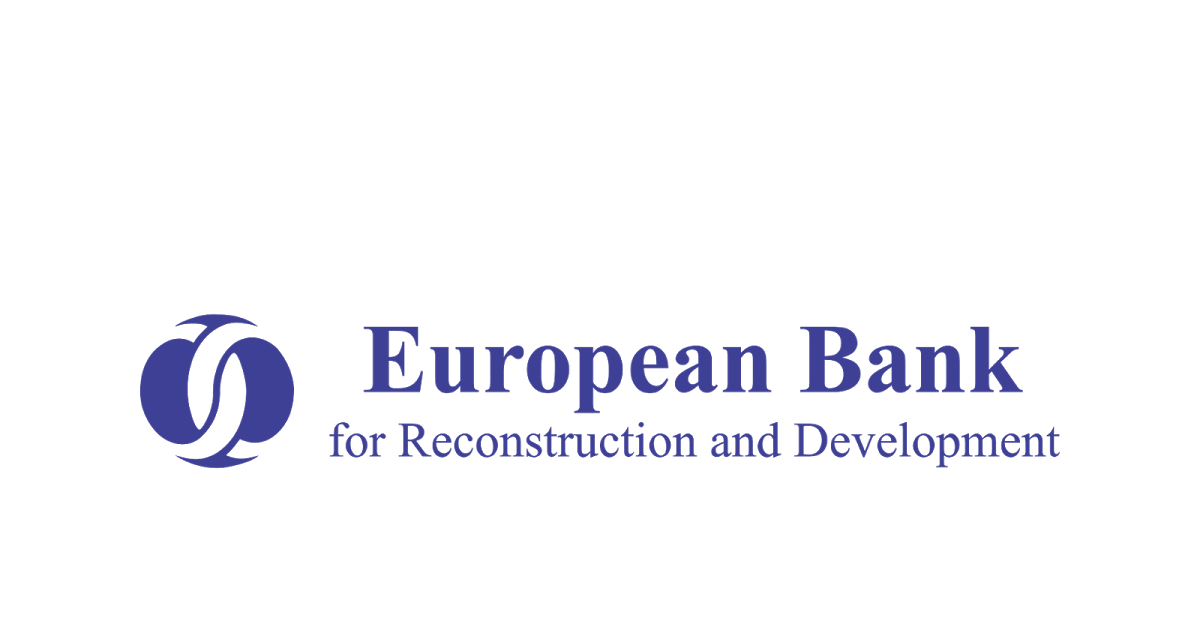 Плакат - Біобезпека під час полювання
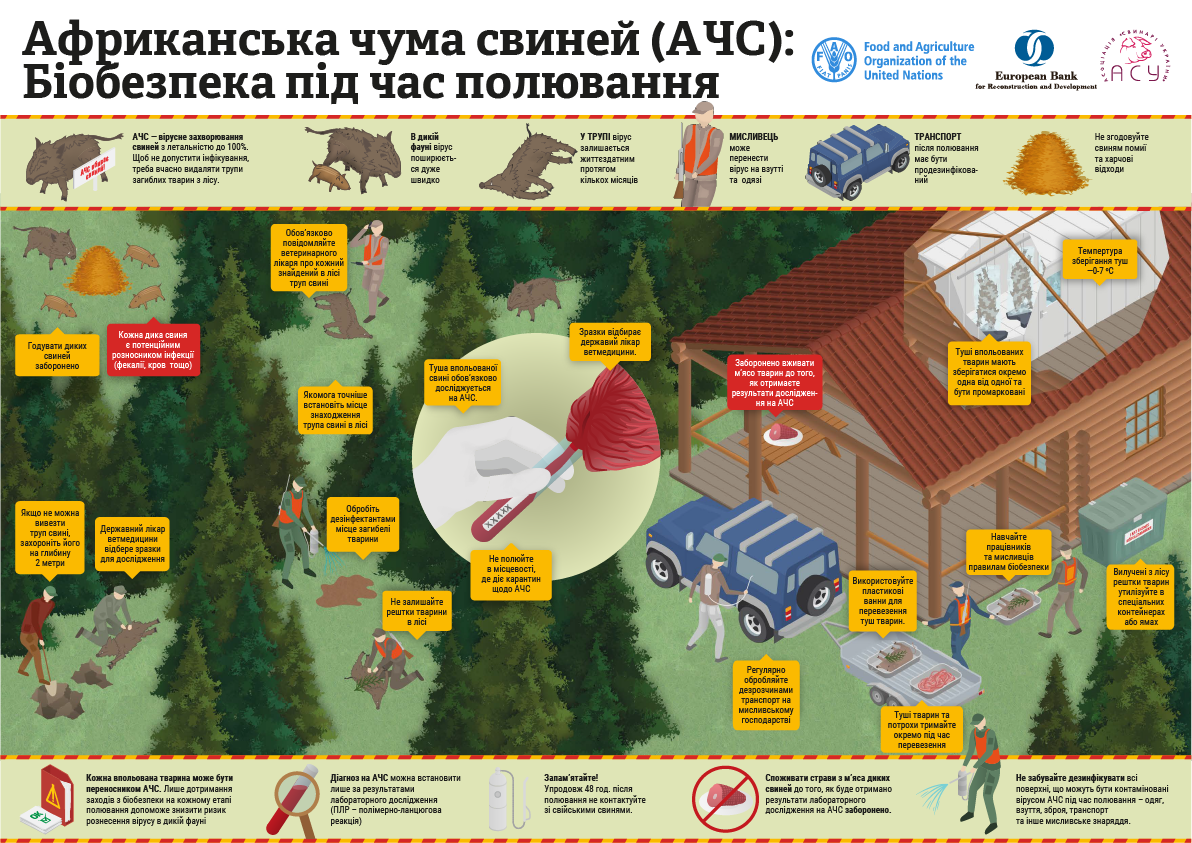 UKRAINE: FAO/EBRD Cooperation  Здоров’я тварин, безпечність харчової продукції та програми гарантування її якості
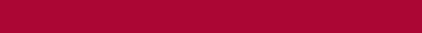 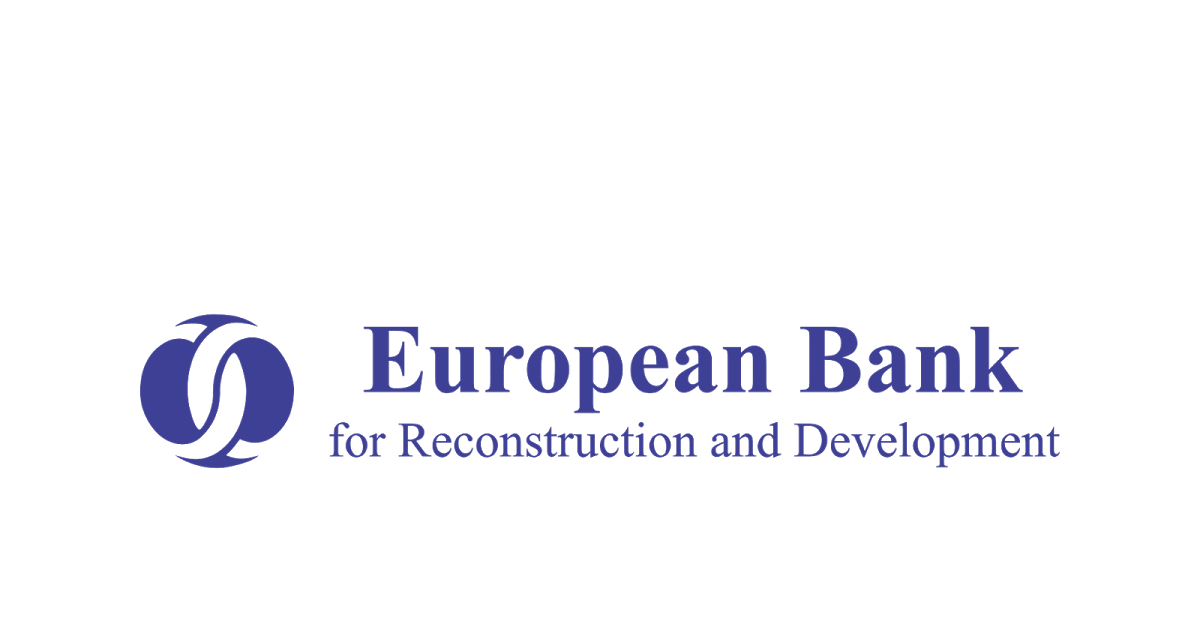 Листівка - Біобезпека під час полювання
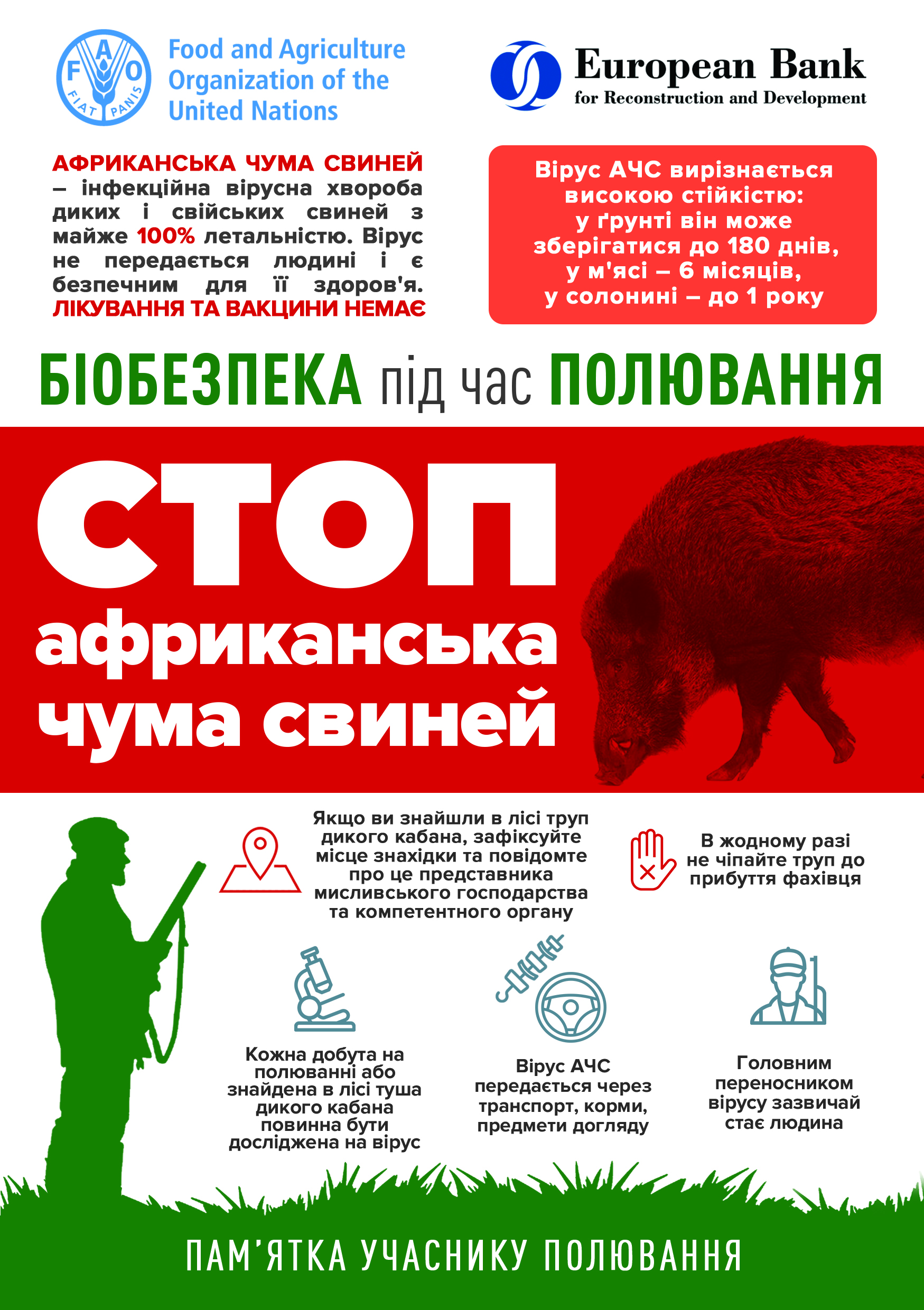 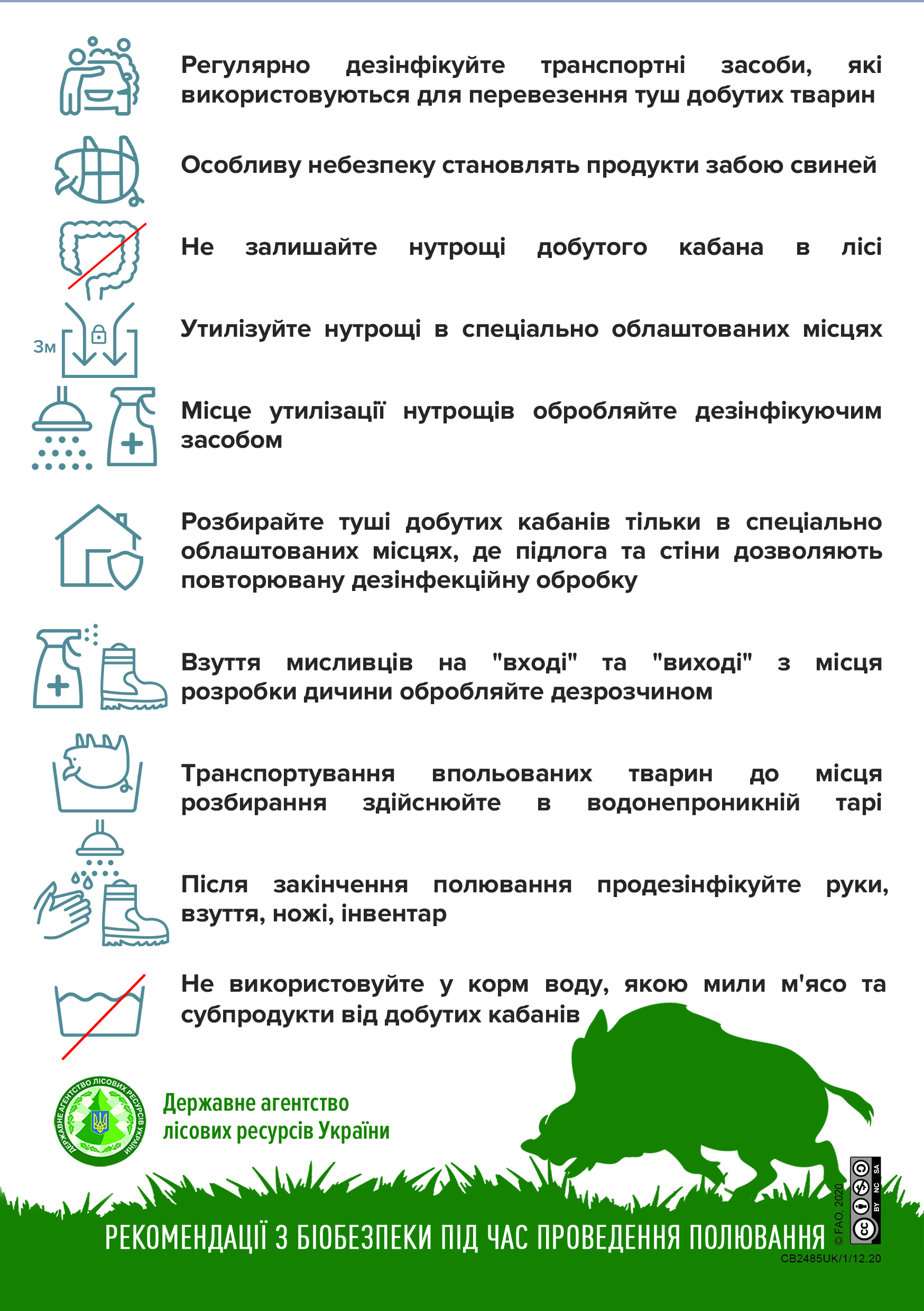 UKRAINE: FAO/EBRD Cooperation  Здоров’я тварин, безпечність харчової продукції та програми гарантування її якості
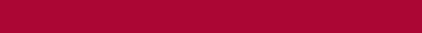 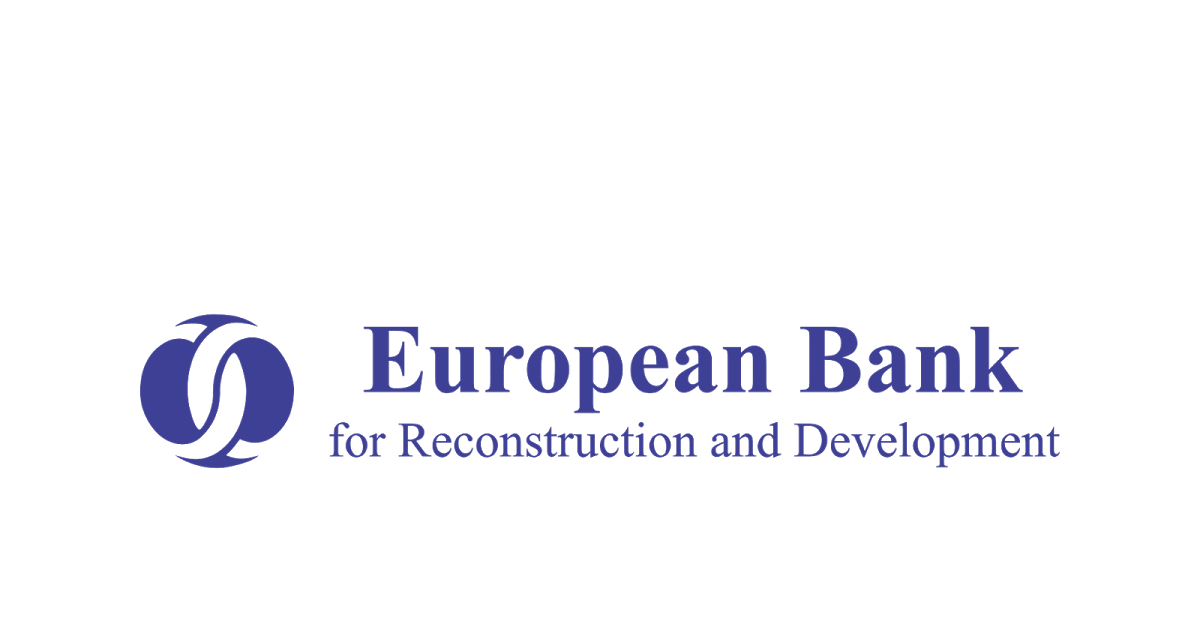 Допомога від ФАО
Трейлер до навчального фільму
Біобезпека на мисливських господарствах
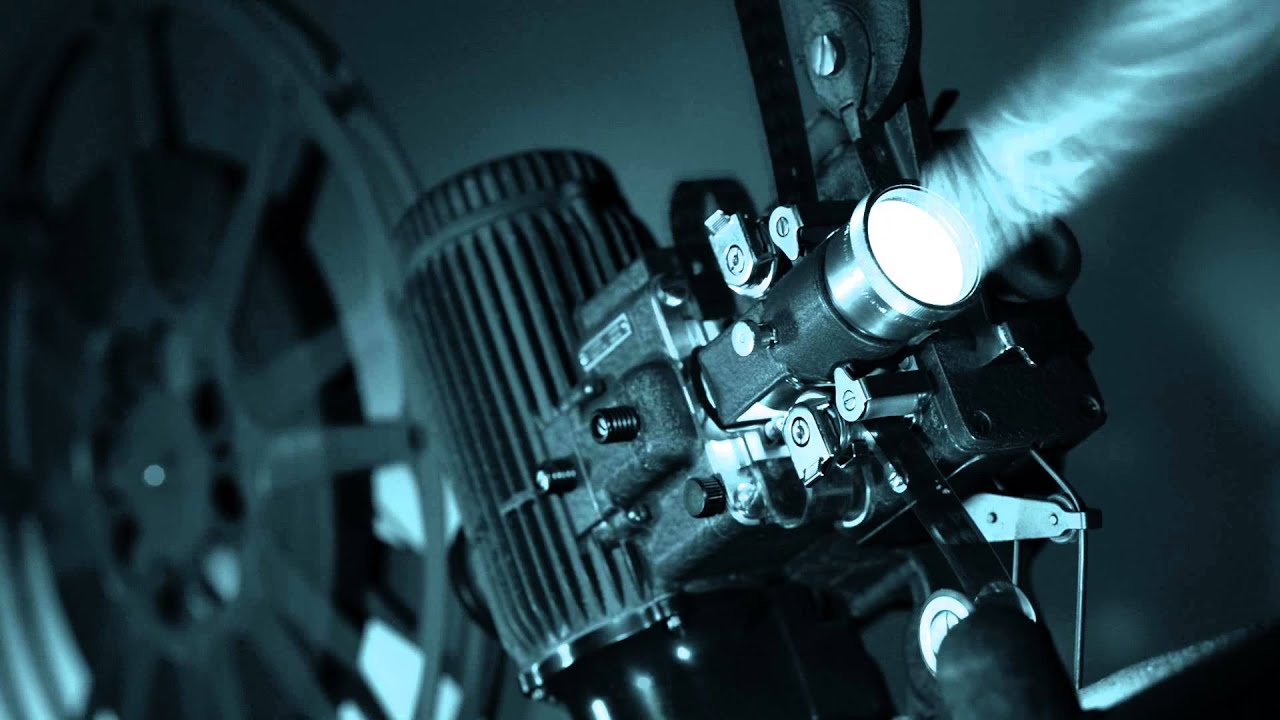 UKRAINE: FAO/EBRD Cooperation  Здоров’я тварин, безпечність харчової продукції та програми гарантування її якості
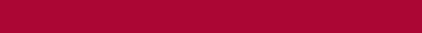 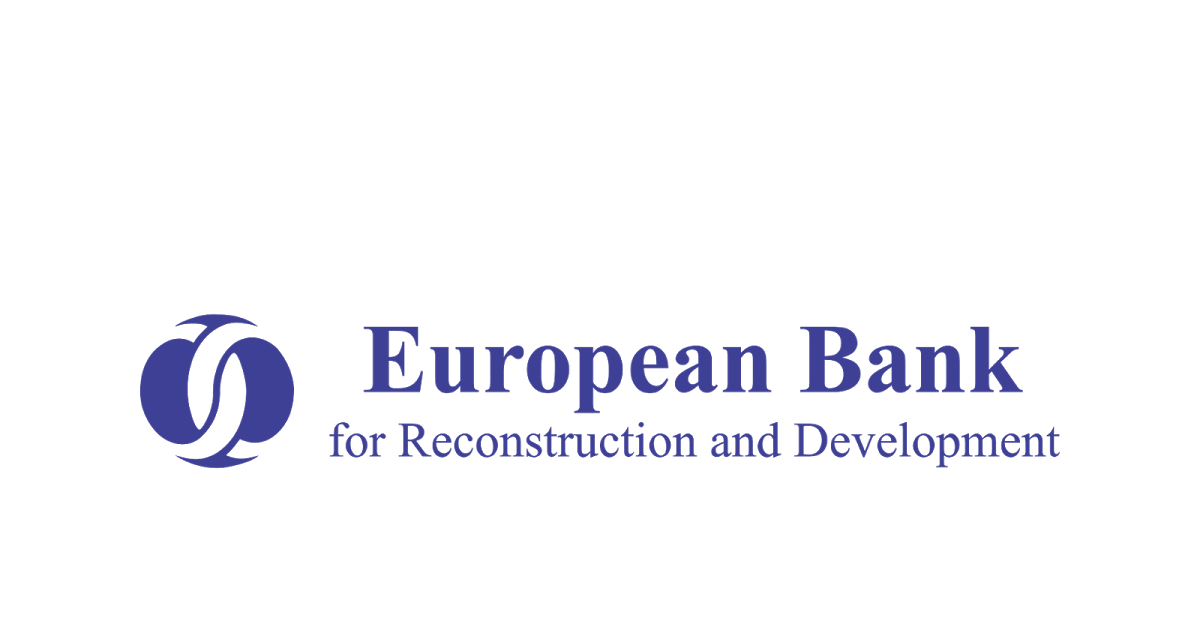 Дякую за увагу!

л.в.м., експерт з питань здоров’я 
та транскордонних захворювань
сільськогосподарських тварин,  
національний консультант ФАО
Рєвнівцев Олександр

+380674101413
revnivtsev.aleksandr@gmail.com
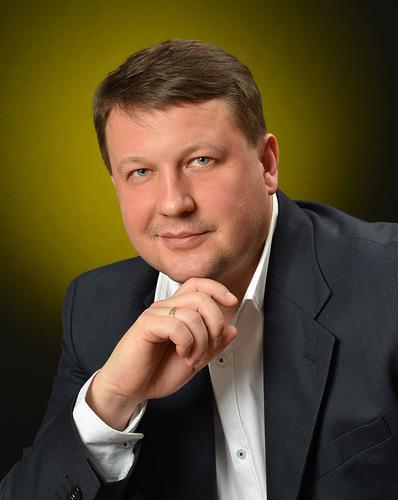 UKRAINE: FAO/EBRD Cooperation  Здоров’я тварин, безпечність харчової продукції та програми гарантування її якості
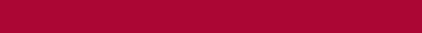